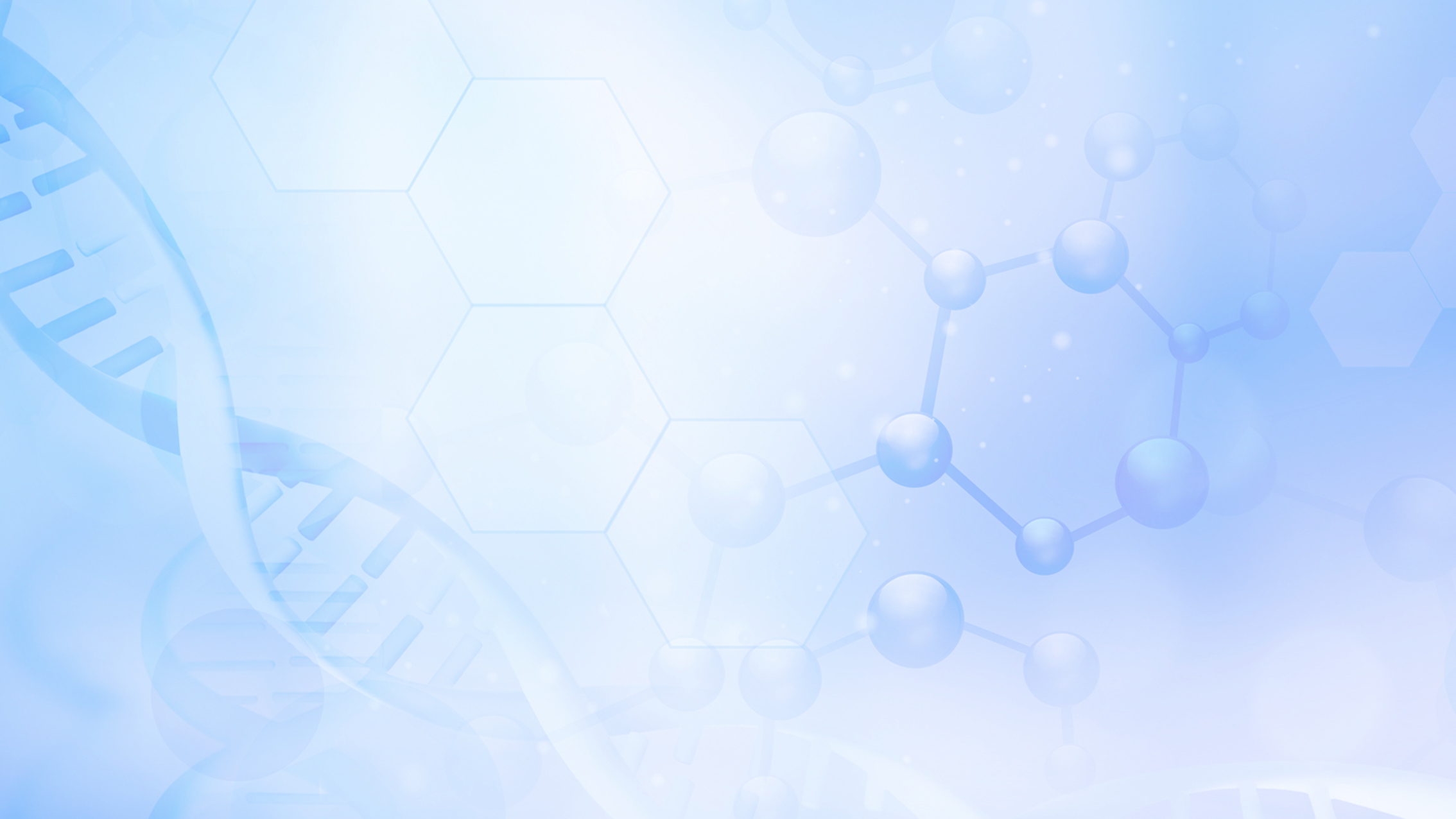 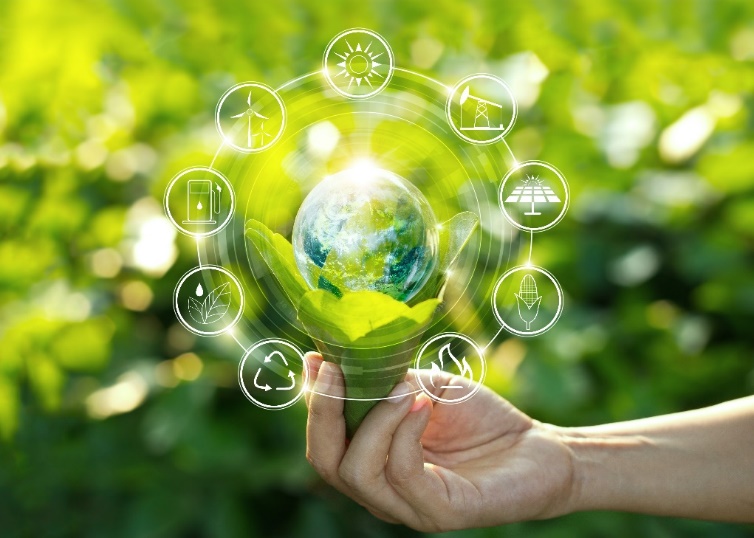 Задания формата PISA
Разбор заданий разных уровней сложности
по естественно-научной грамотности
Мерщиев Александр Валерьевич, 
кандидат биологических наук
руководитель проектов АО «Академия «Просвещение»
естественных наук
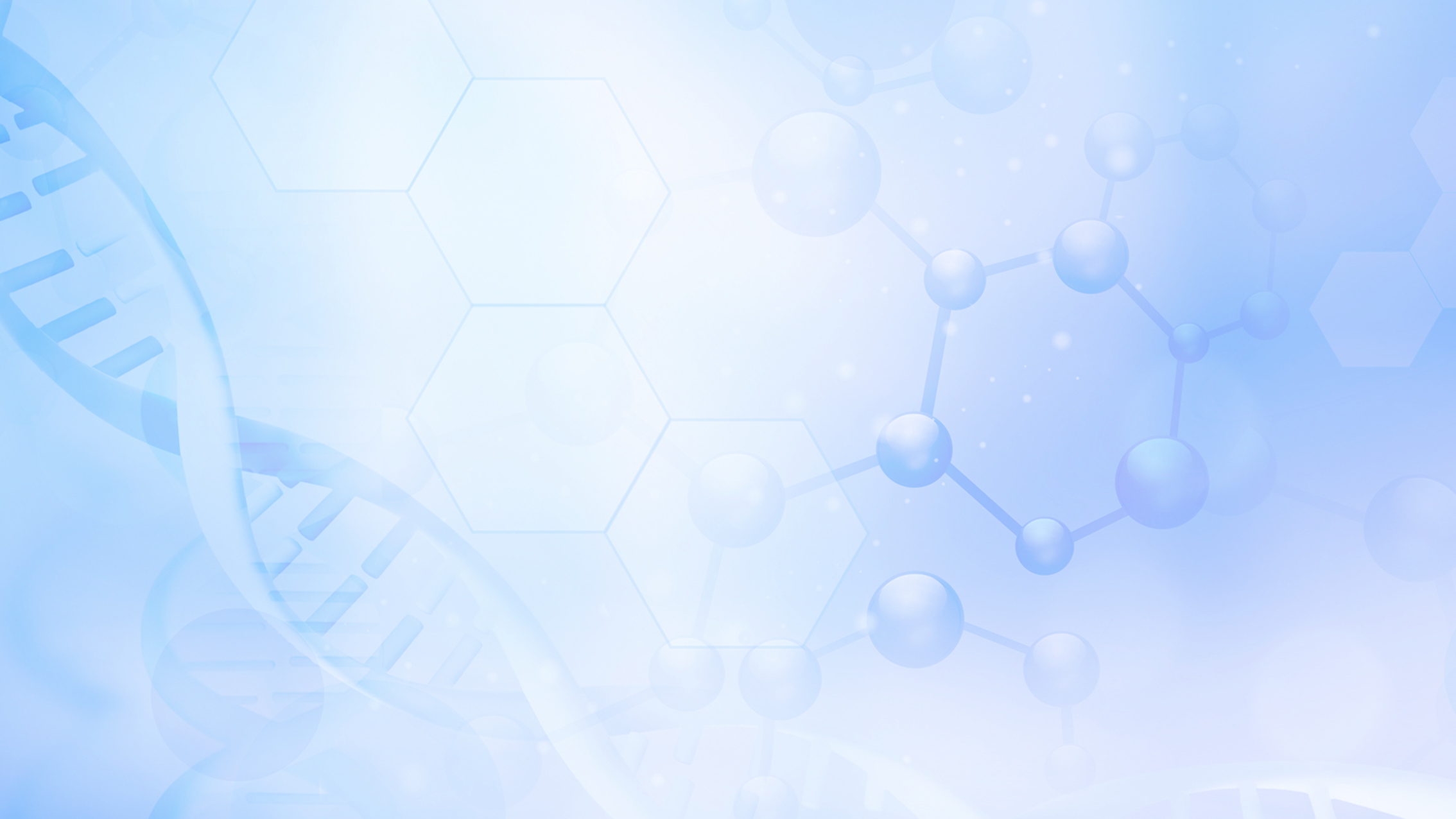 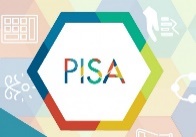 Задания формата PISA
Естественнонаучная грамотность (ЕНГ) - способность применять естественнонаучные знания и умения в реальных жизненных ситуациях, в том числе в случаях обсуждения общественно значимых вопросов, связанных с практическими применениями достижений естественных наук
Как понять, владеешь ли ты естественнонаучной грамотностью?
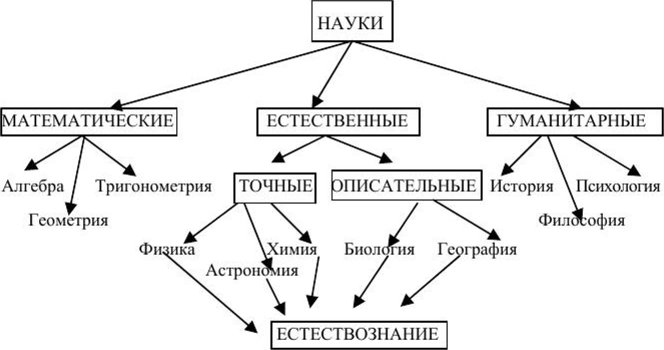 Для чего мне нужна:
Биология
Химия
Физика
География
Астрономия
Больше?
2
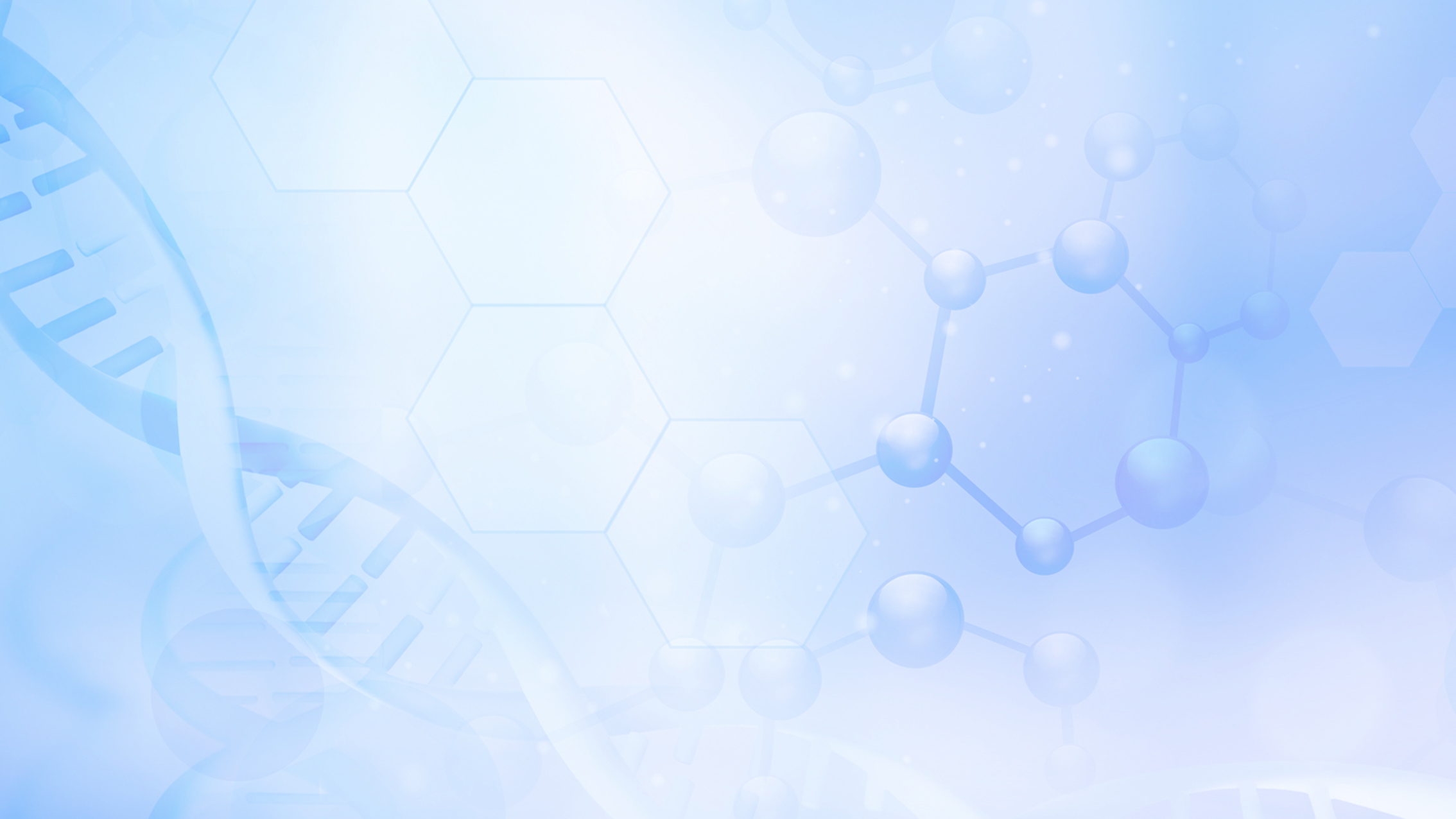 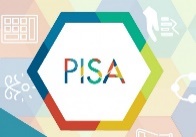 Задания формата PISA
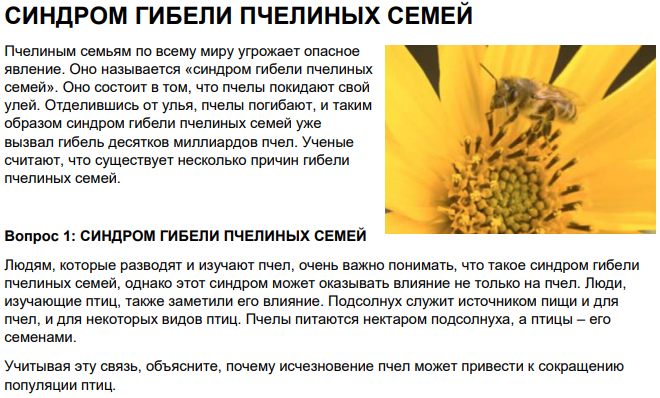 3
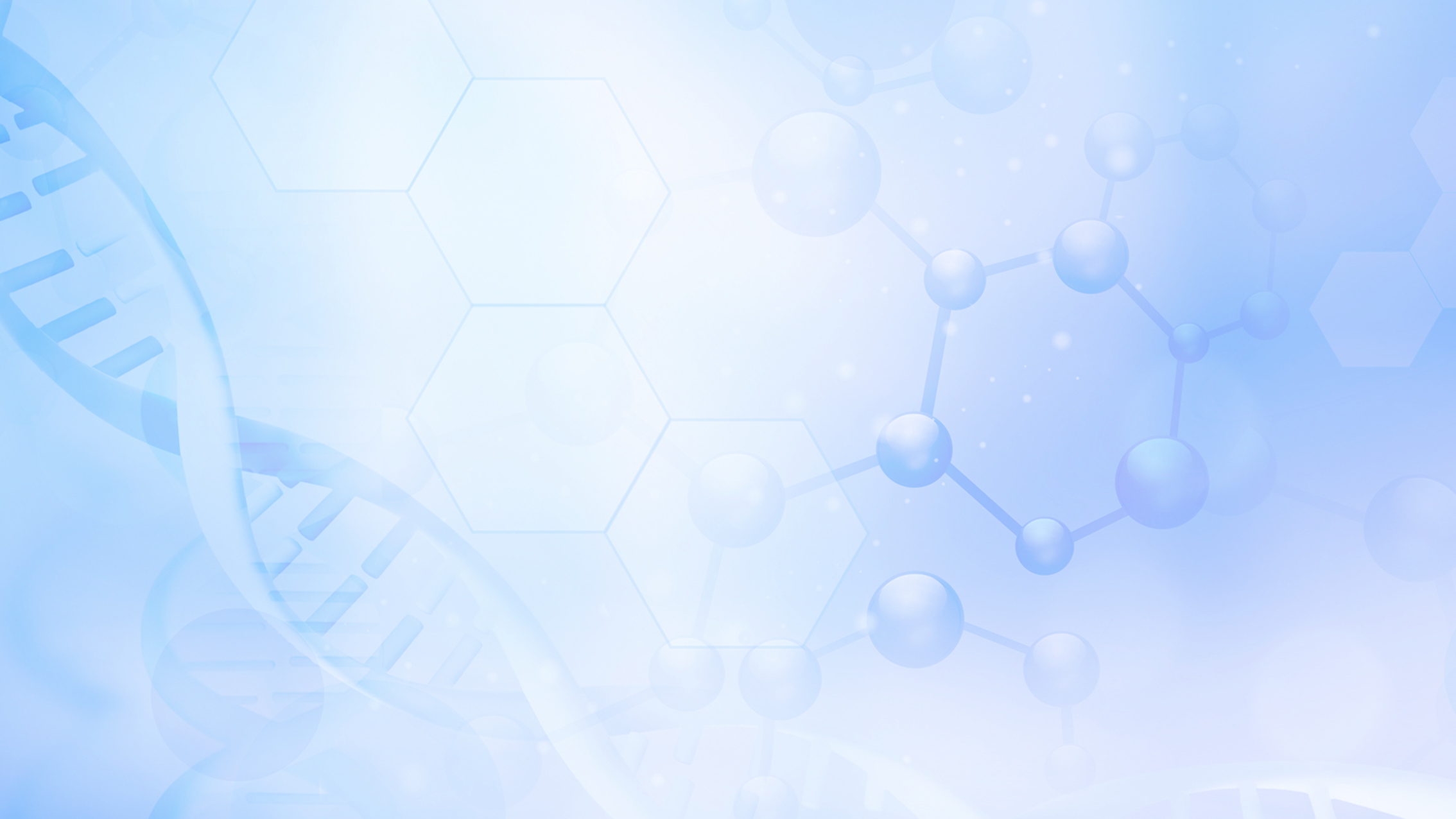 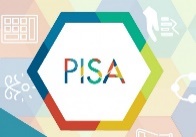 Задания формата PISA
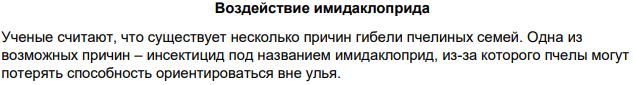 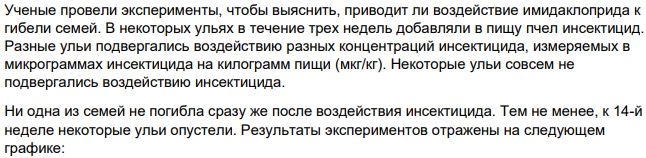 4
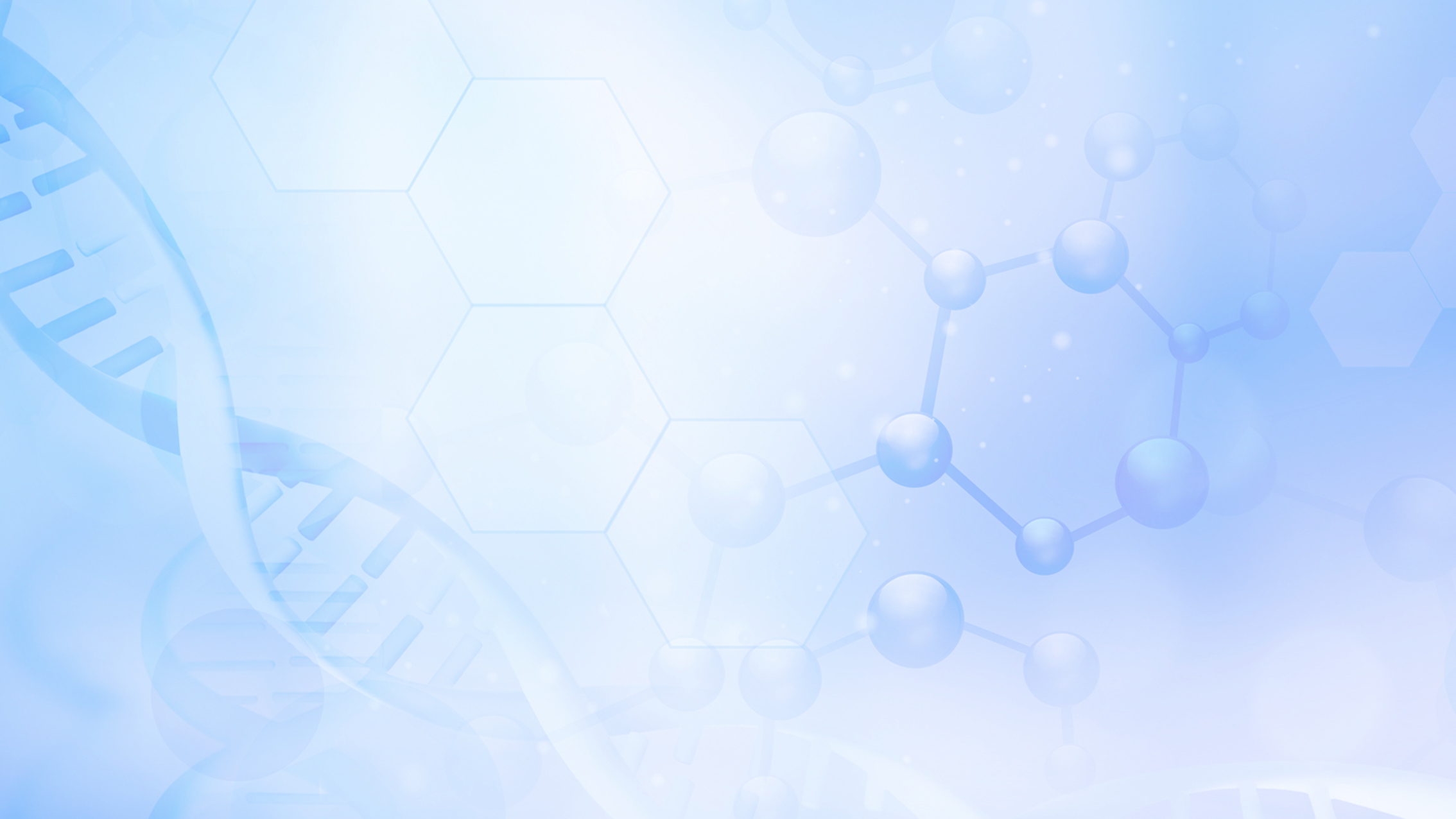 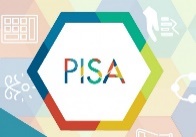 Задания формата PISA
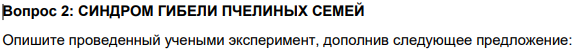 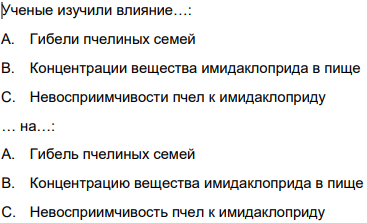 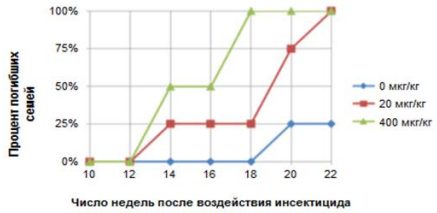 5
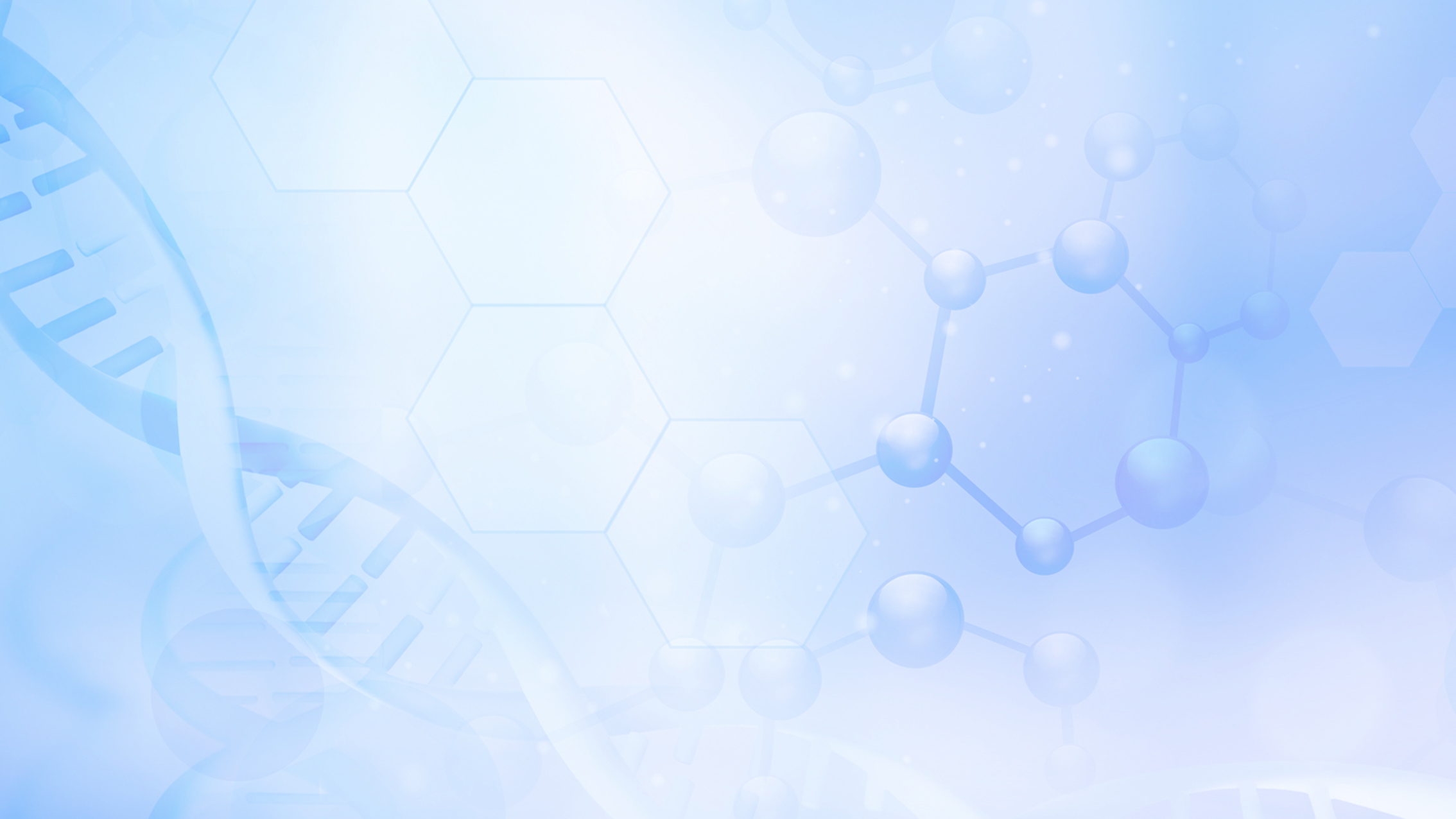 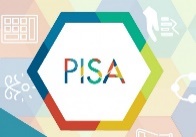 Задания формата PISA
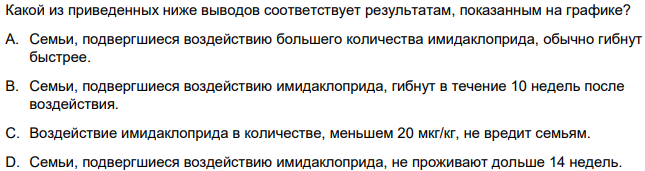 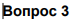 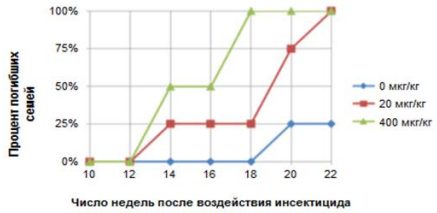 6
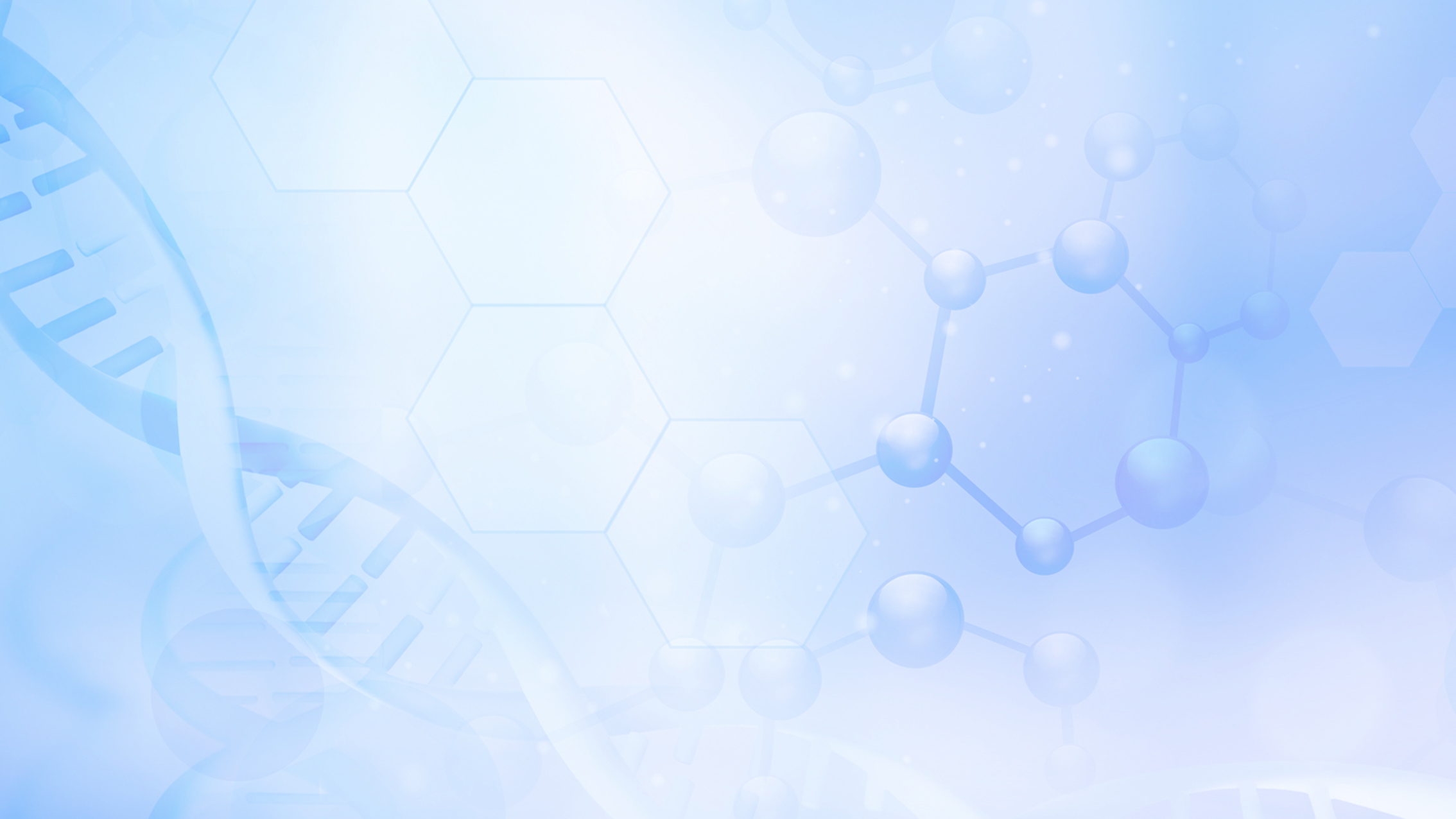 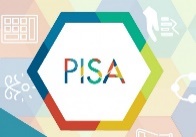 Задания формата PISA
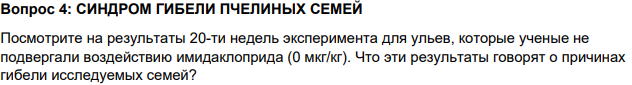 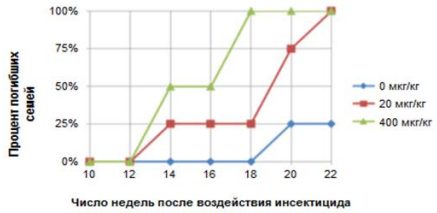 7
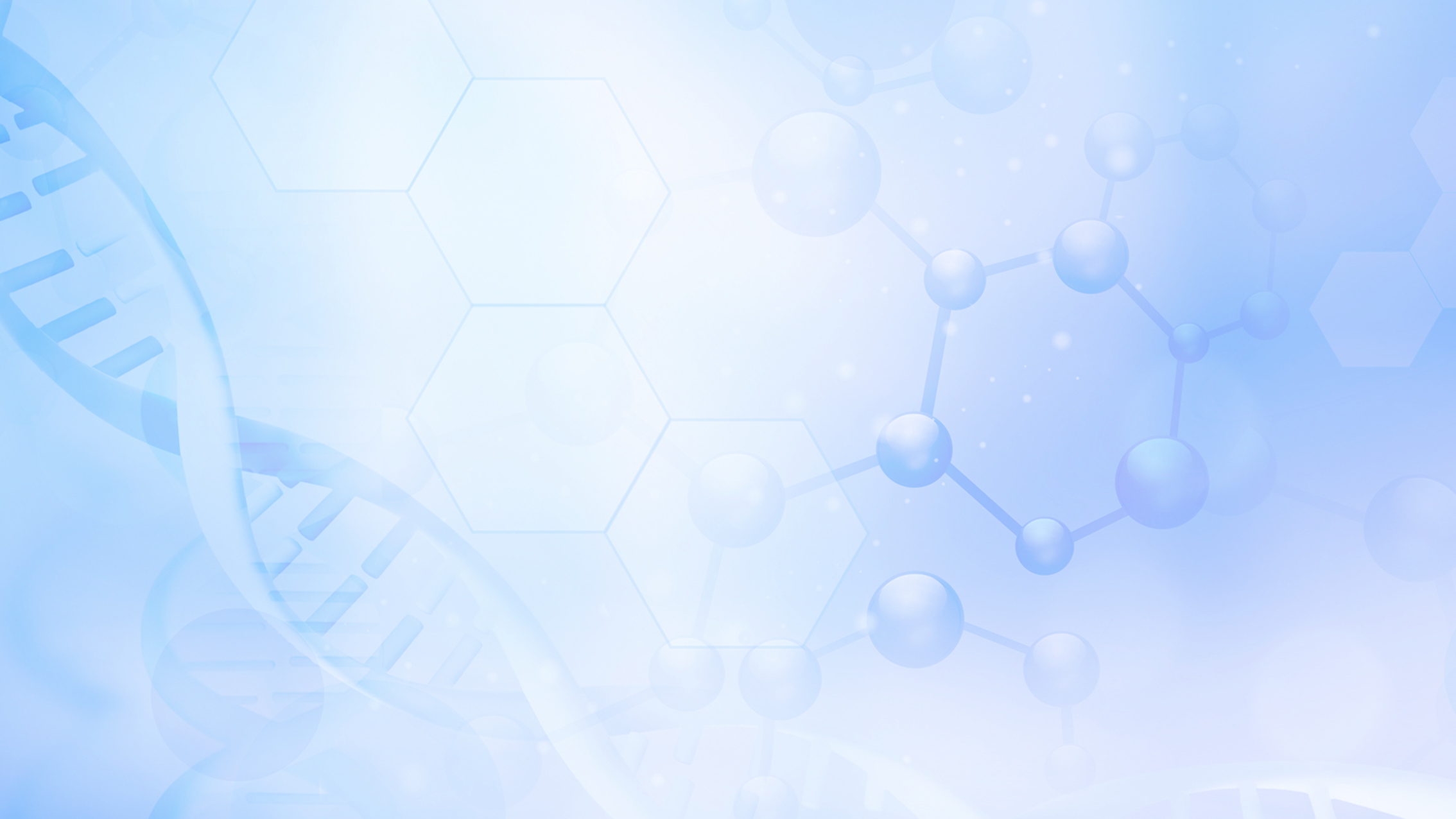 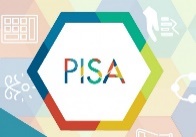 Задания формата PISA
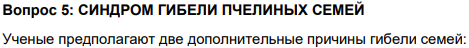 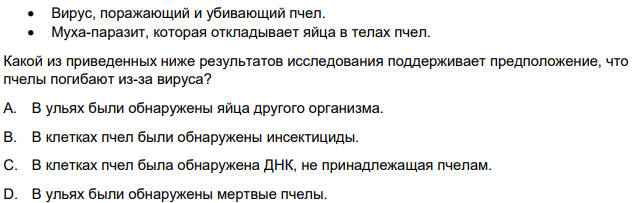 8
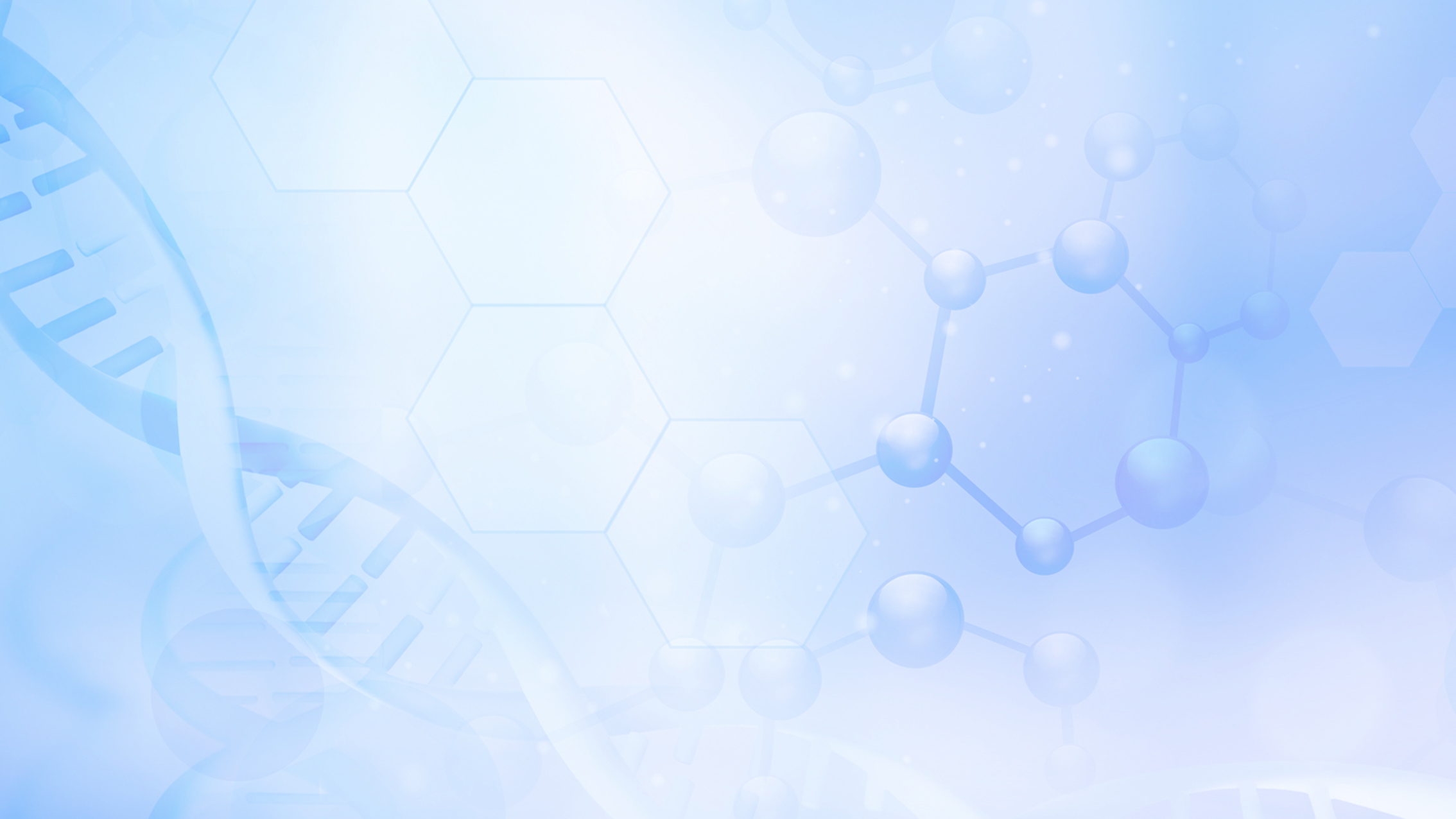 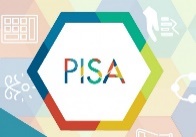 Задания формата PISA
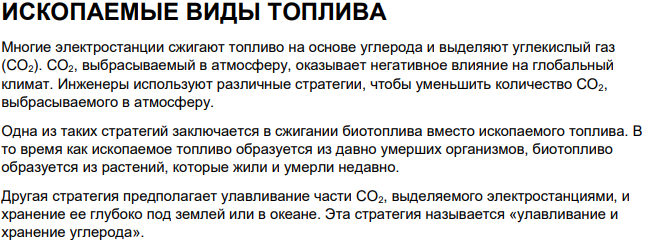 9
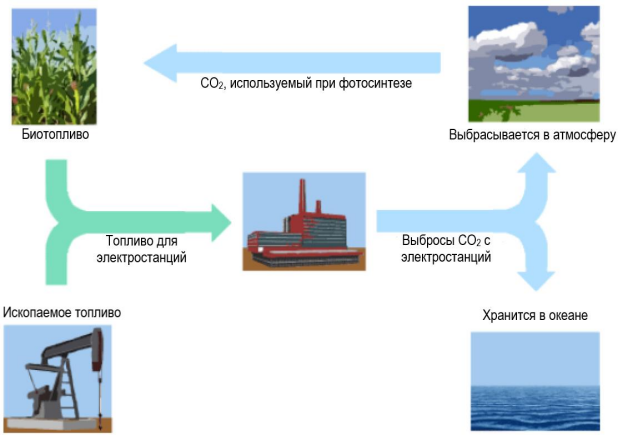 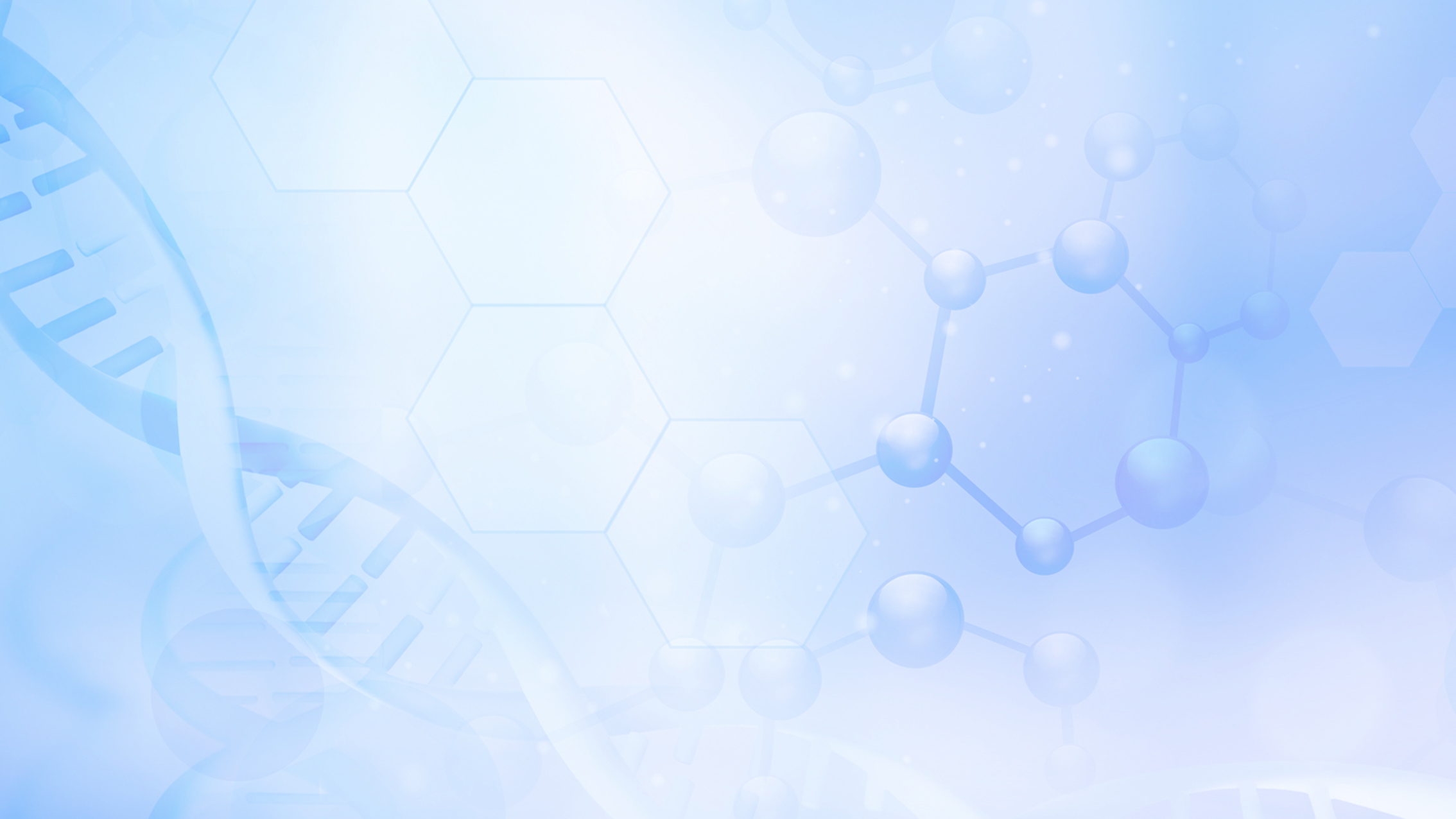 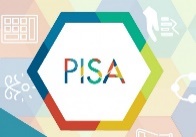 Задания формата PISA
10
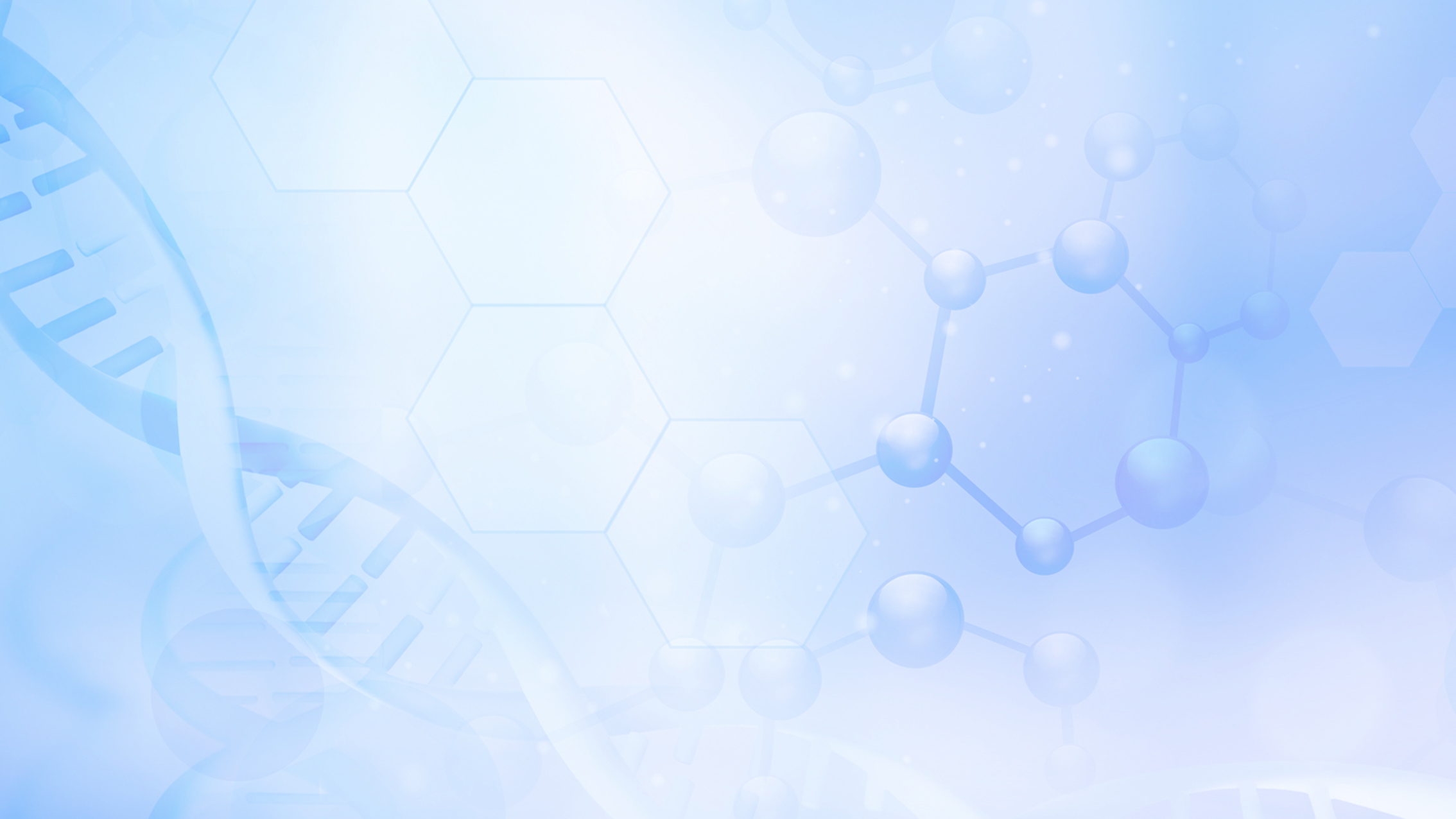 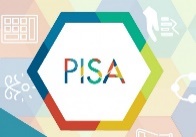 Задания формата PISA
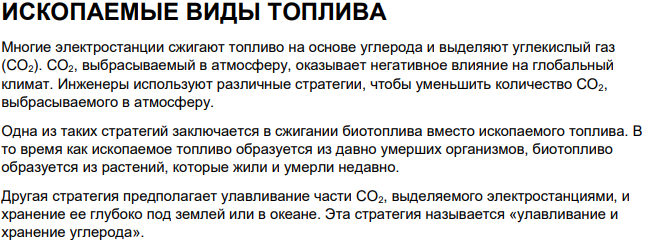 11
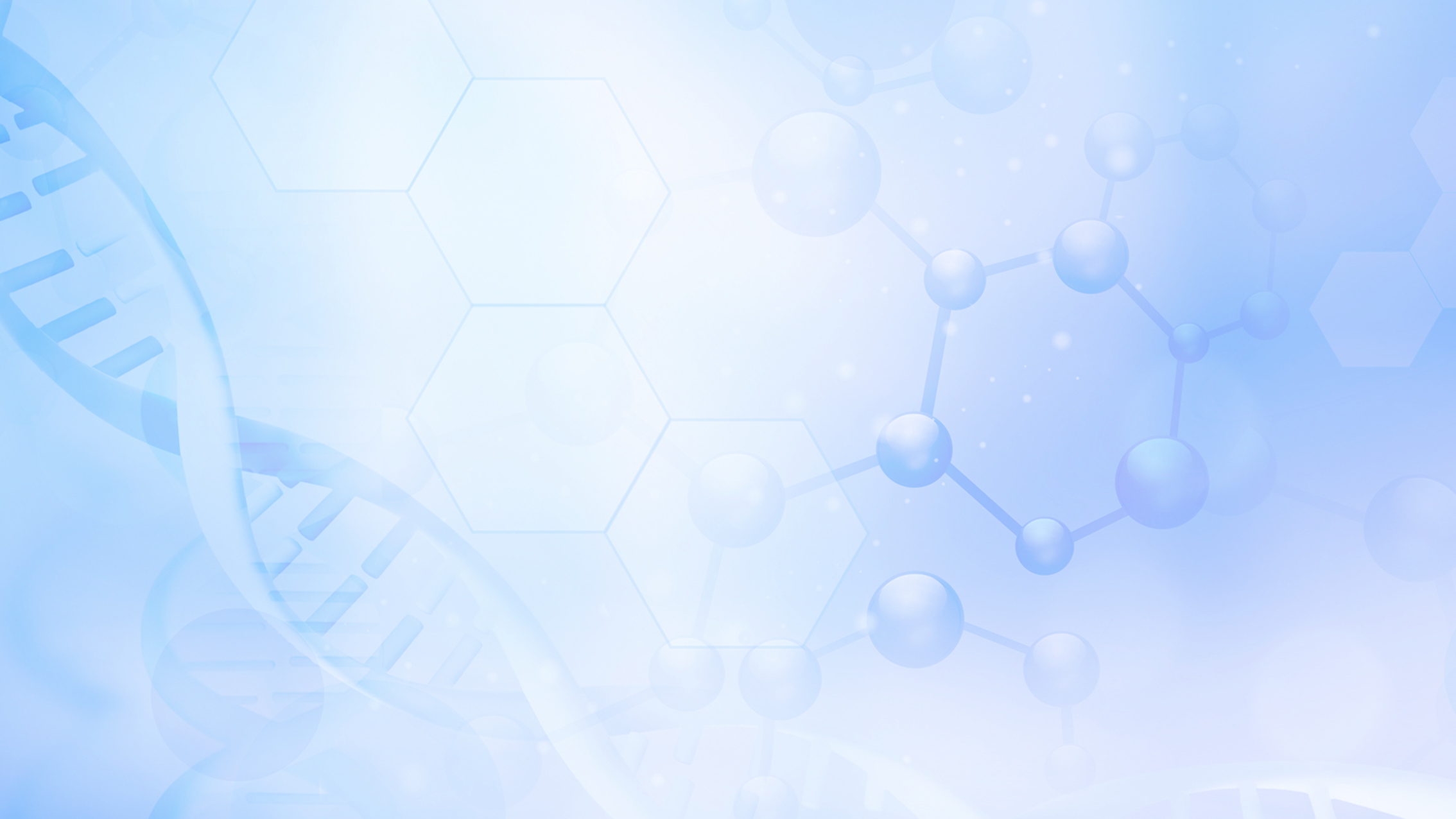 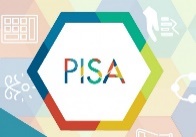 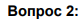 Задания формата PISA
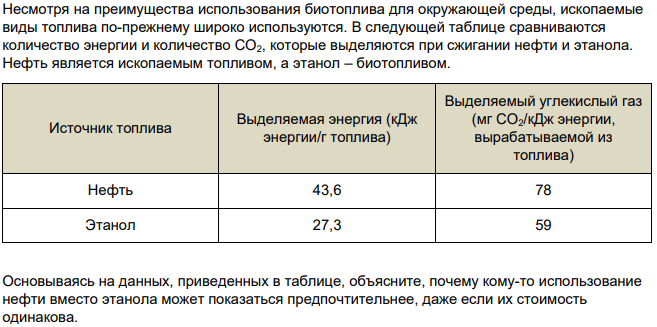 12
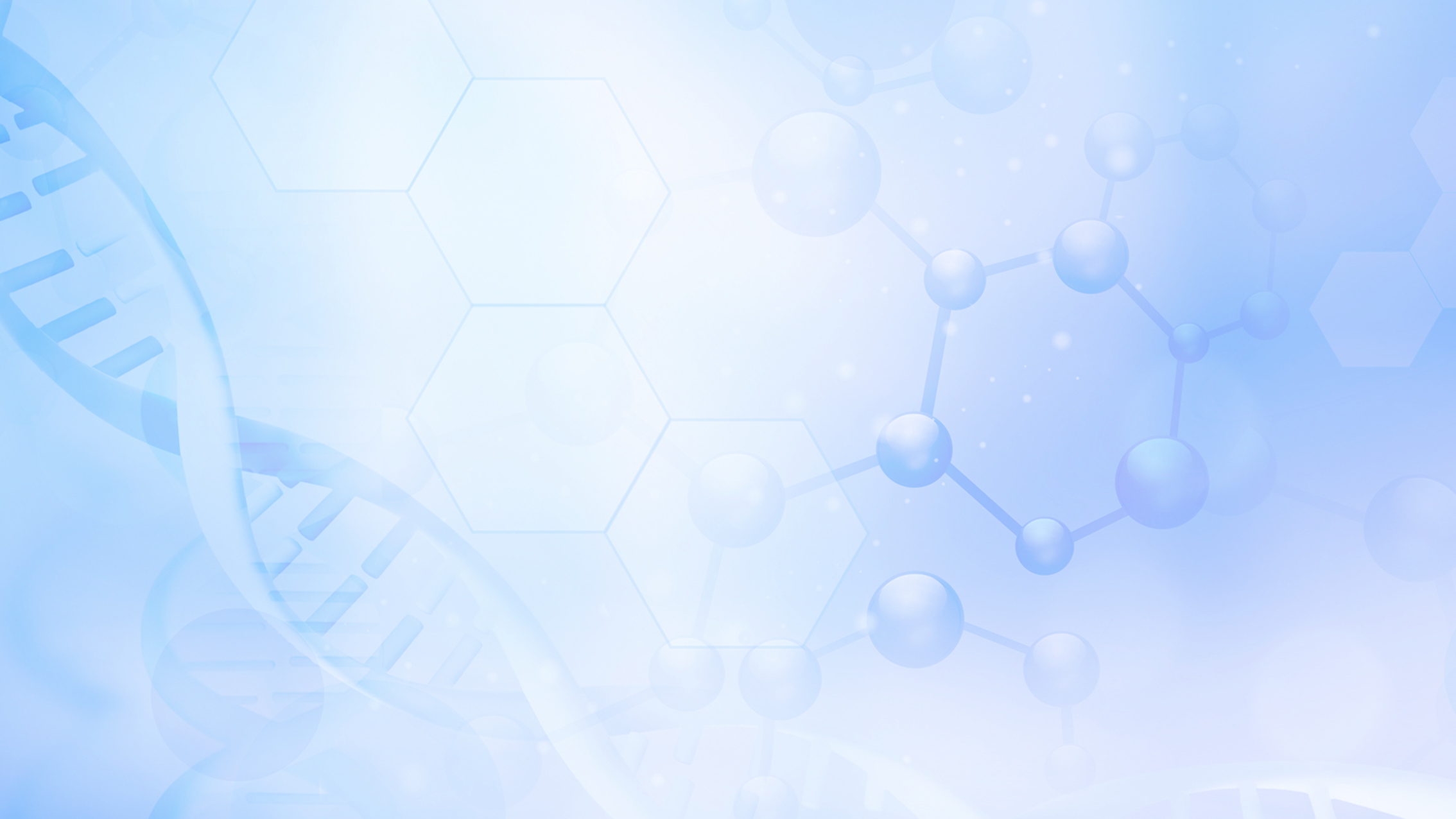 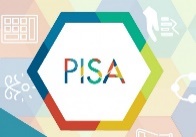 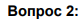 Задания формата PISA
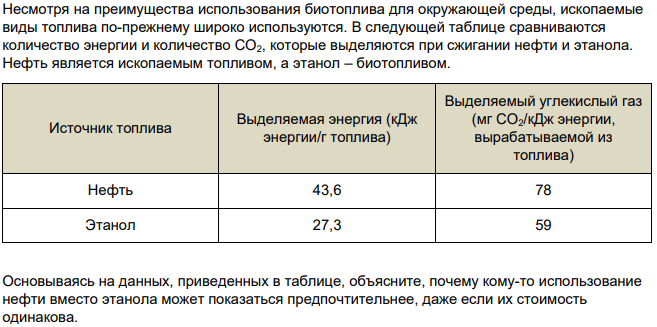 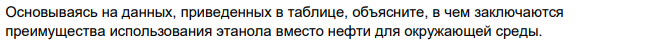 13
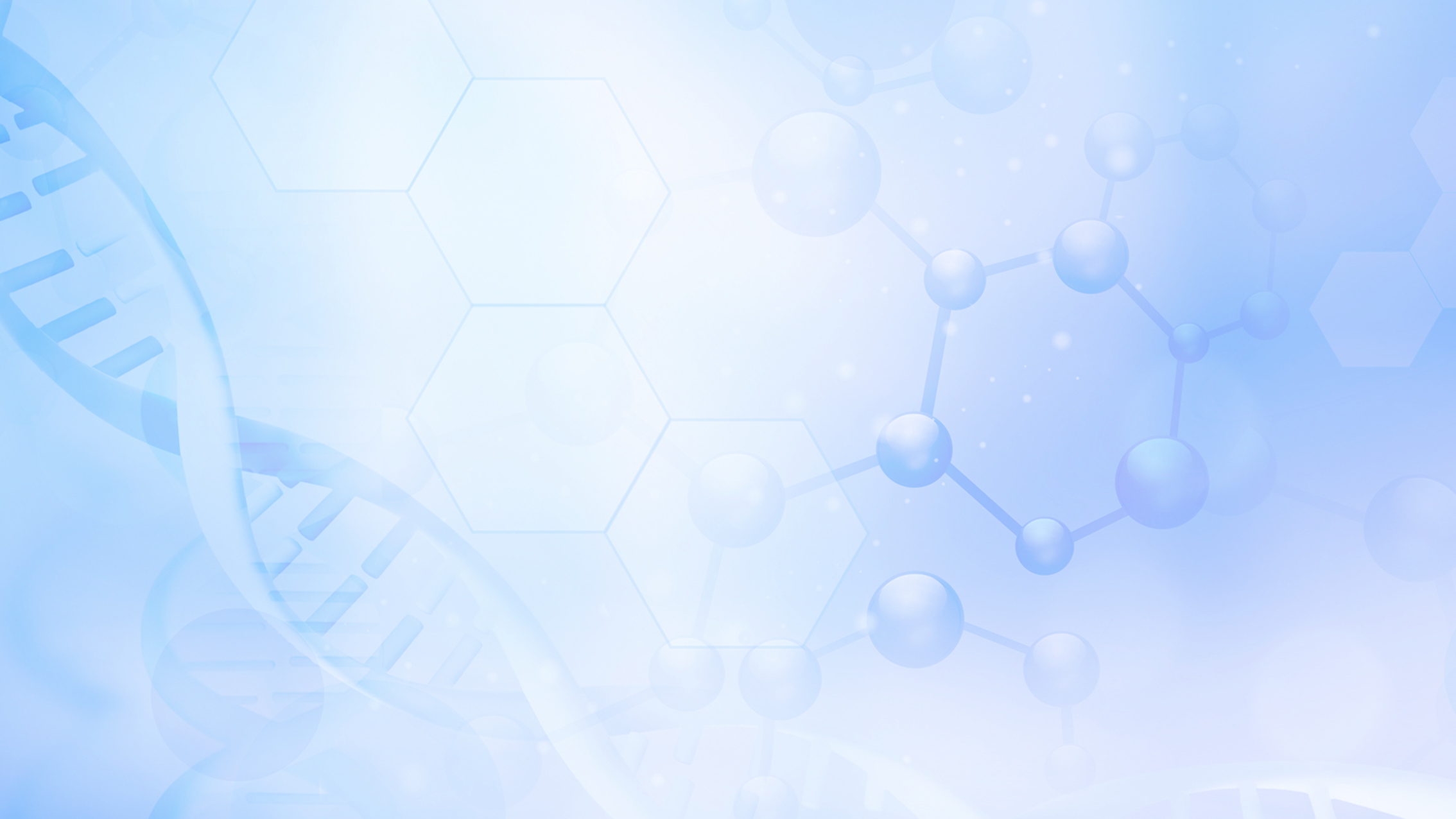 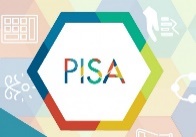 Задания формата PISA
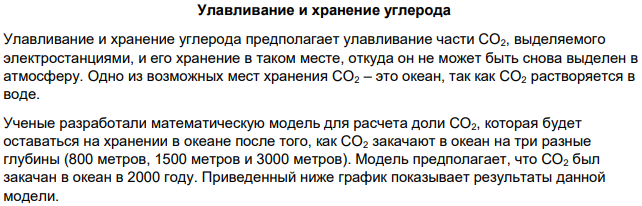 14
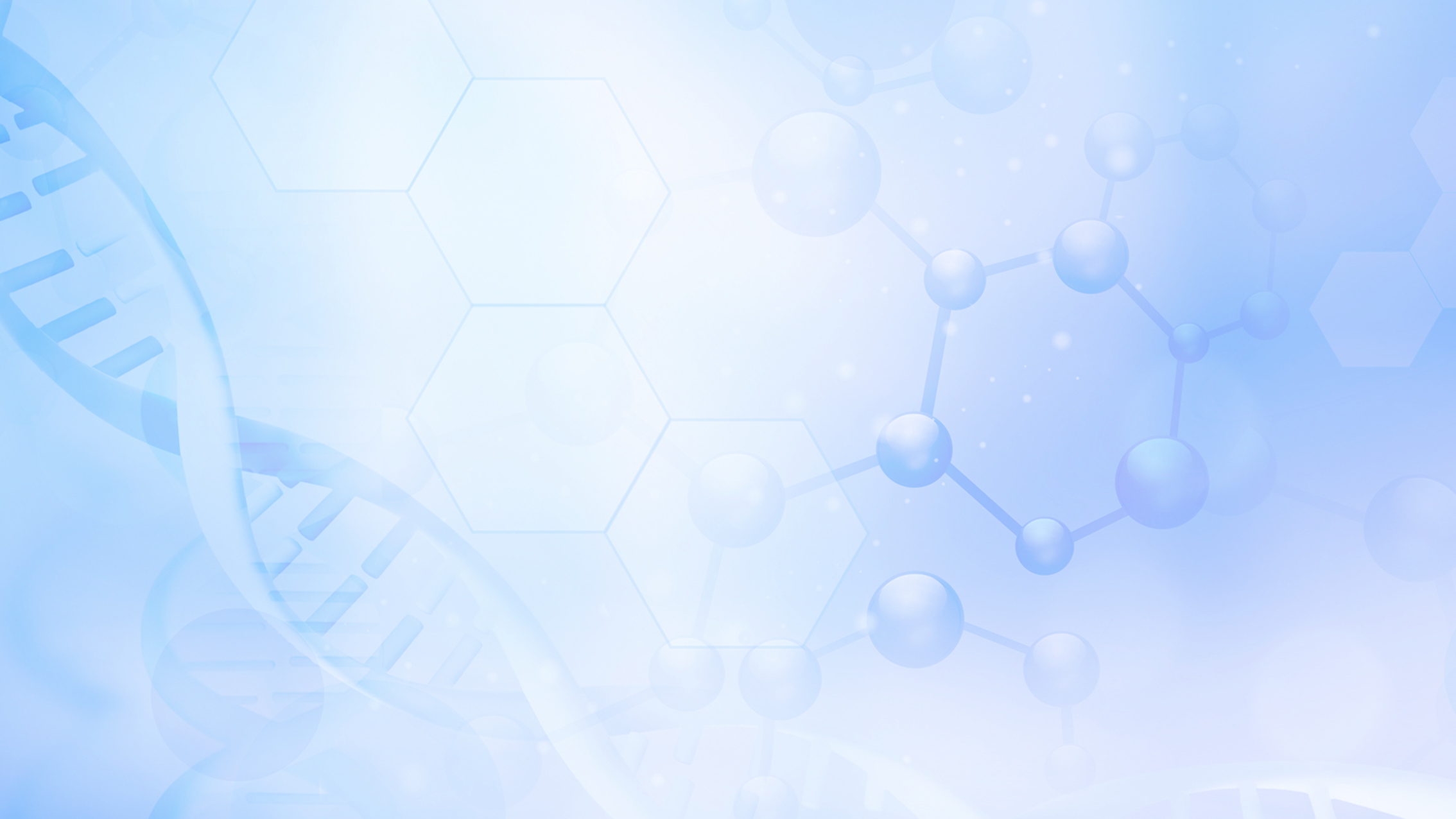 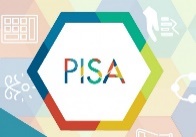 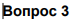 Задания формата PISA
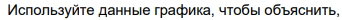 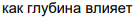 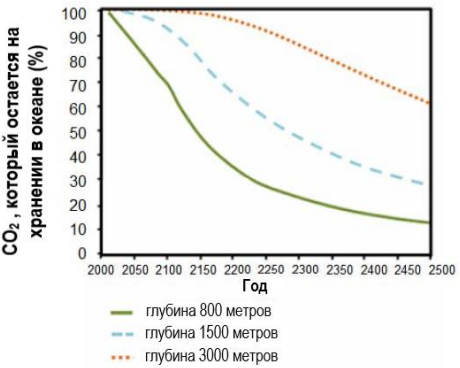 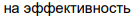 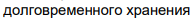 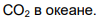 15
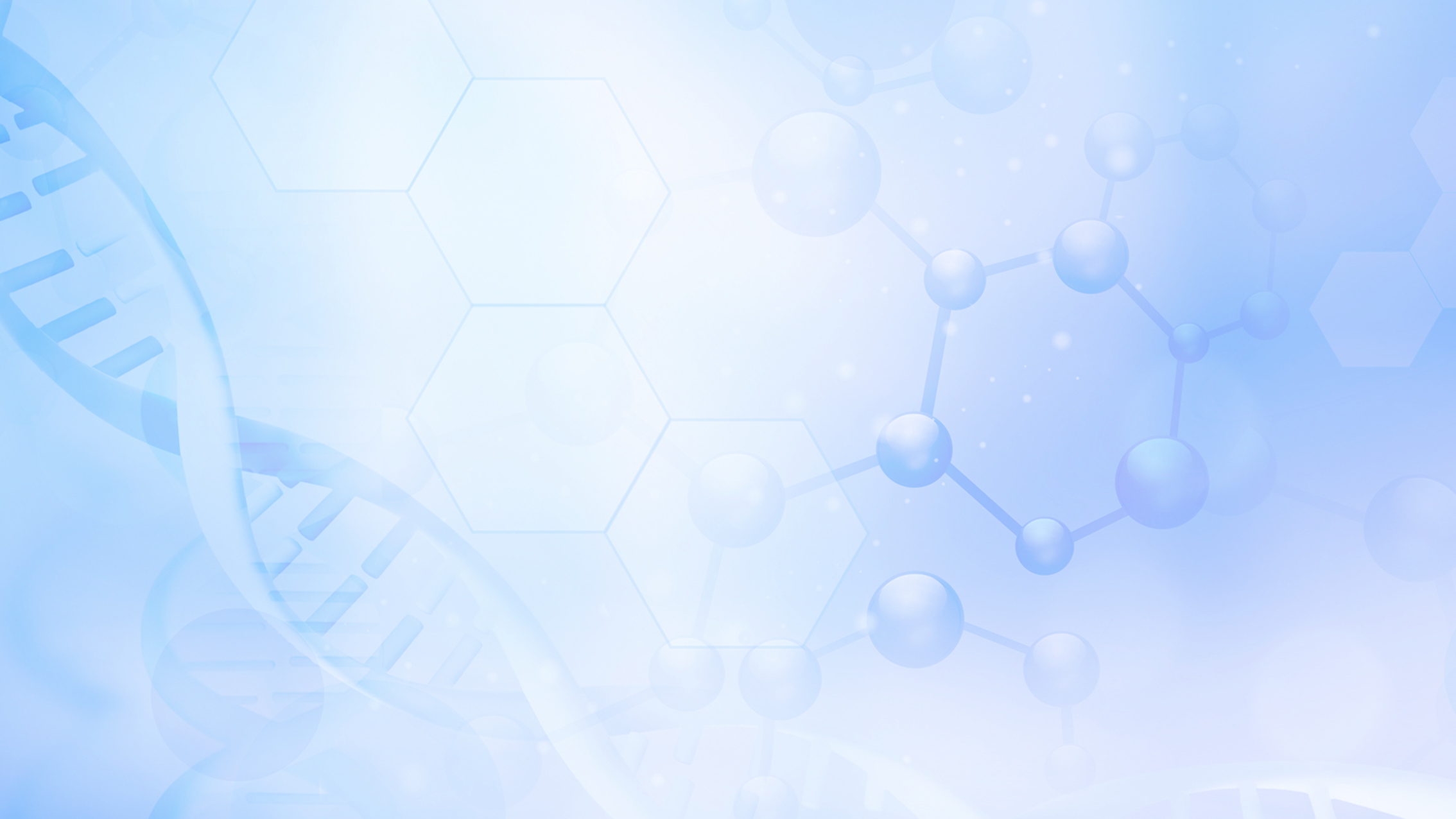 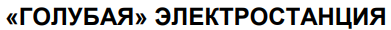 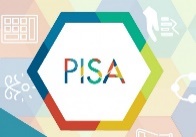 Задания формата PISA
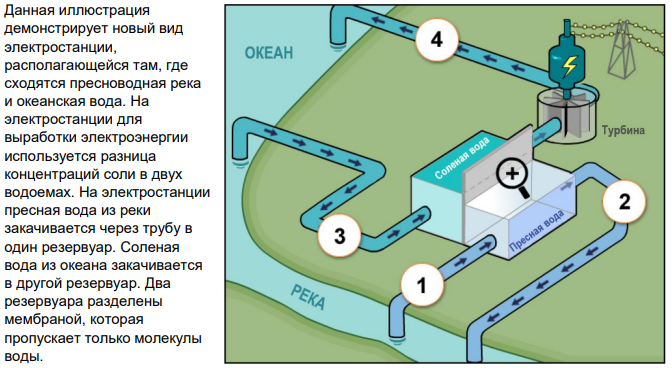 16
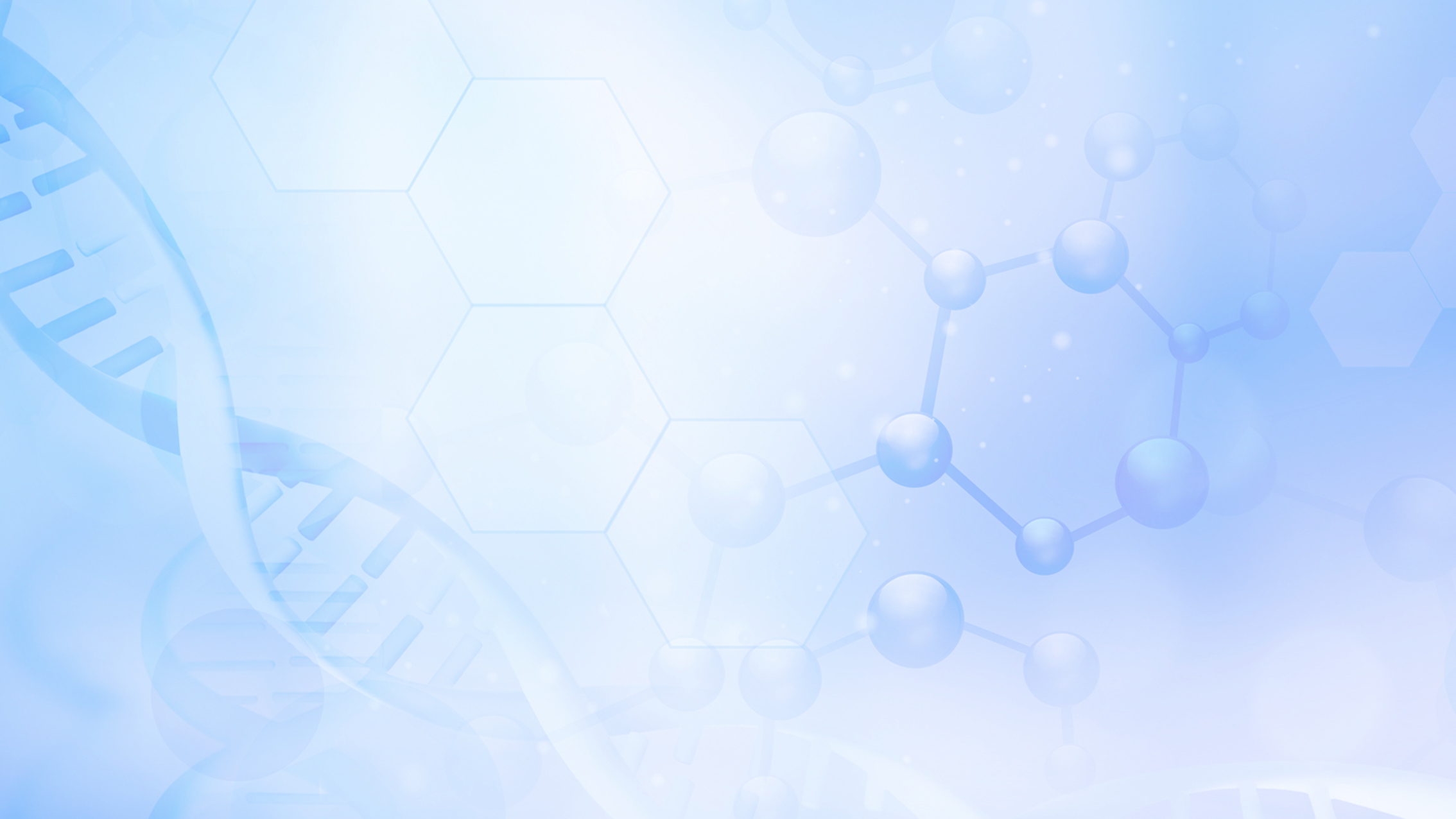 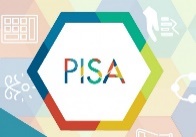 Задания формата PISA
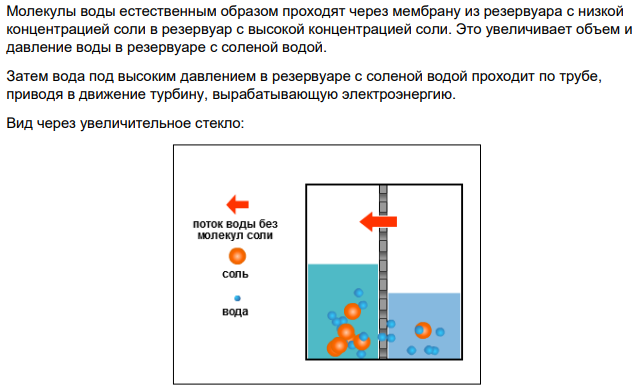 17
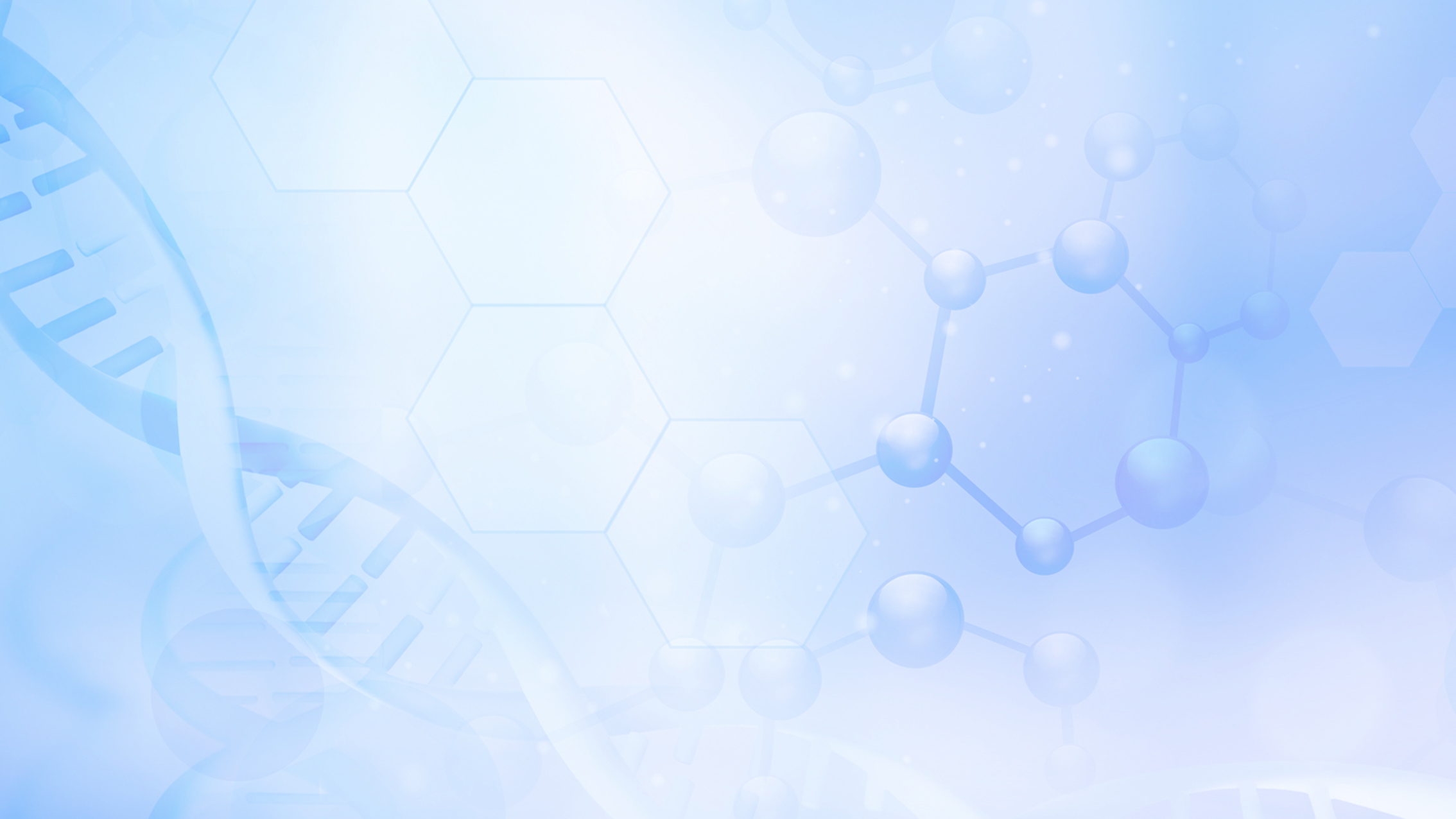 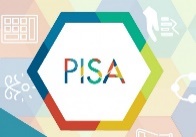 Задания формата PISA
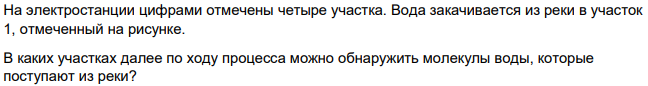 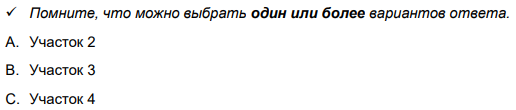 18
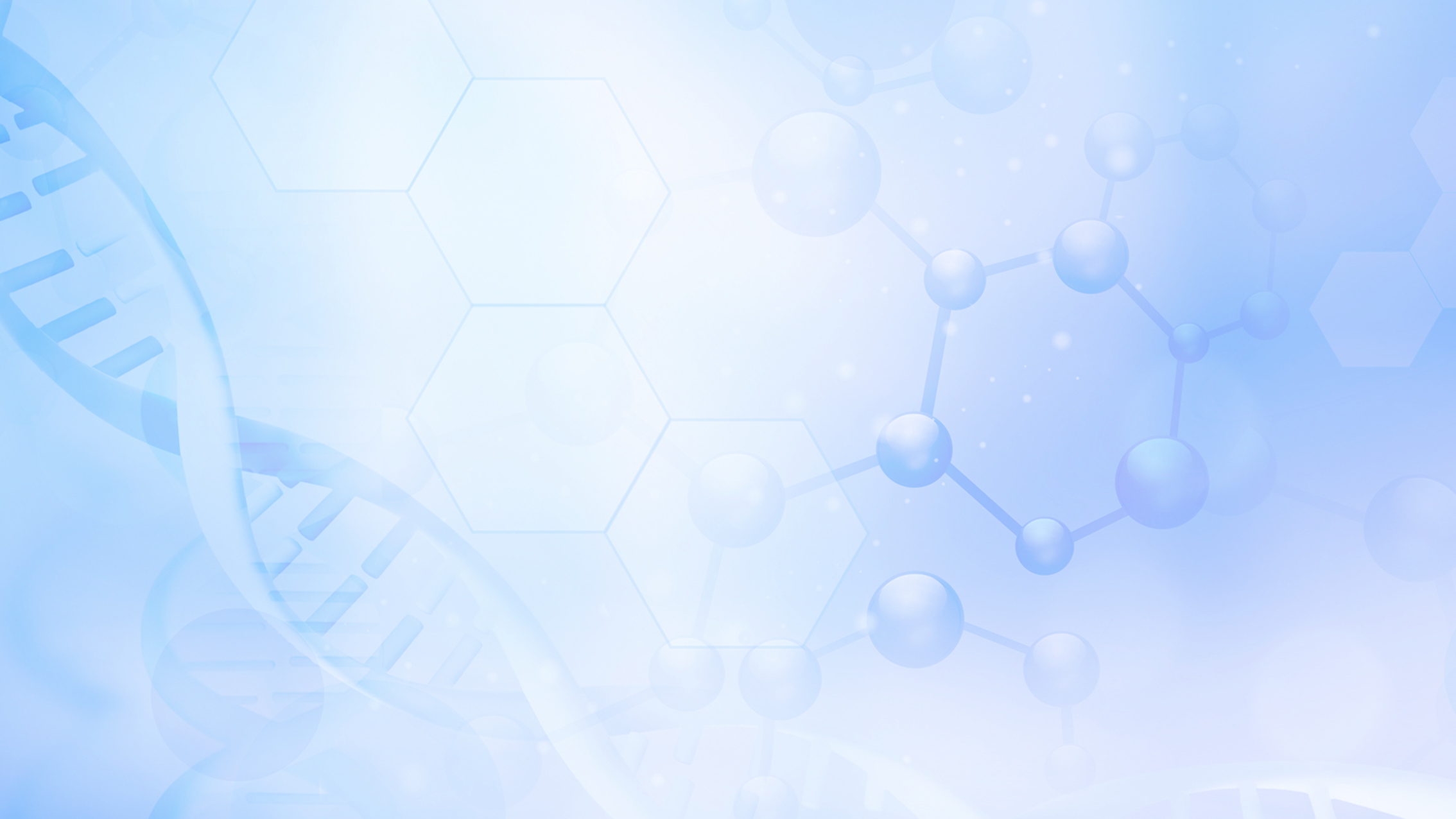 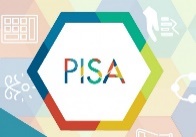 Задания формата PISA
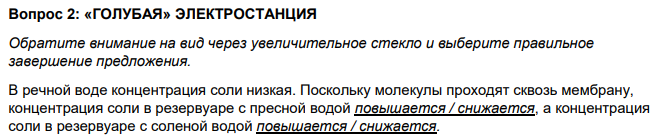 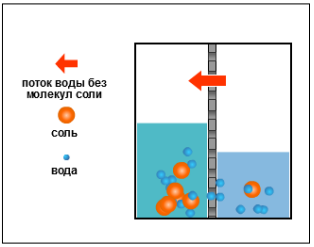 19
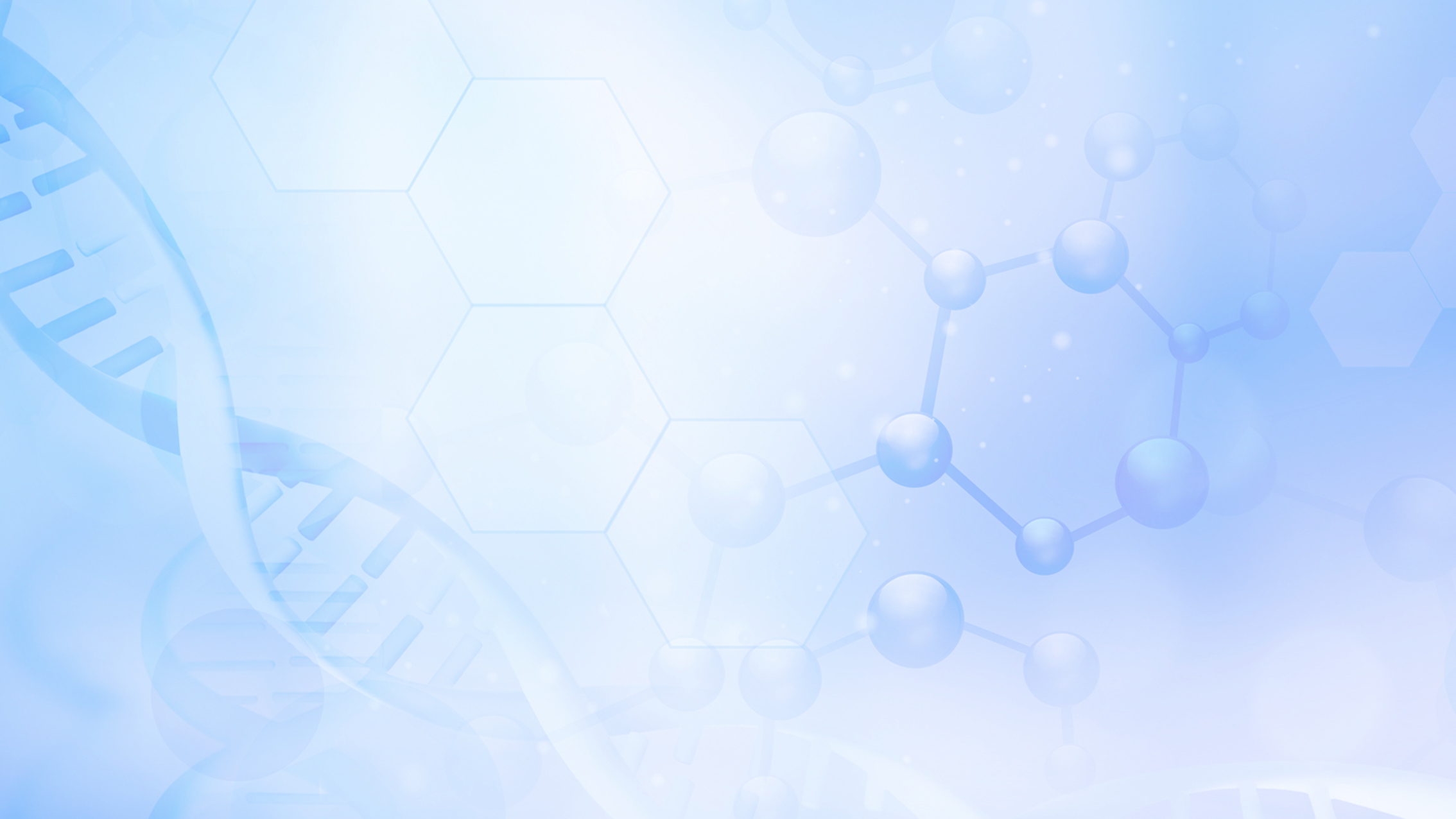 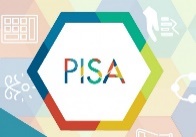 Задания формата PISA
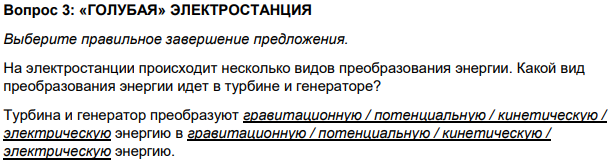 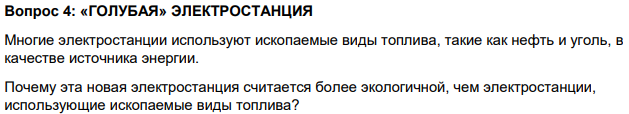 20
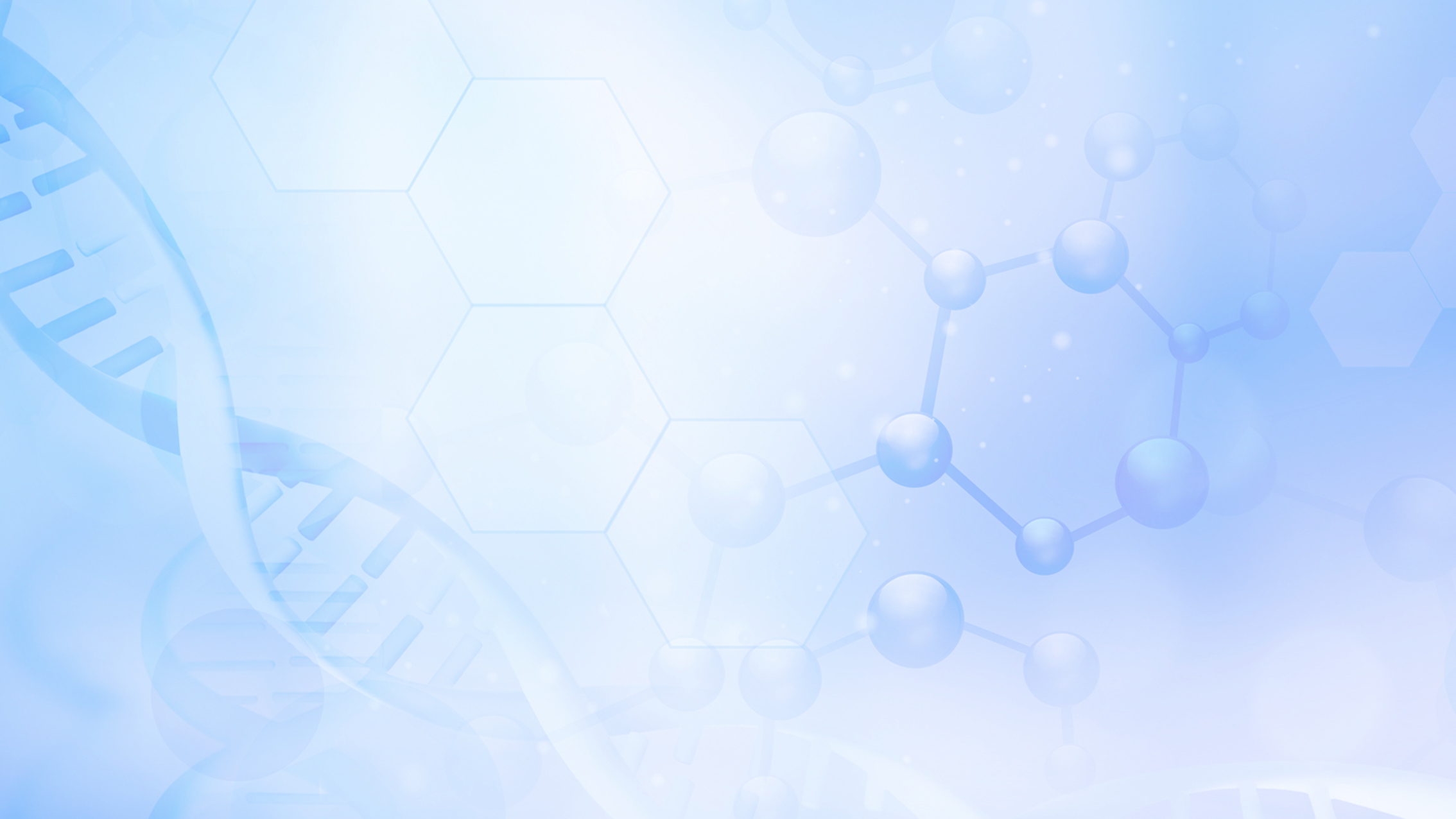 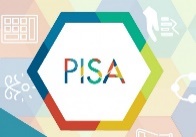 Задания формата PISA
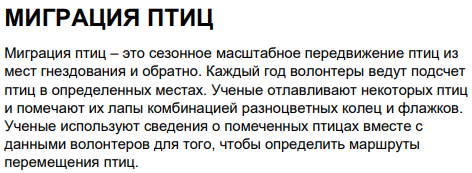 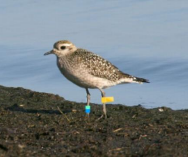 21
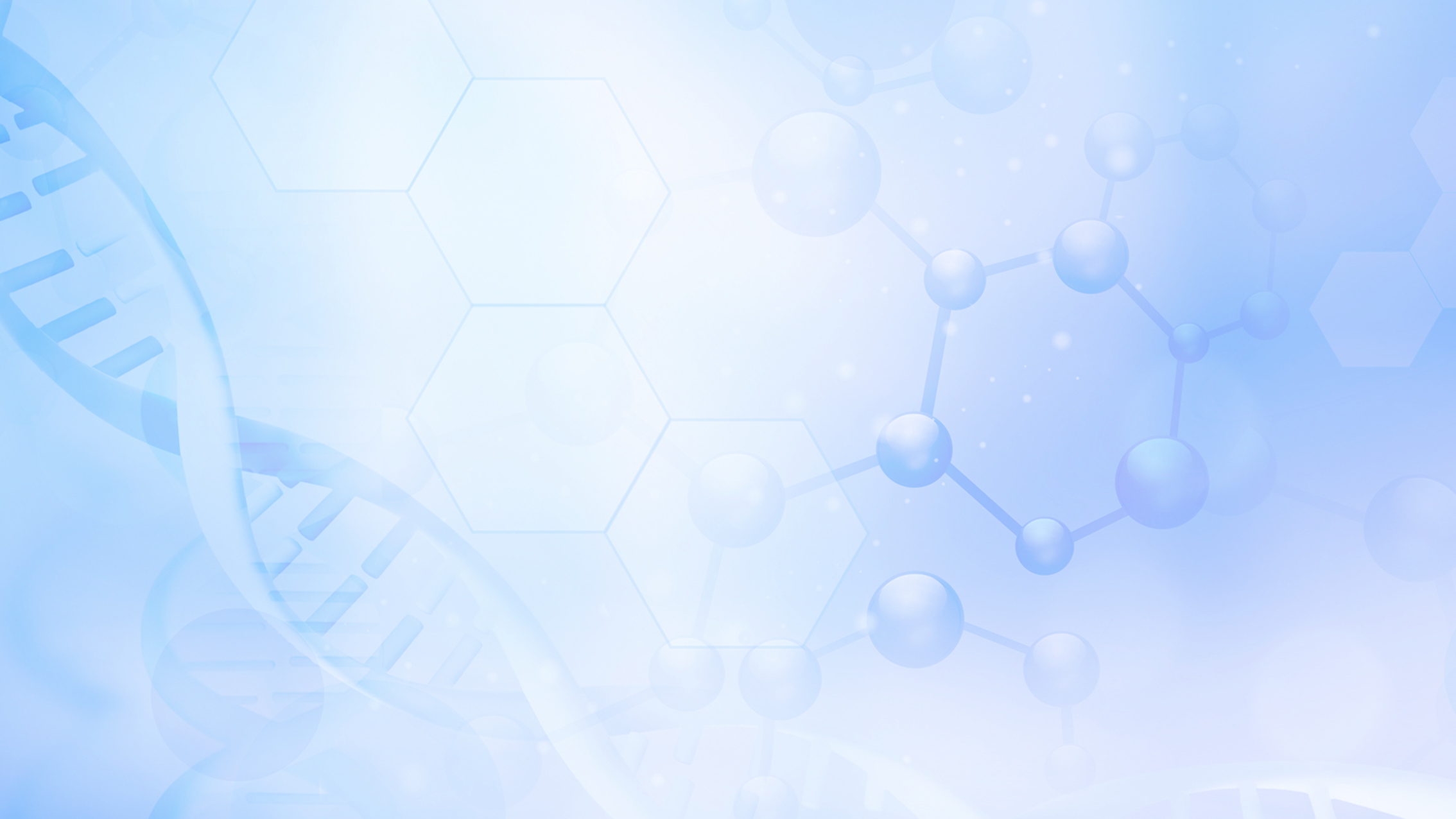 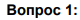 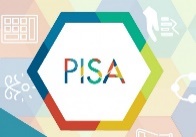 Задания формата PISA
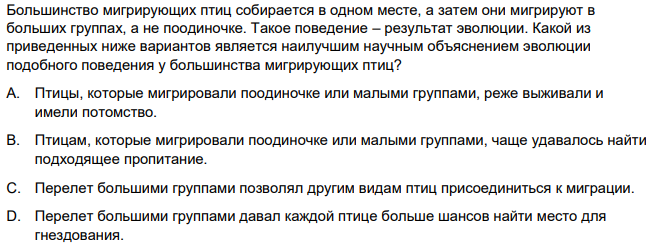 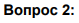 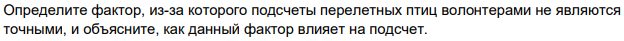 22
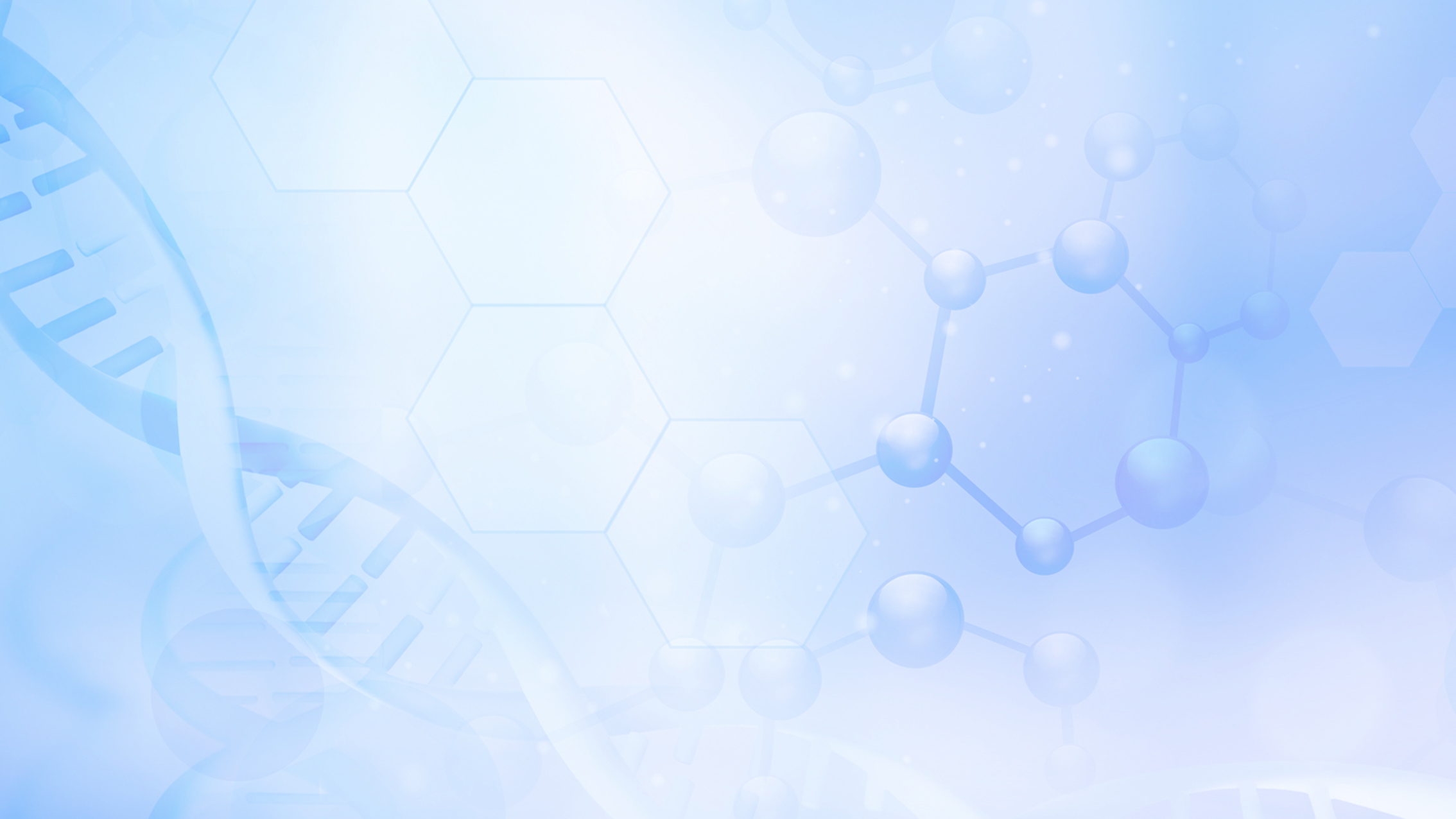 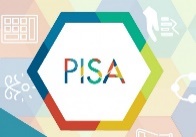 Задания формата PISA
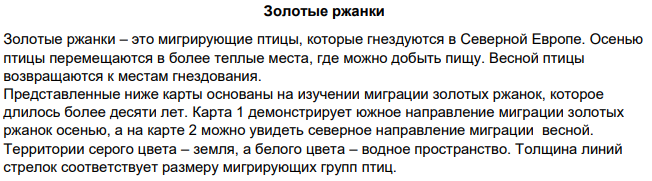 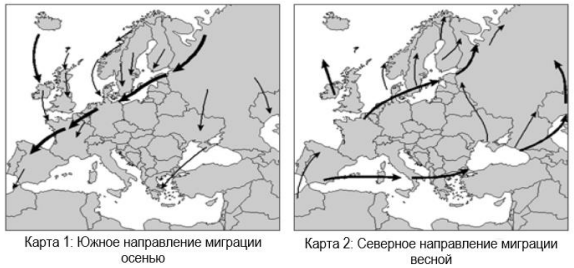 23
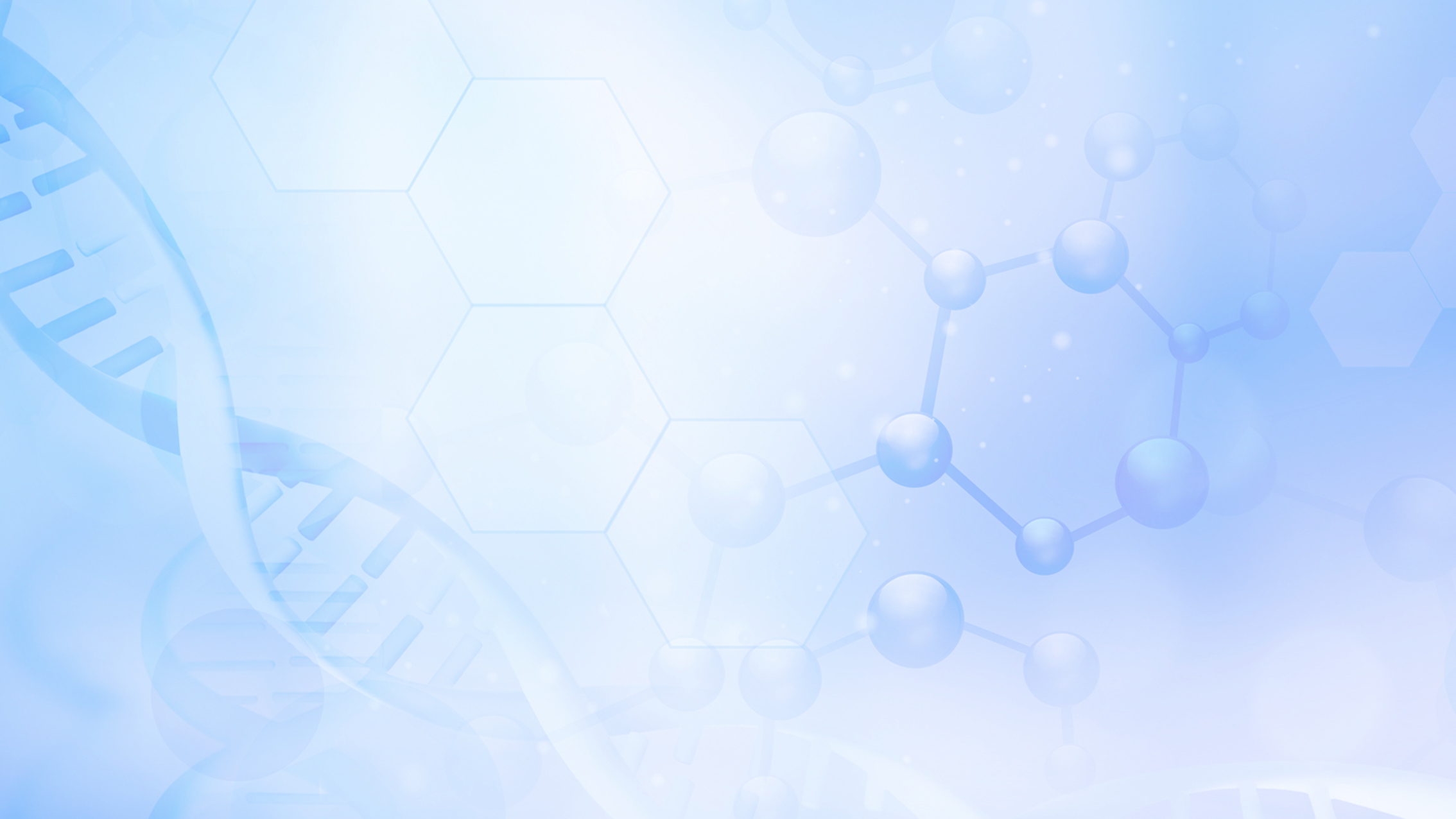 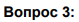 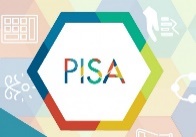 Задания формата PISA
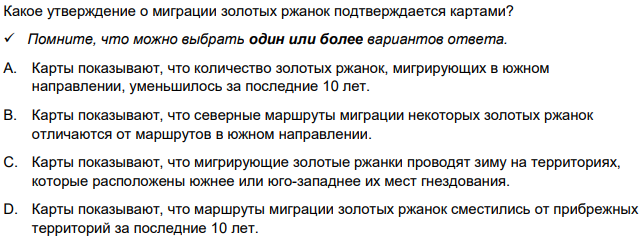 24
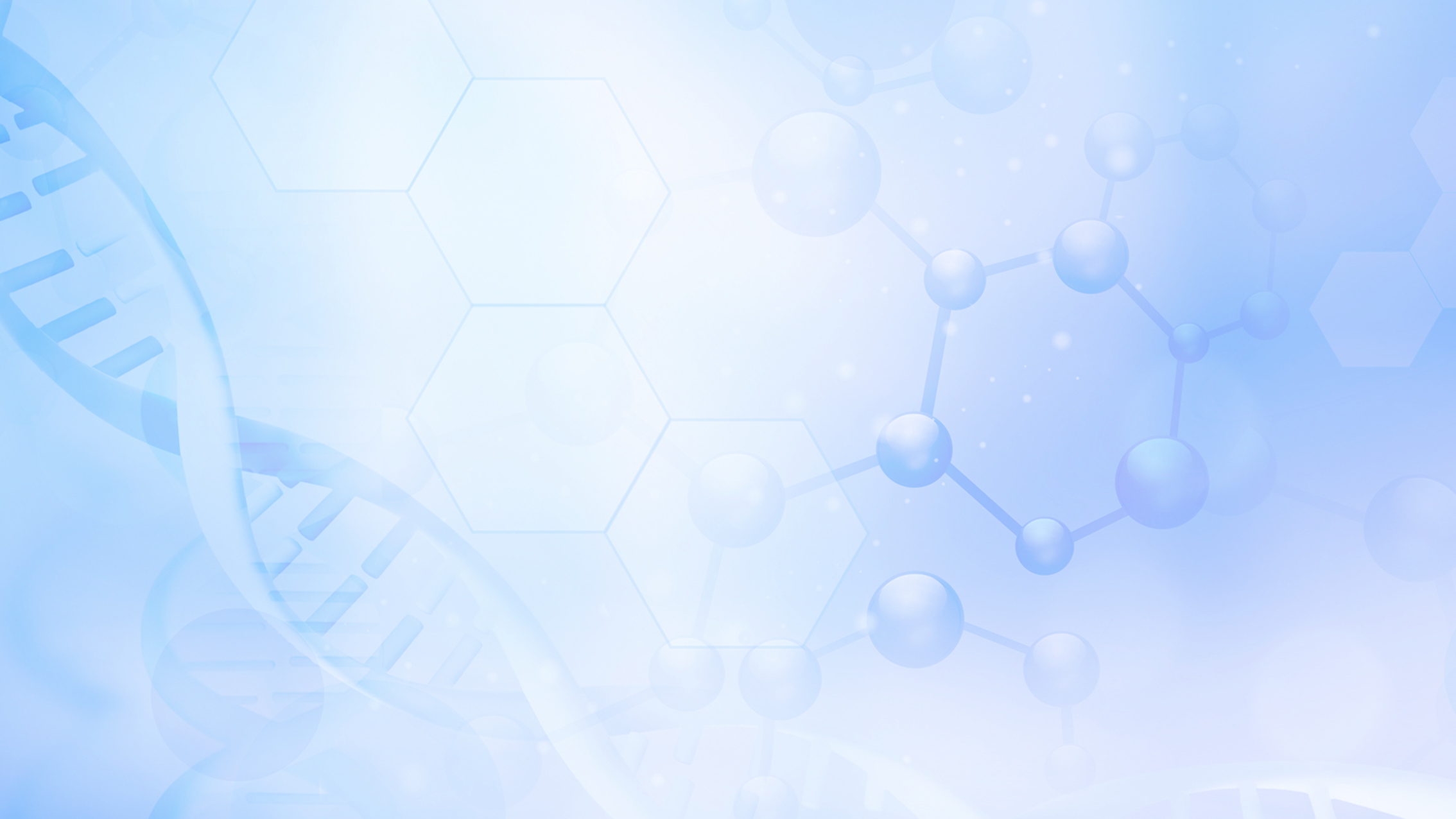 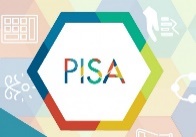 Задания формата PISA
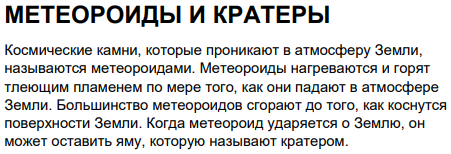 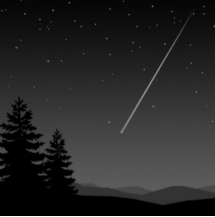 25
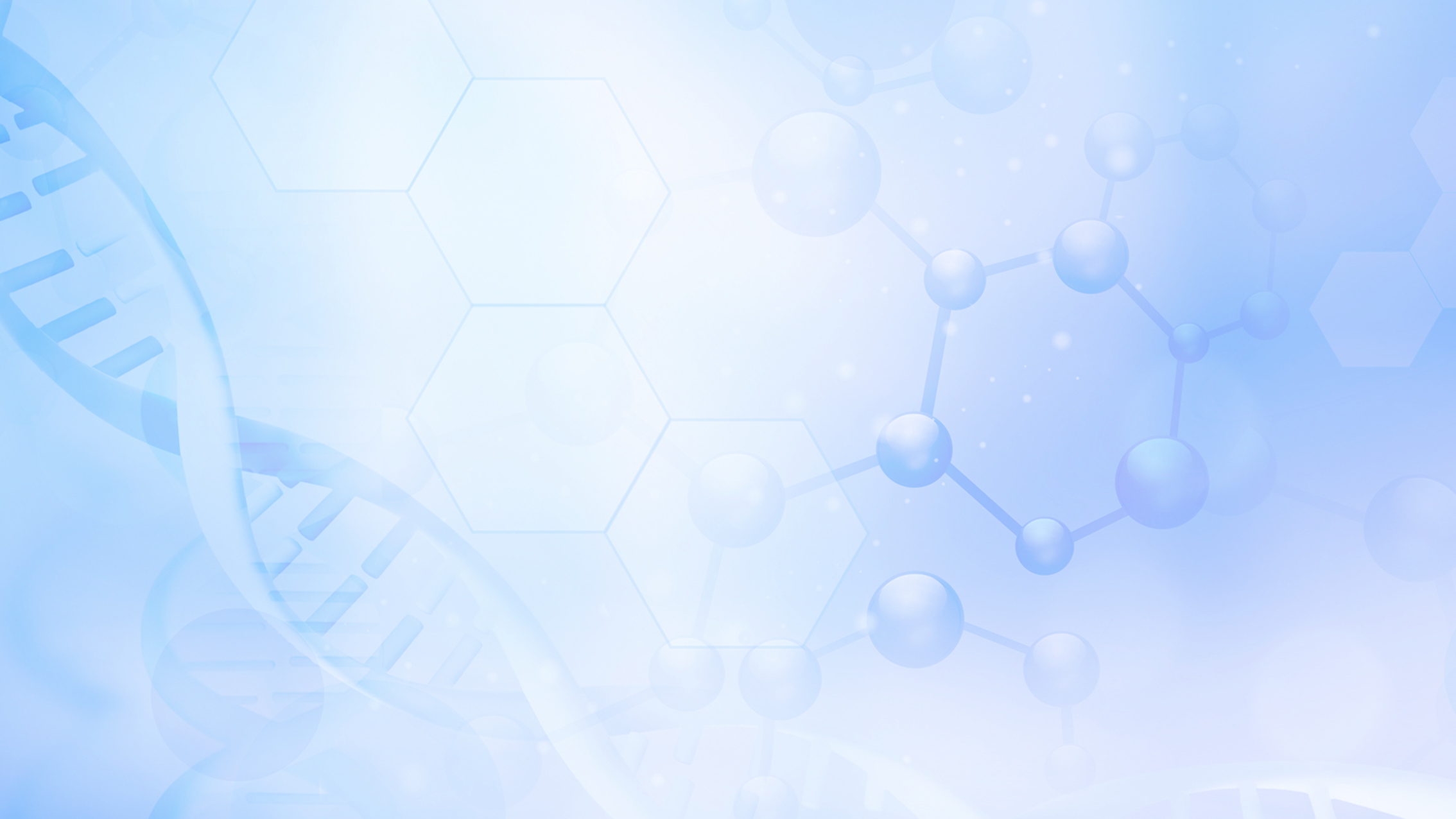 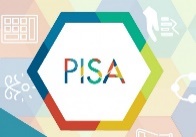 Задания формата PISA
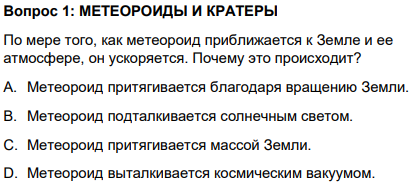 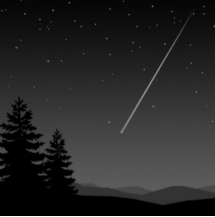 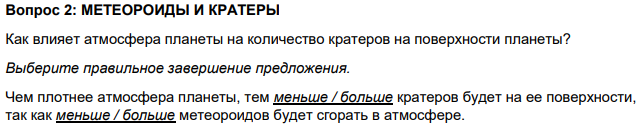 26
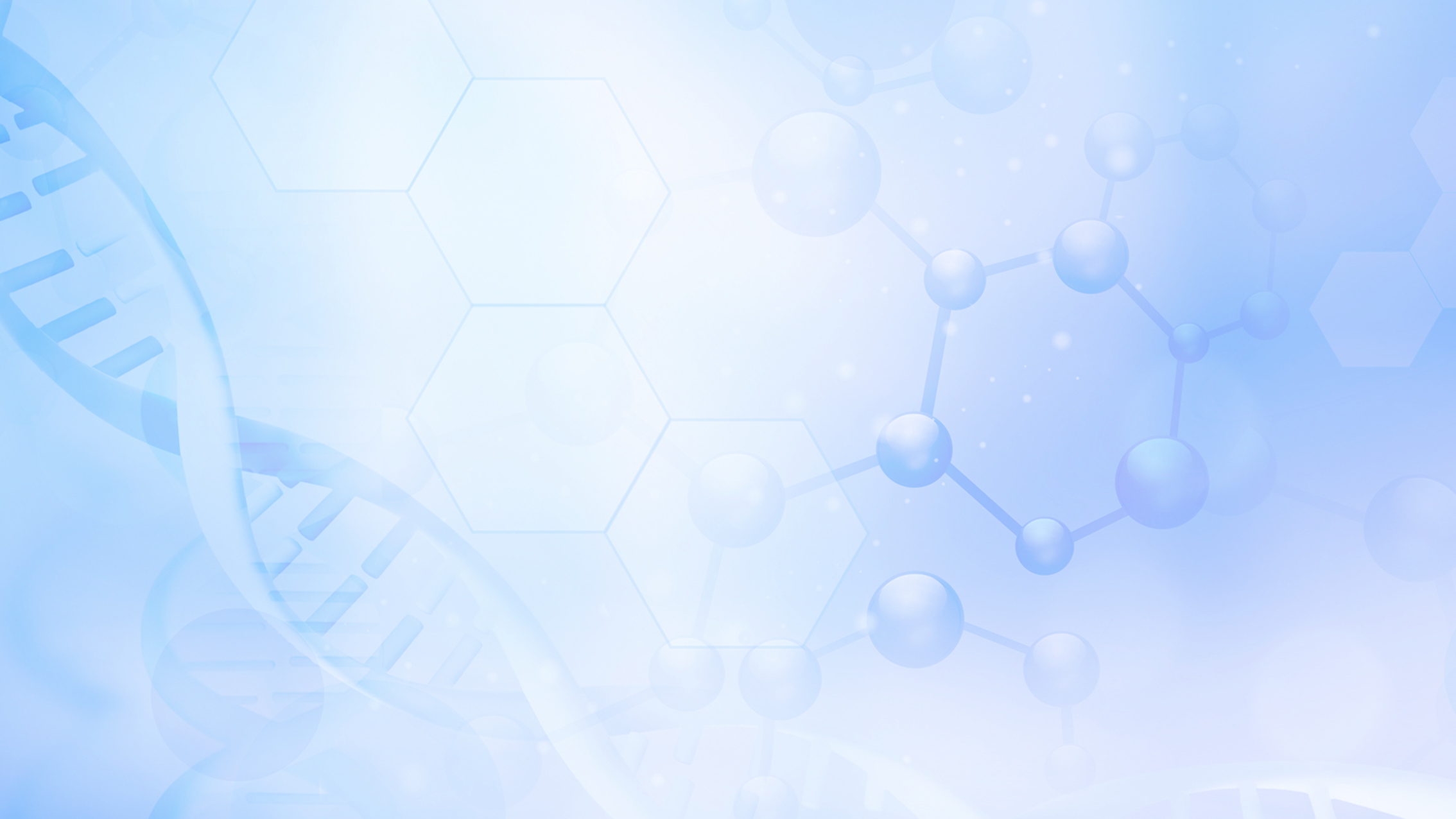 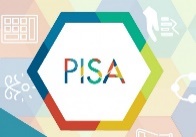 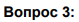 Задания формата PISA
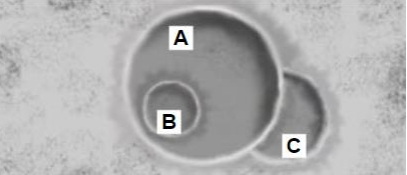 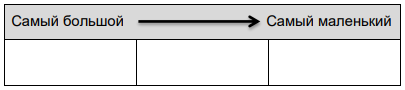 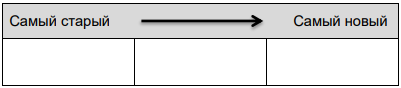 27
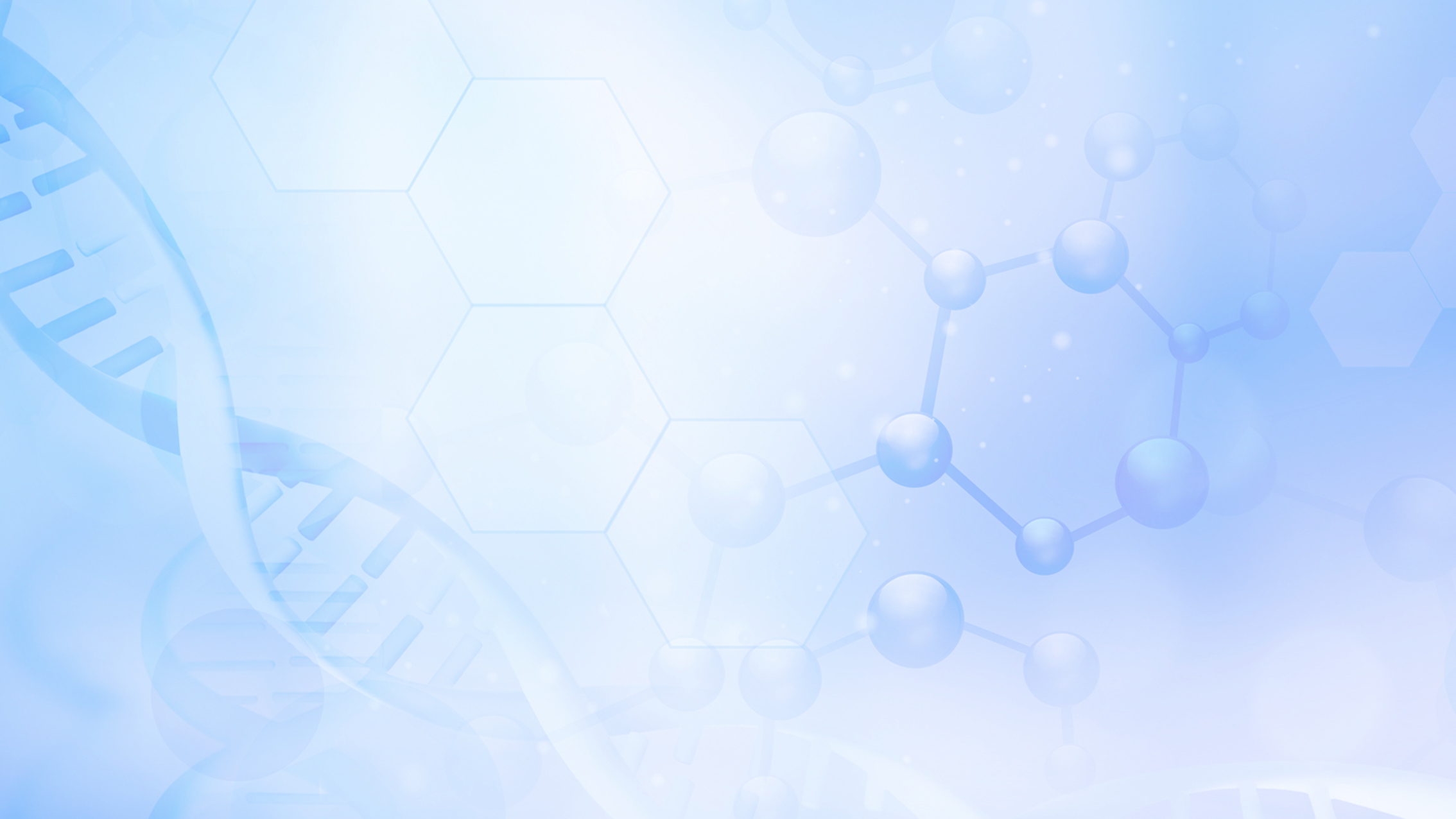 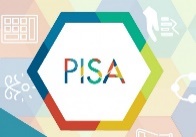 Задания формата PISA
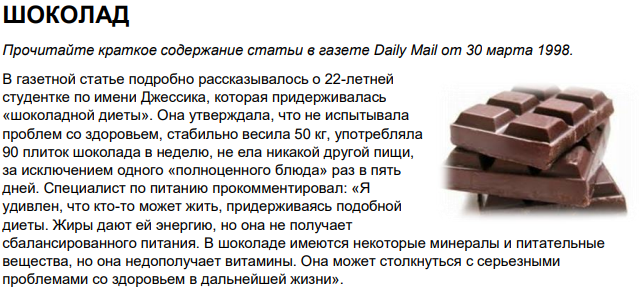 28
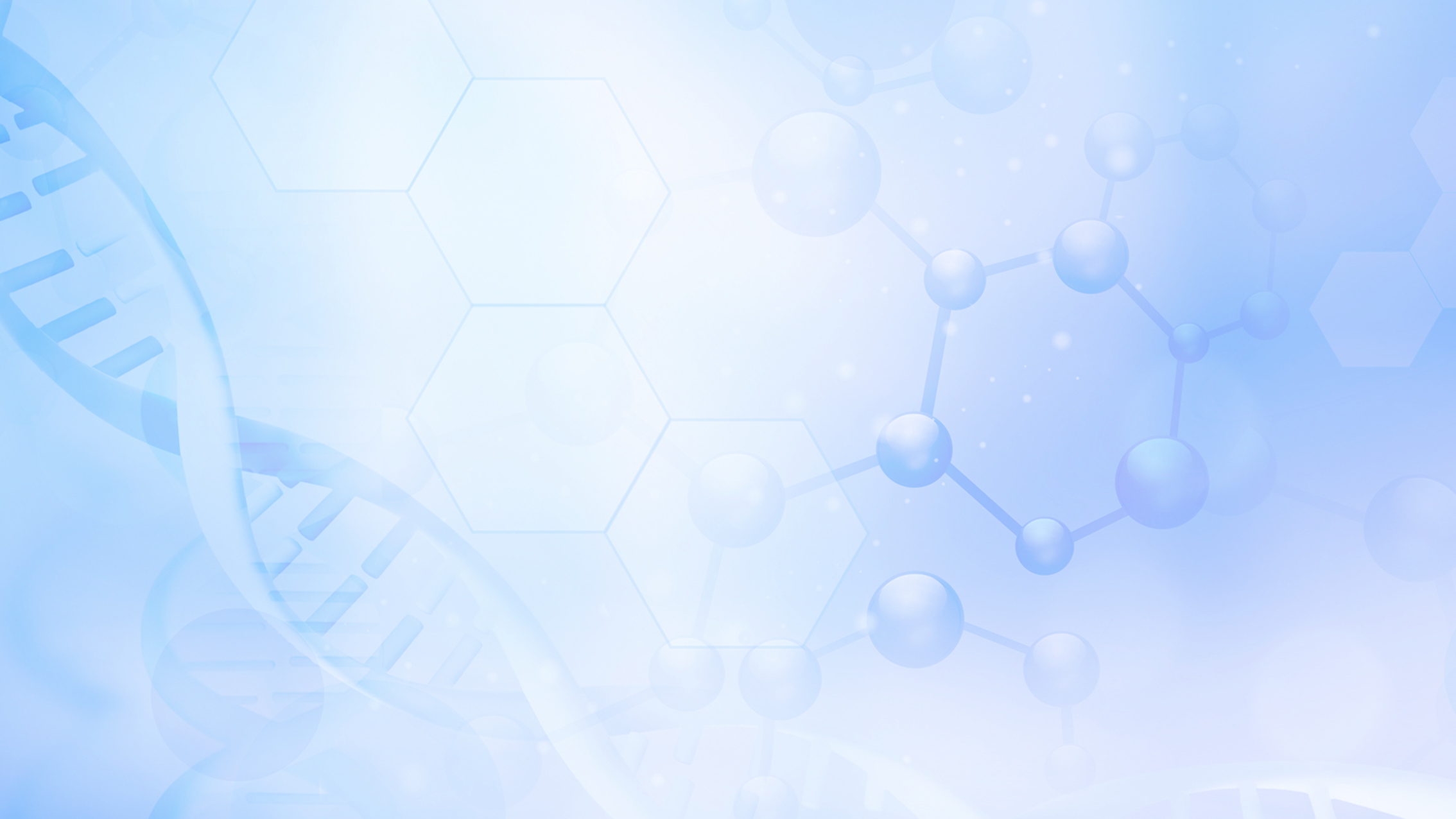 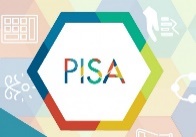 Задания формата PISA
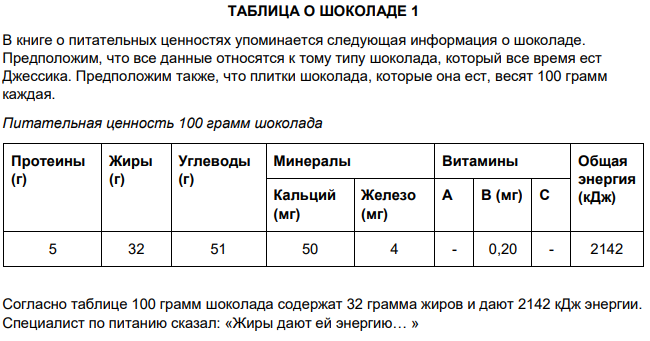 29
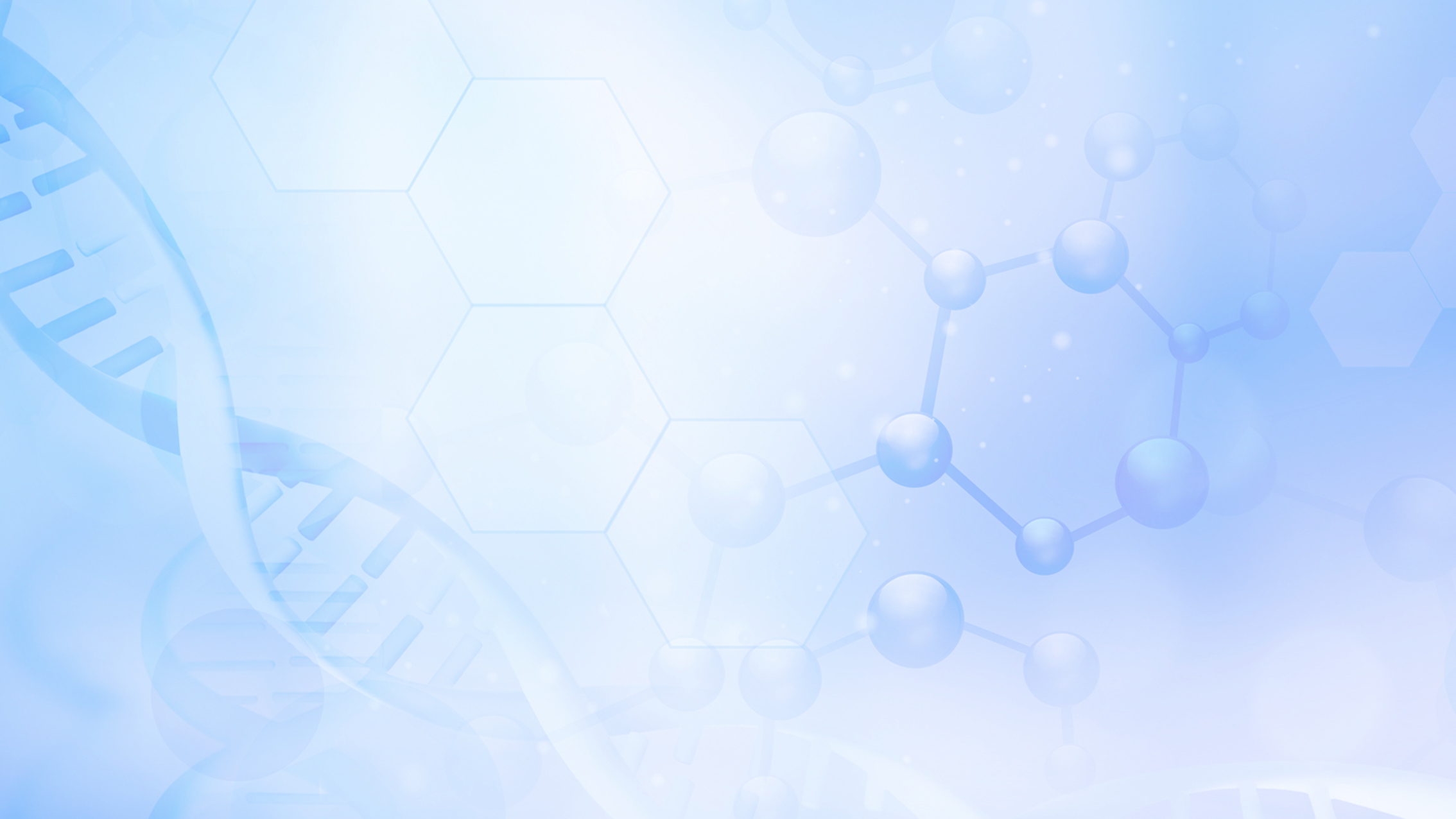 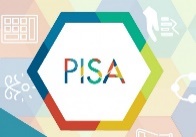 Задания формата PISA
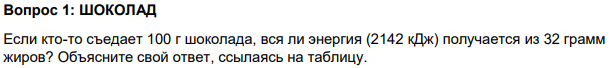 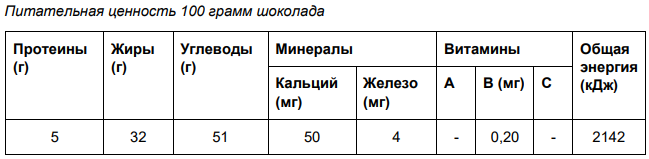 30
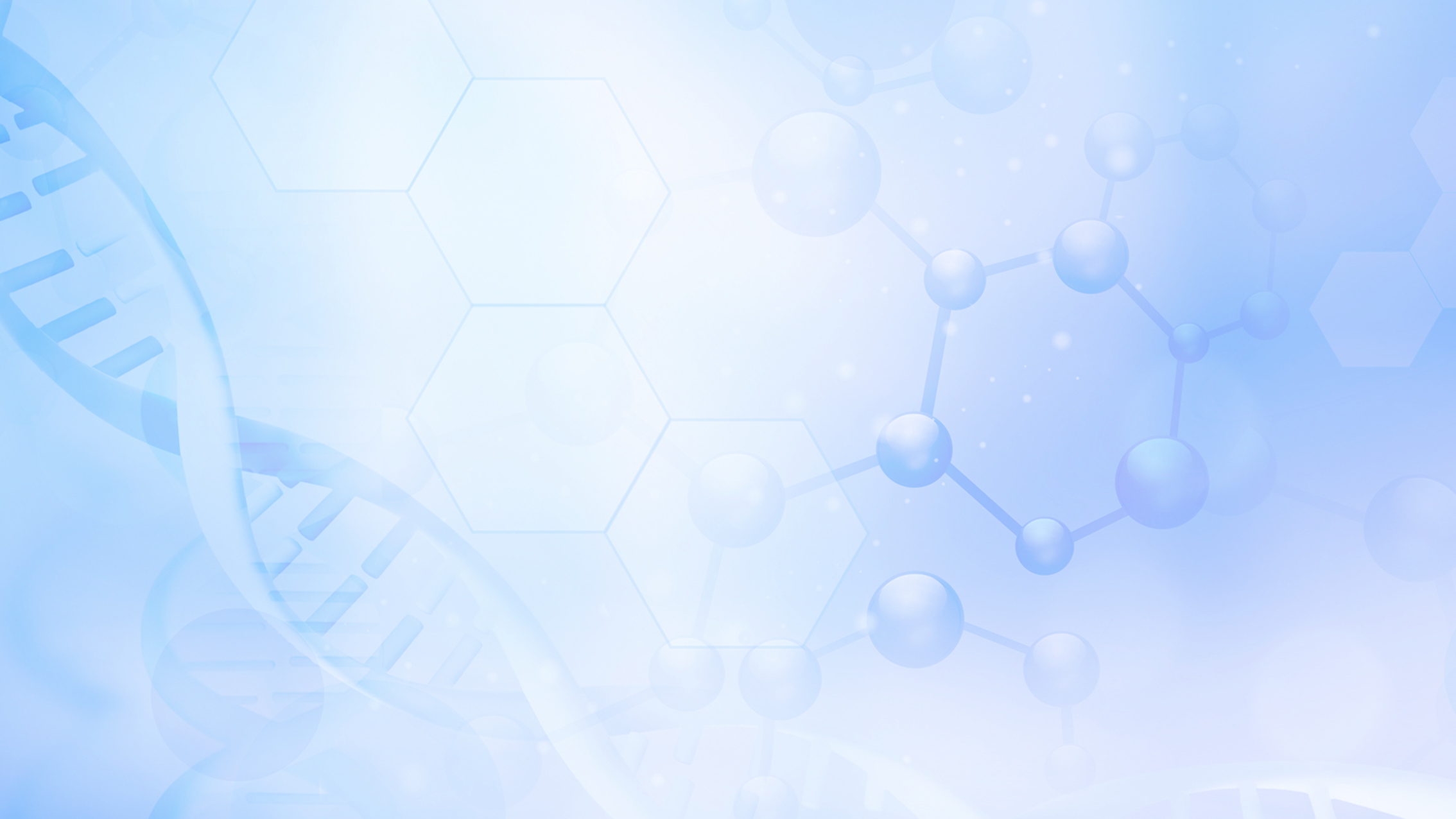 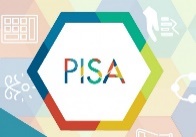 Задания формата PISA
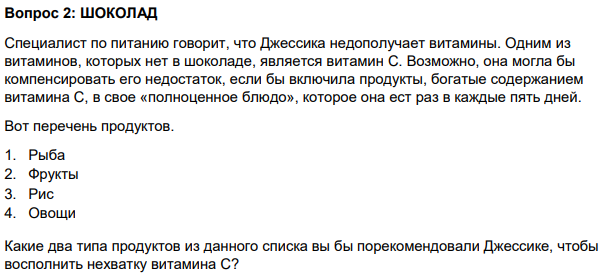 31
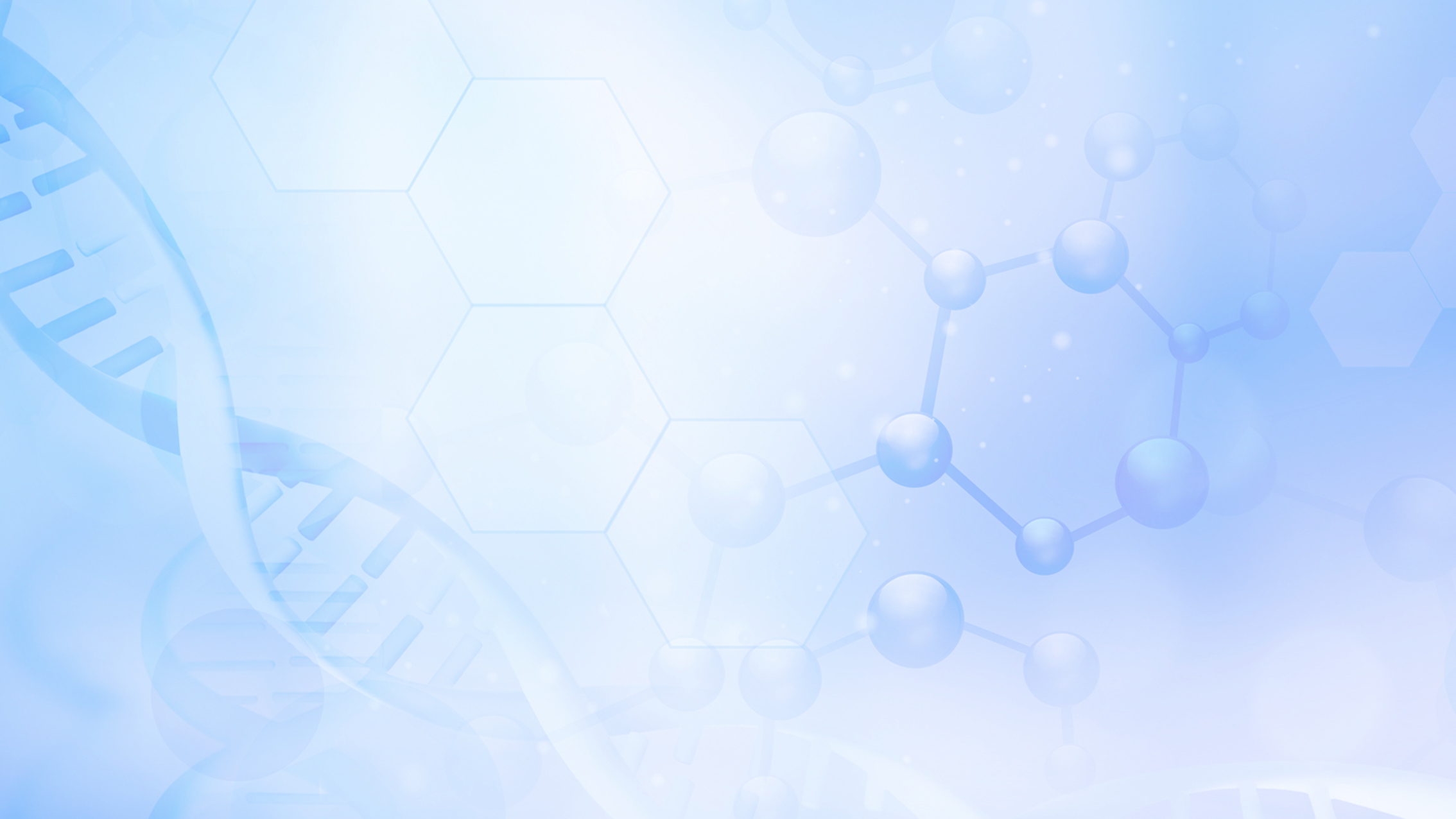 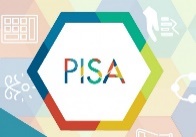 Задания формата PISA
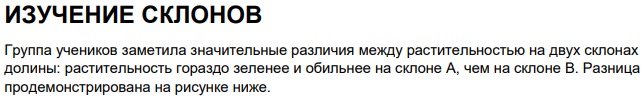 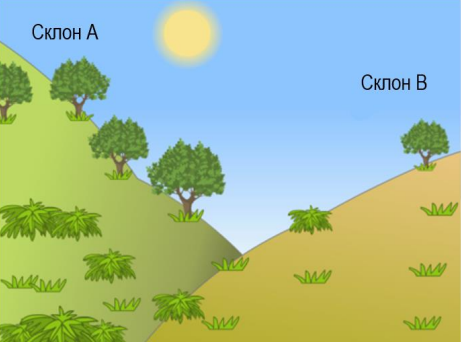 32
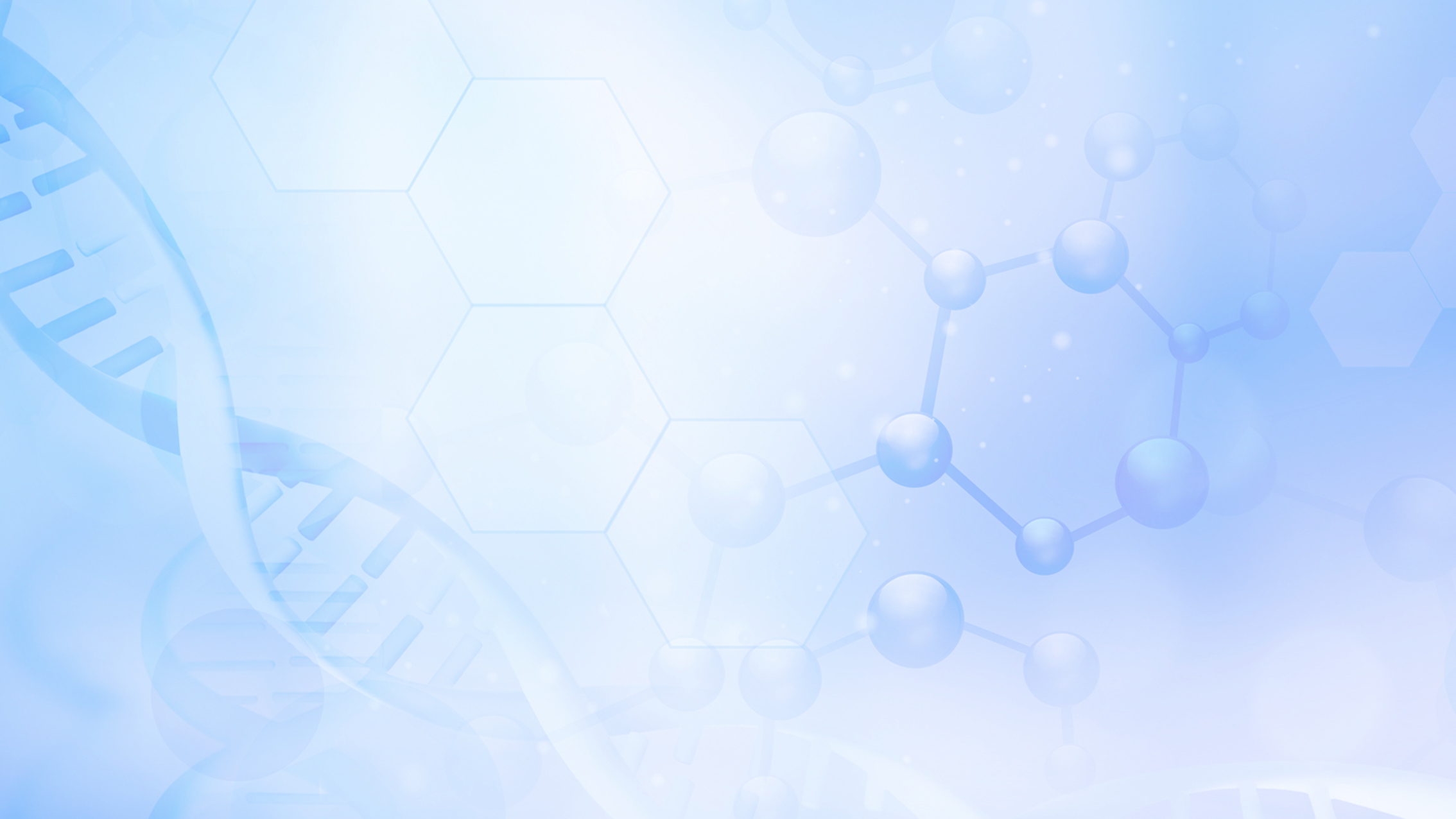 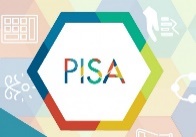 Задания формата PISA
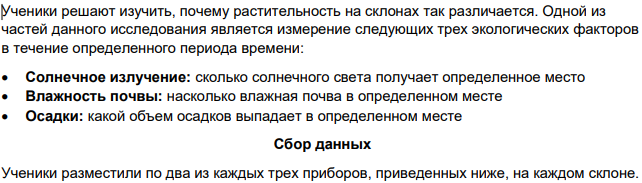 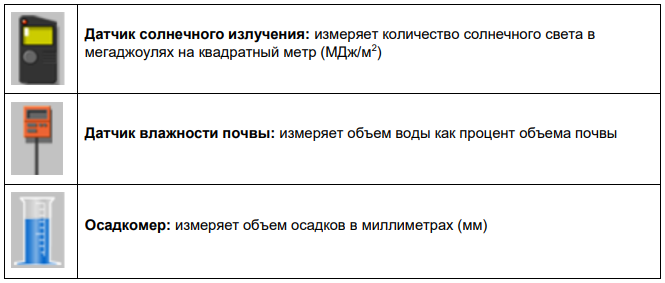 33
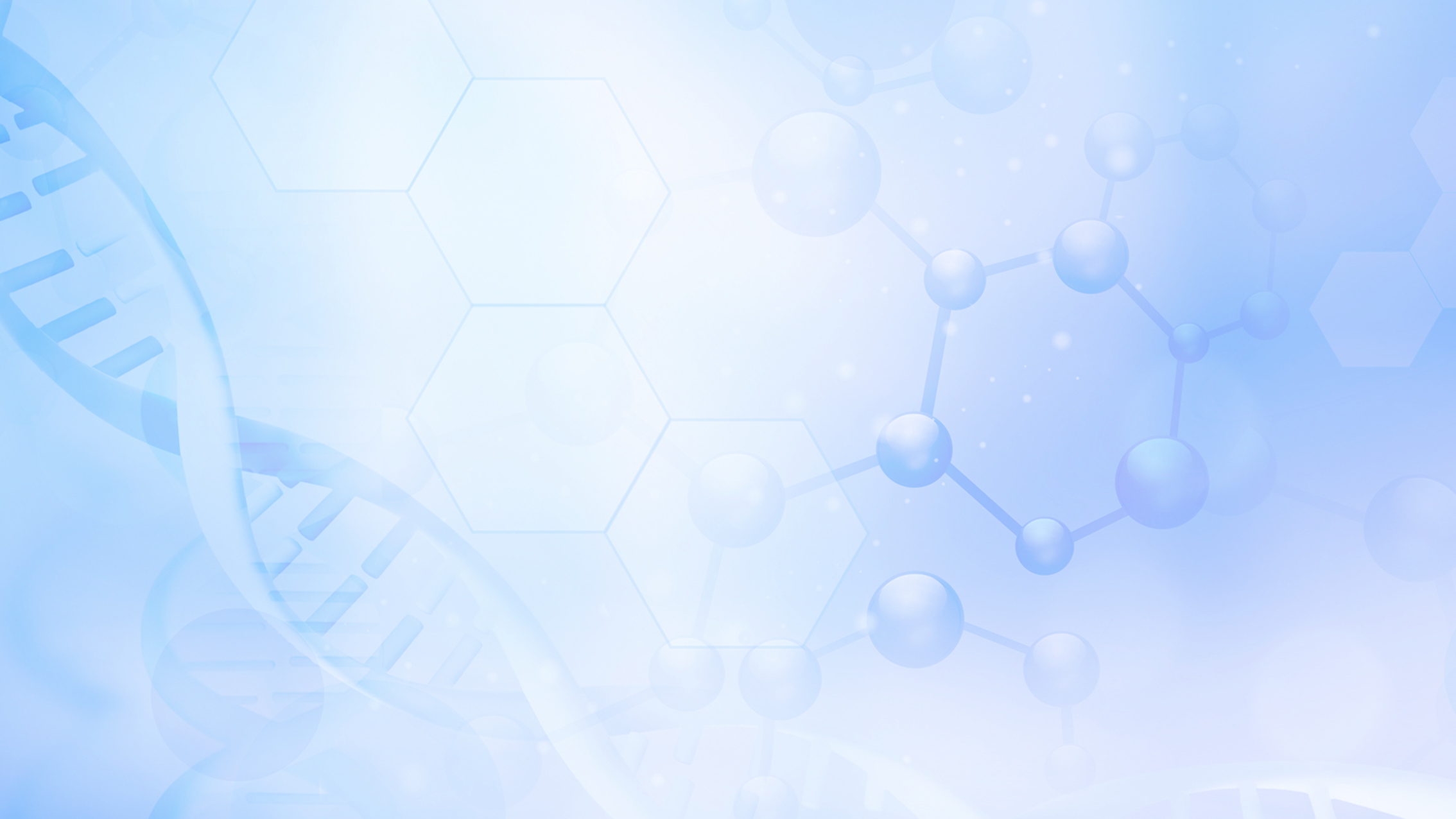 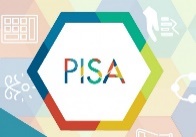 Задания формата PISA
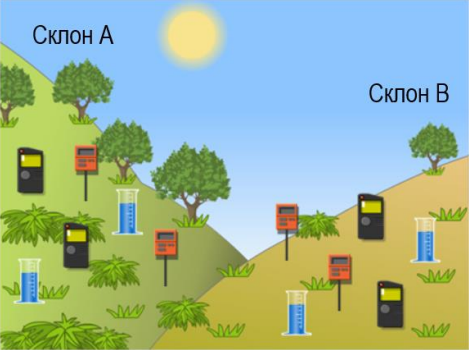 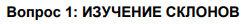 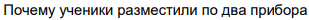 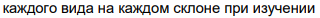 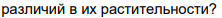 34
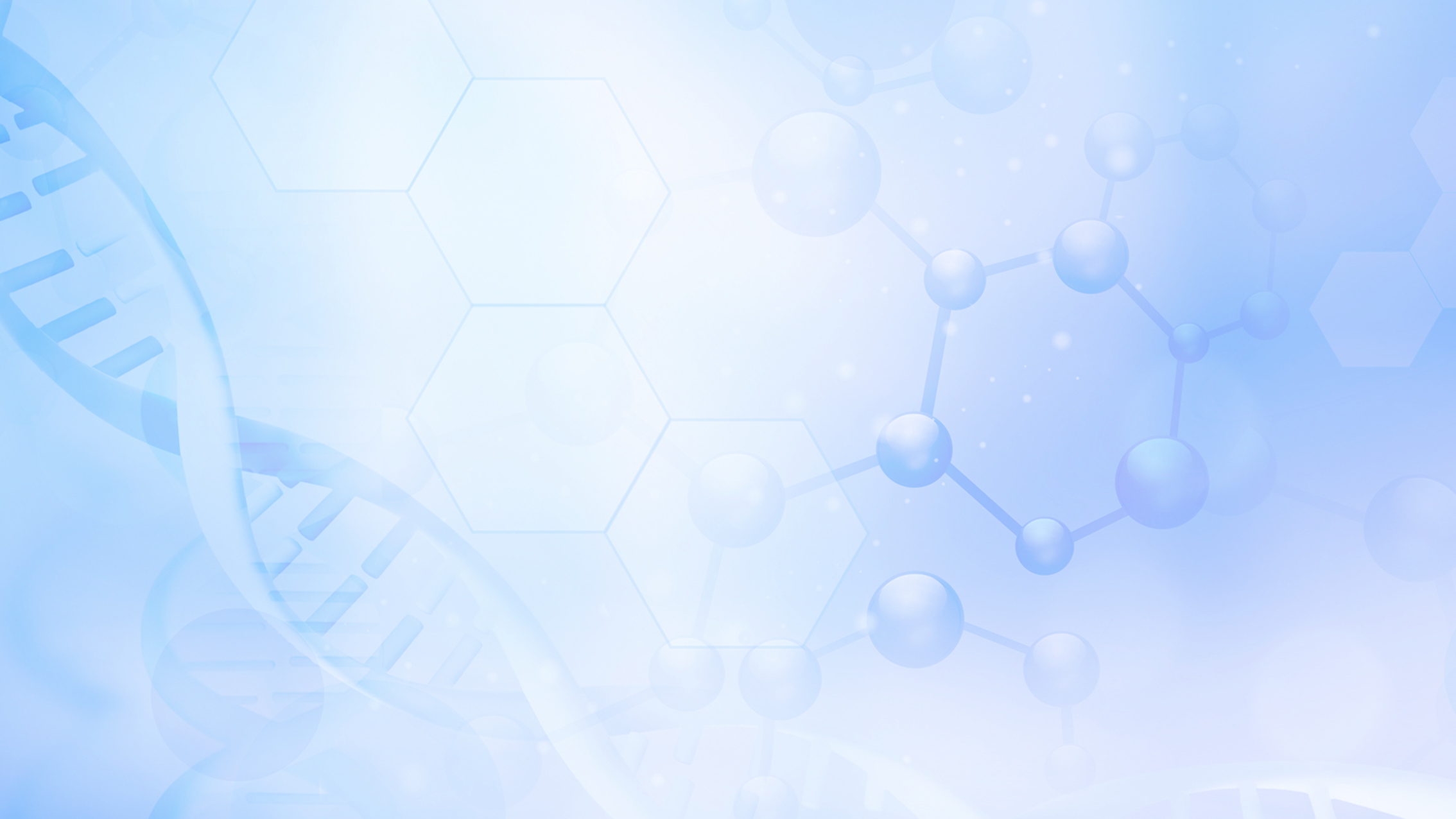 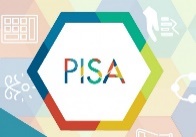 Задания формата PISA
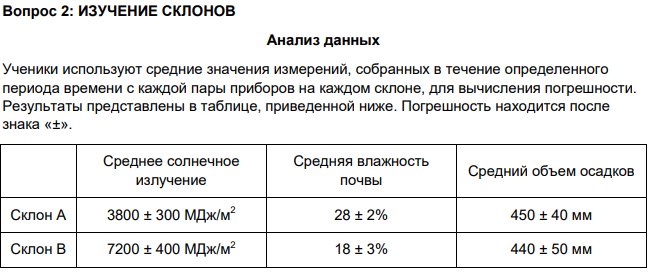 35
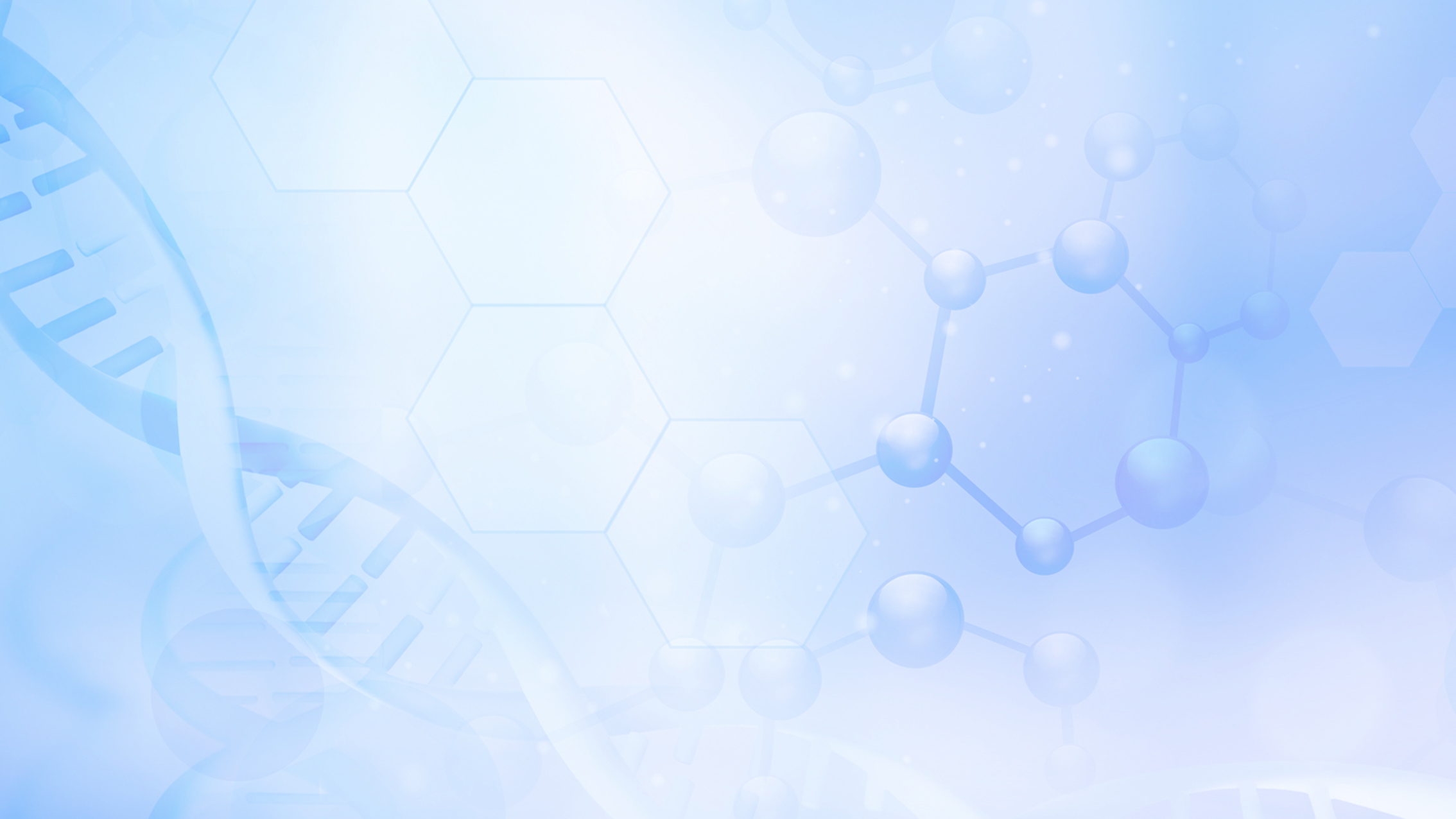 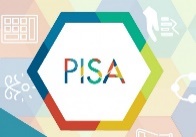 Задания формата PISA
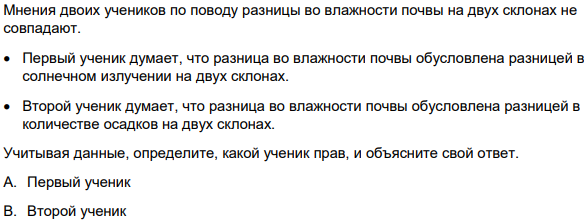 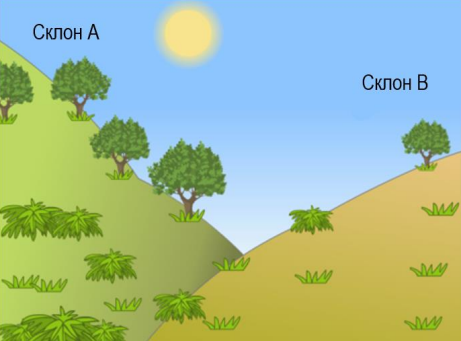 36
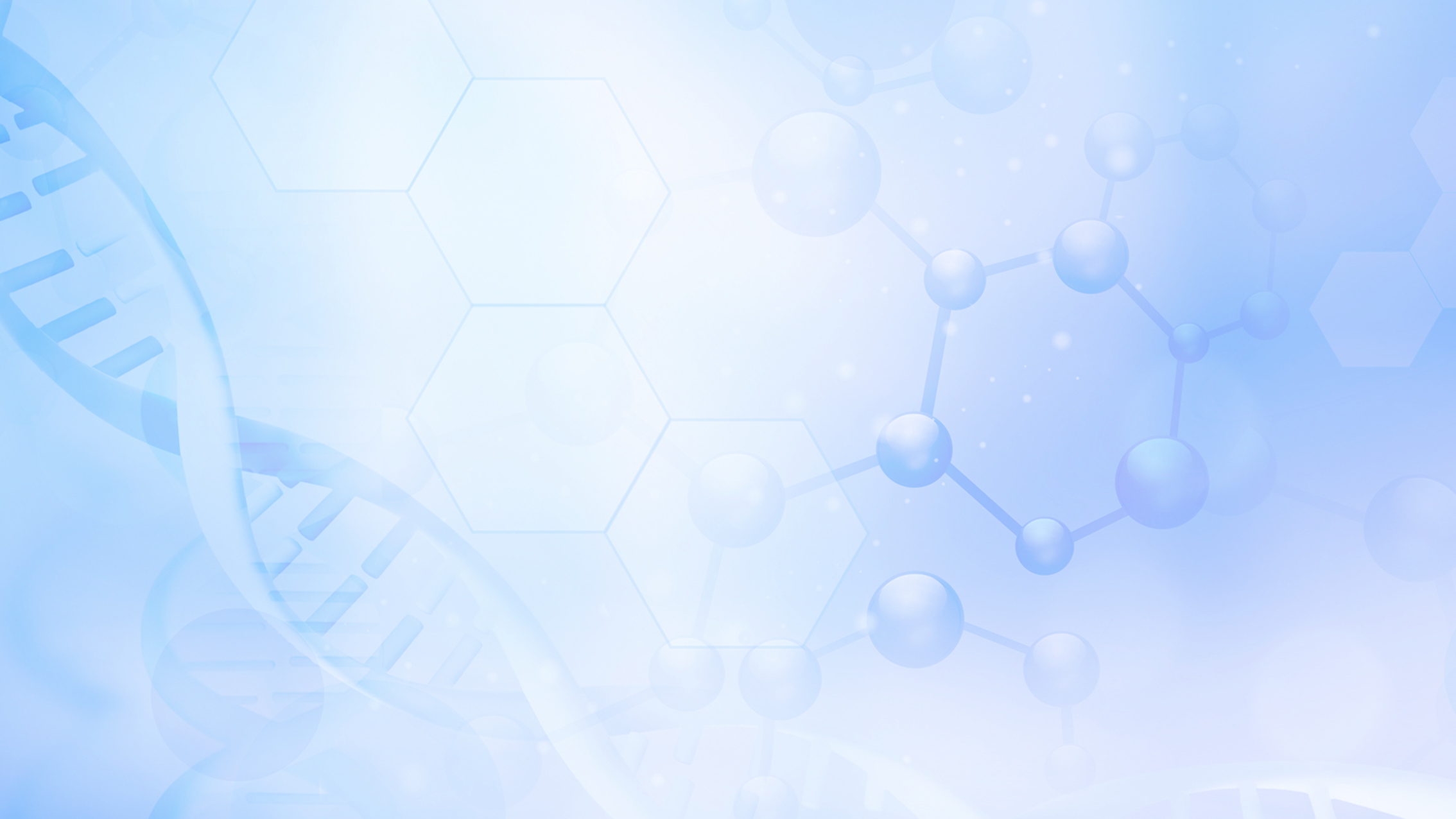 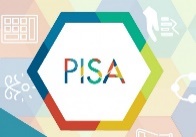 Задания формата PISA
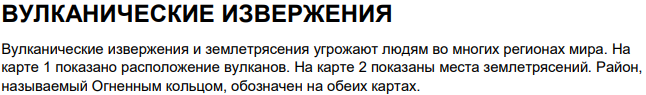 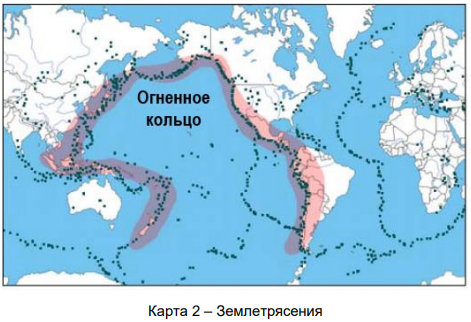 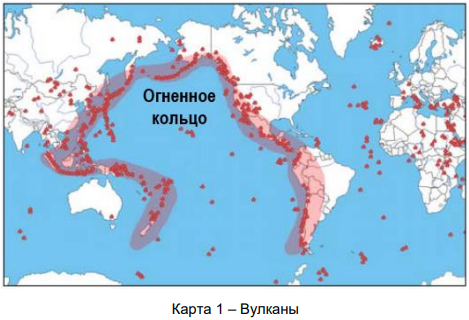 37
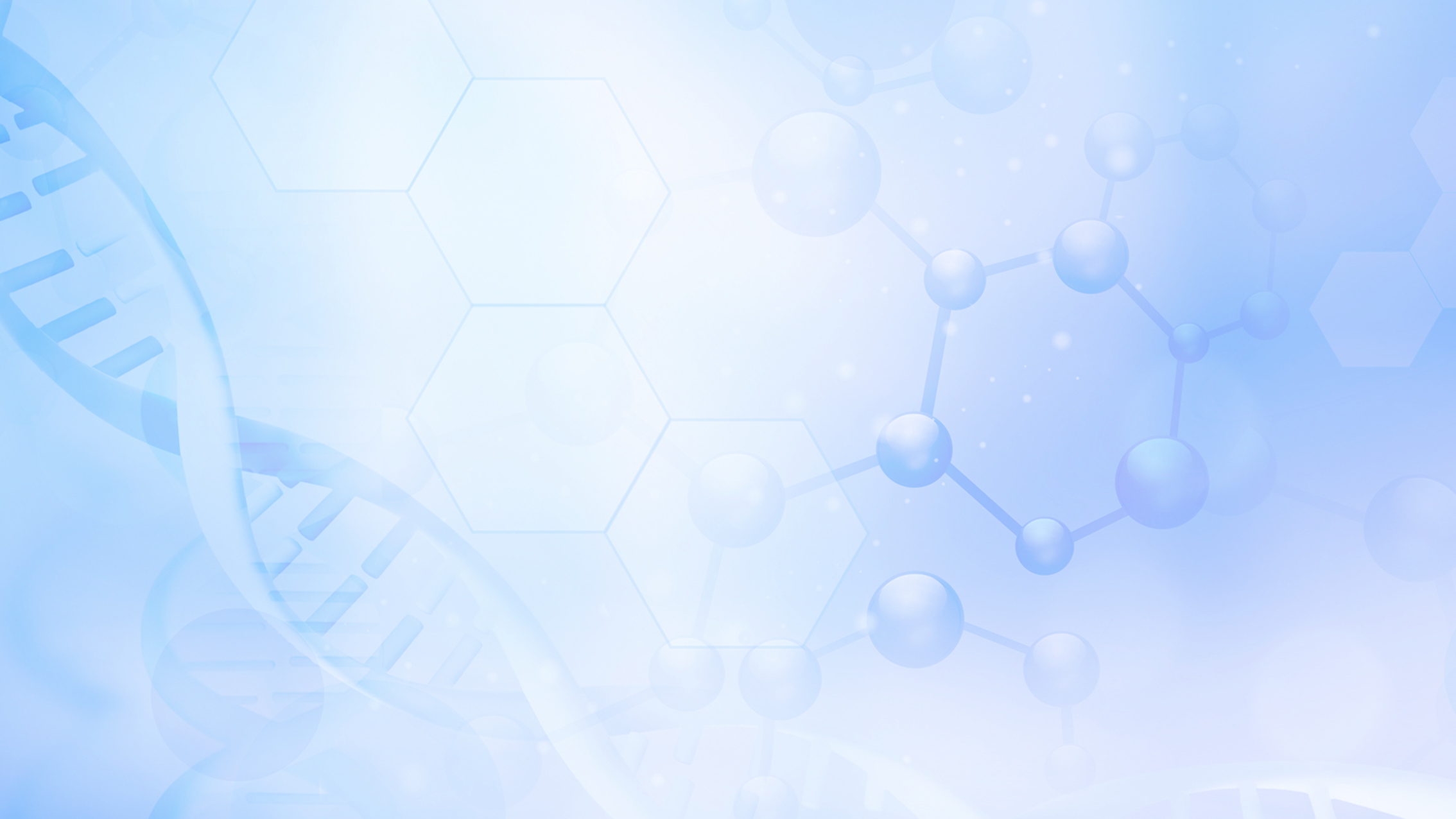 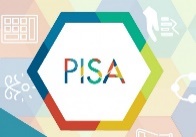 Задания формата PISA
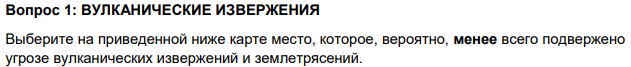 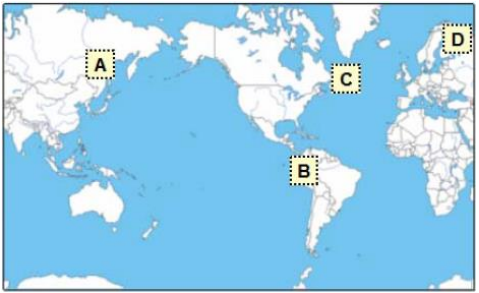 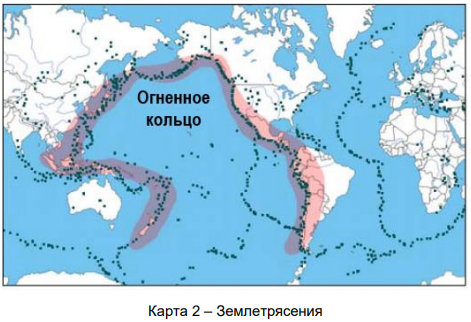 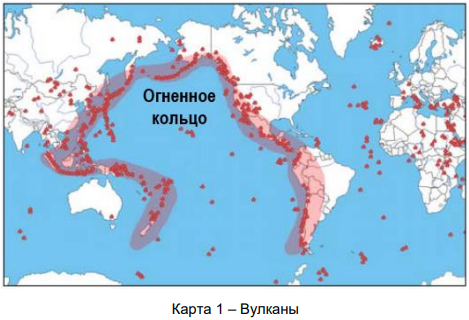 38
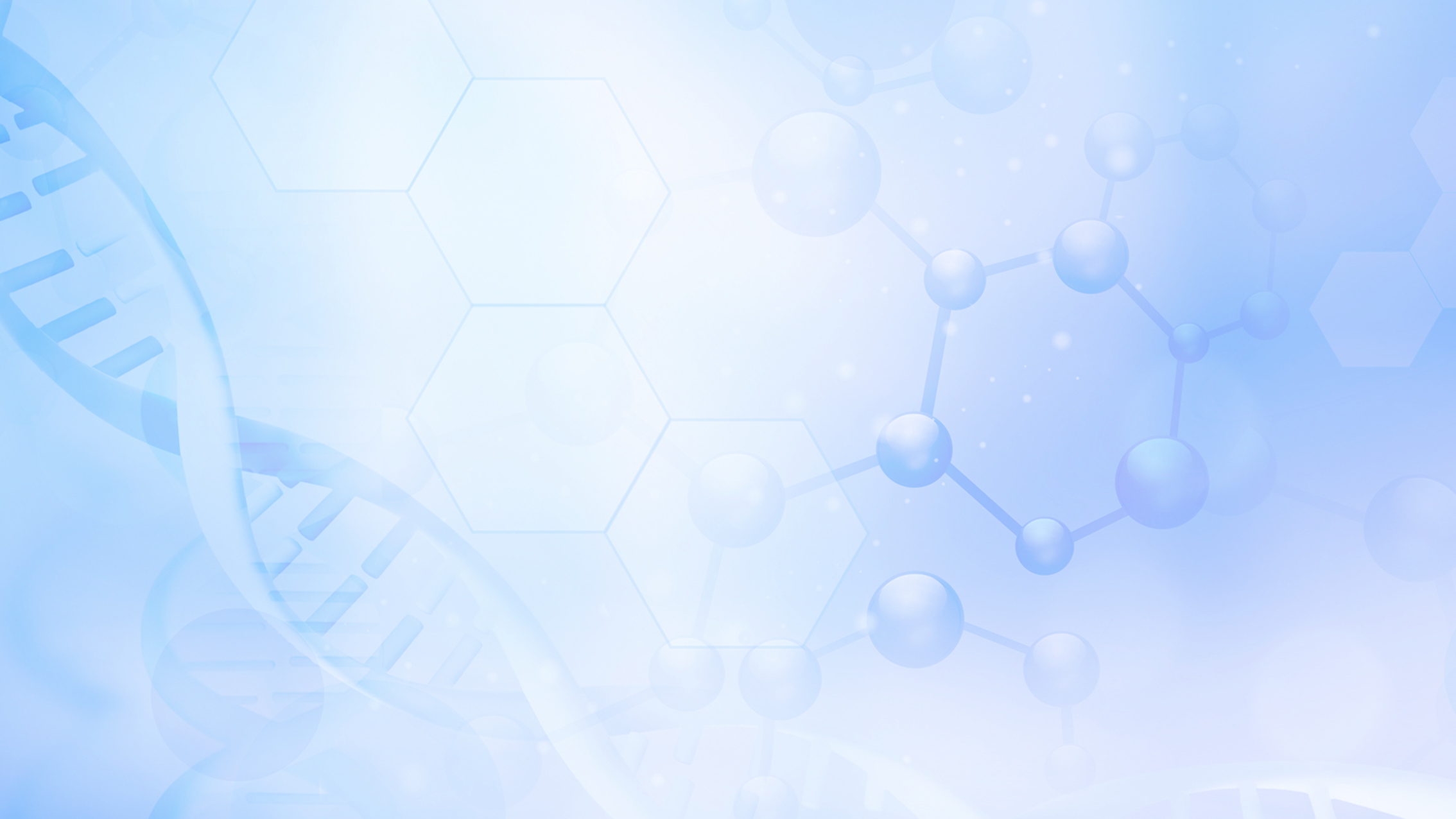 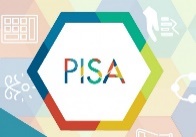 Задания формата PISA
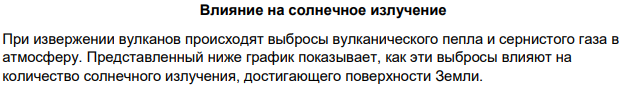 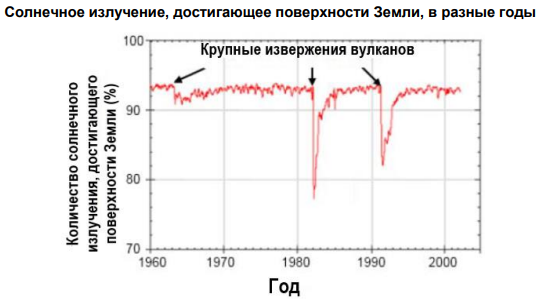 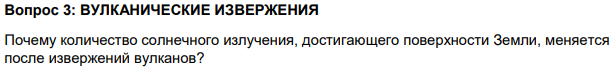 39
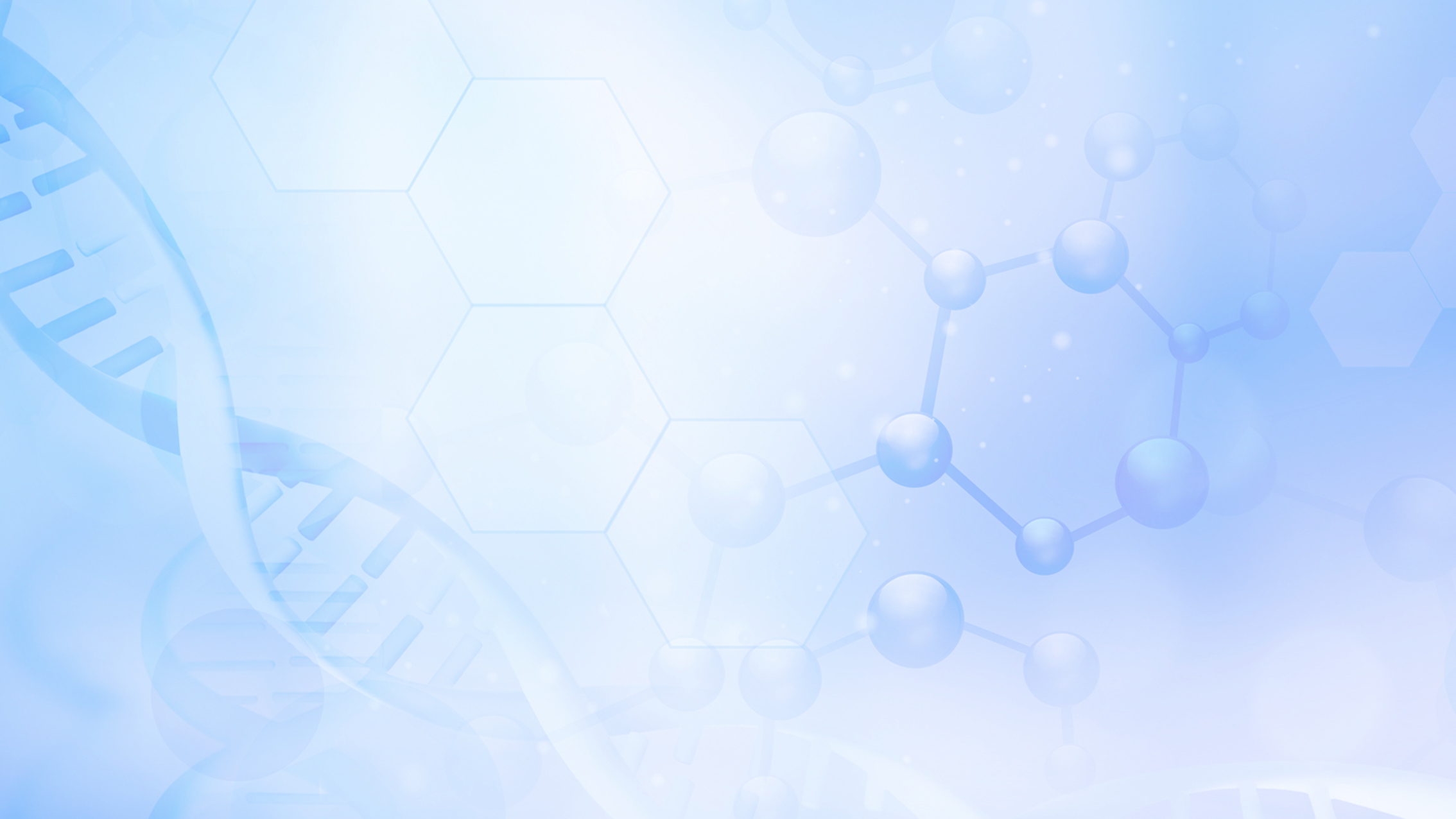 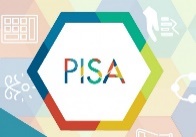 Задания формата PISA
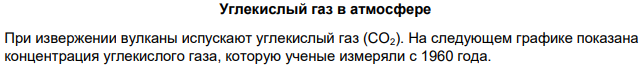 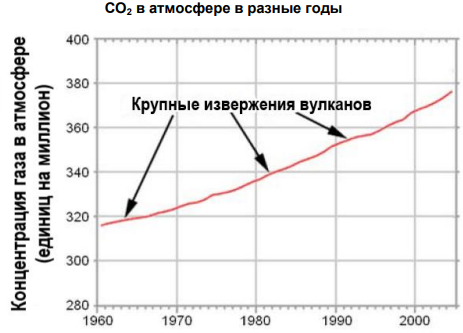 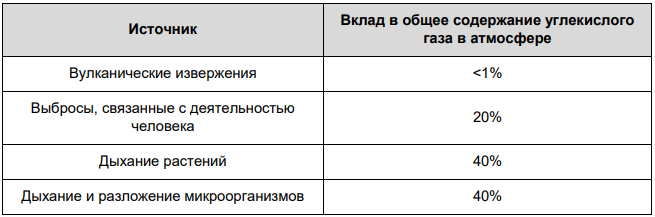 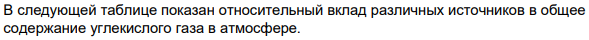 40
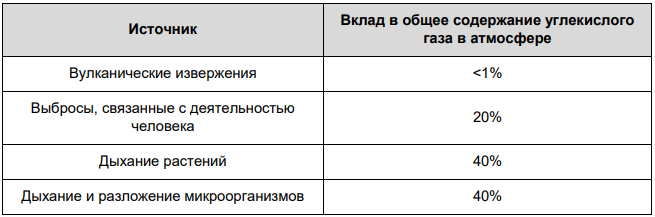 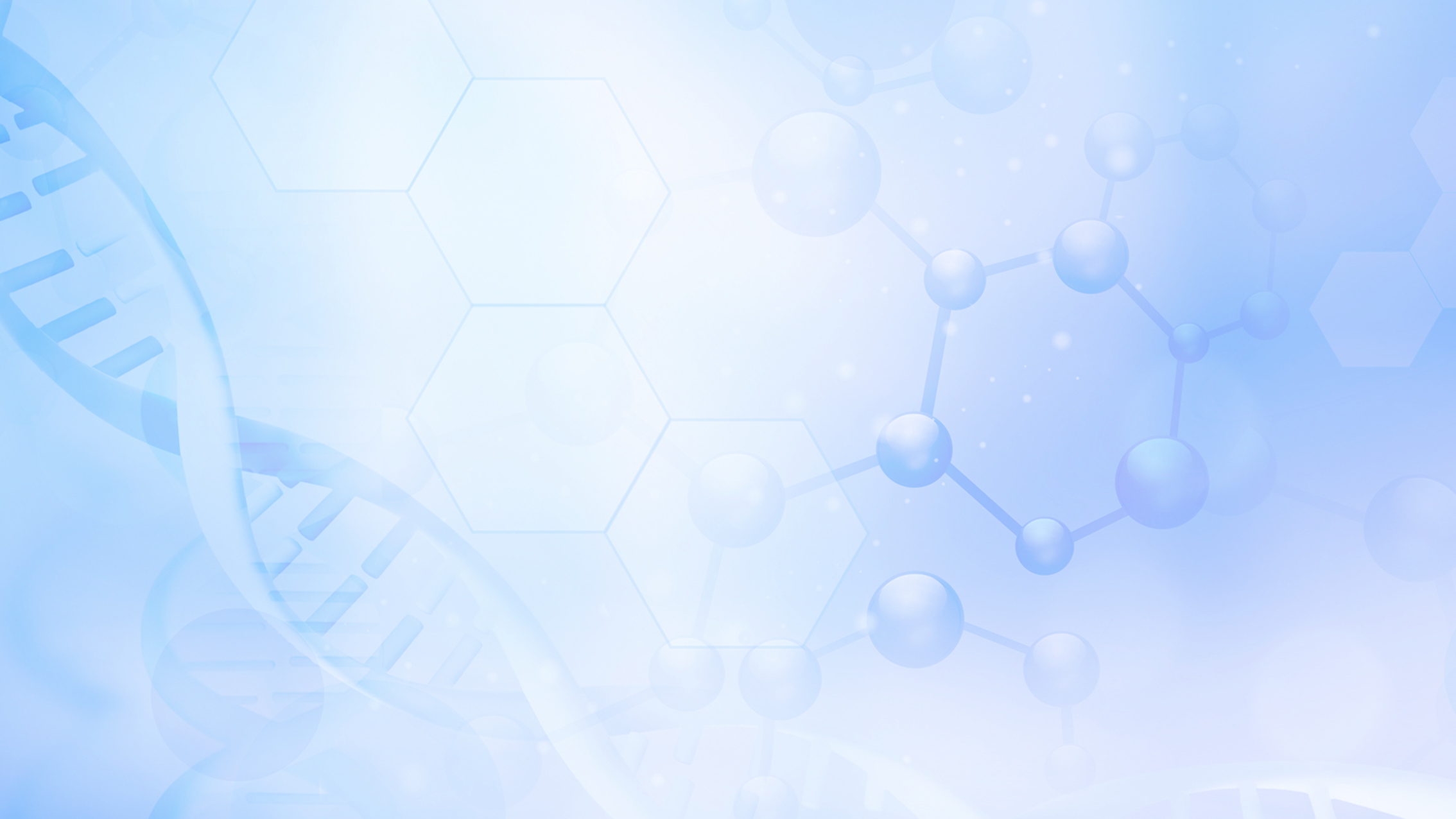 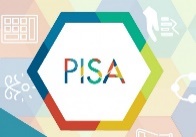 Задания формата PISA
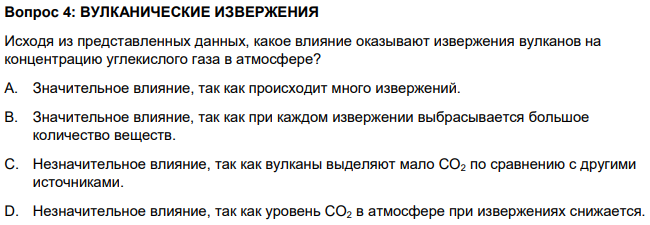 41
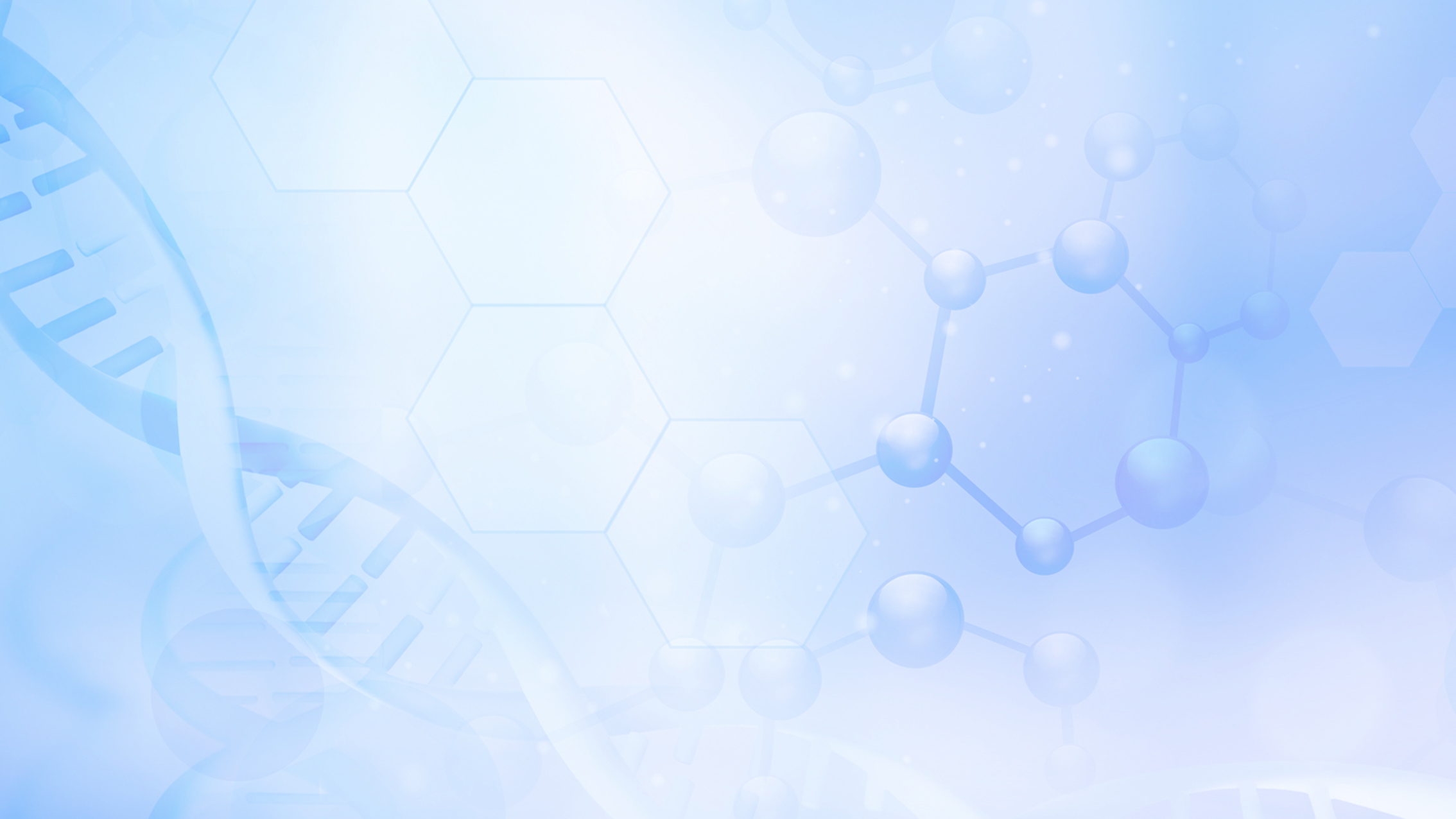 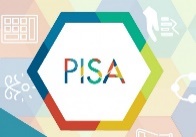 Задания формата PISA
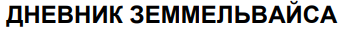 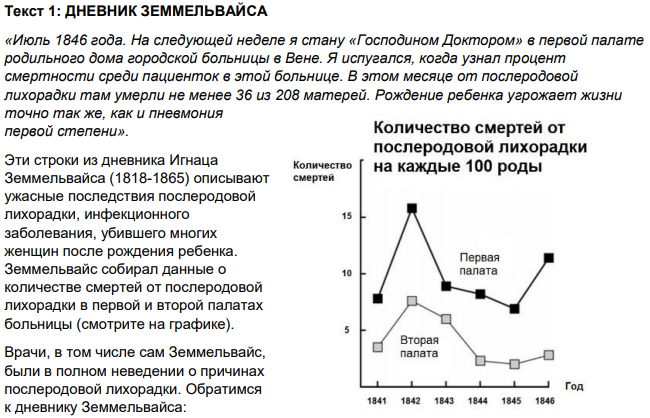 42
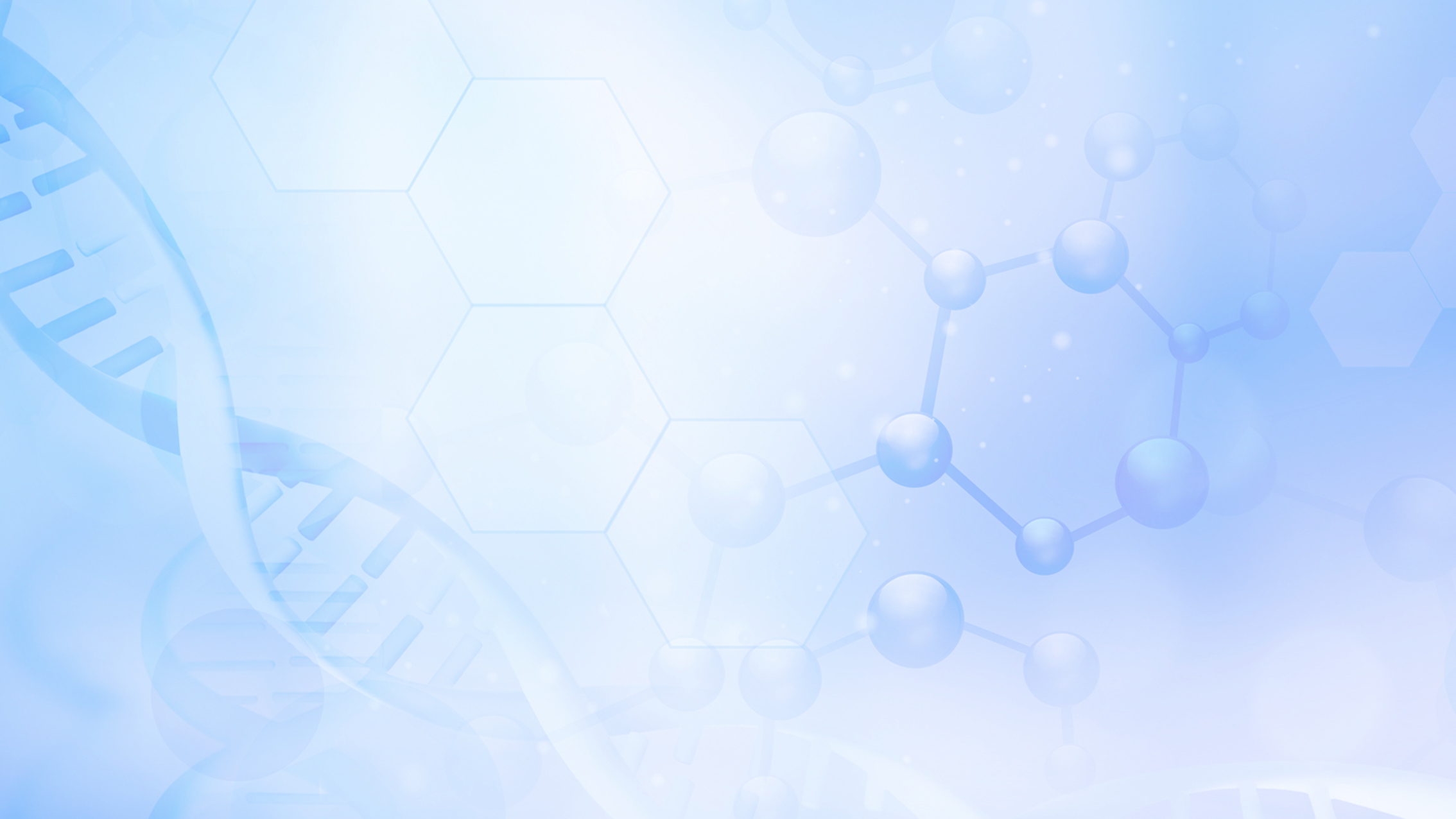 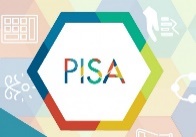 Задания формата PISA
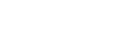 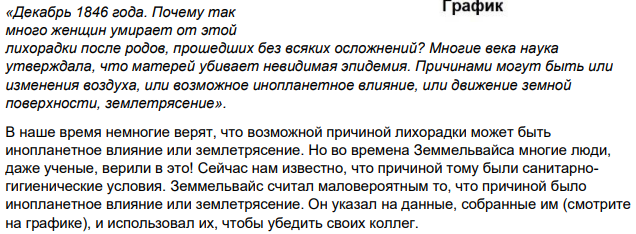 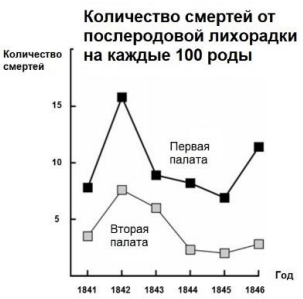 43
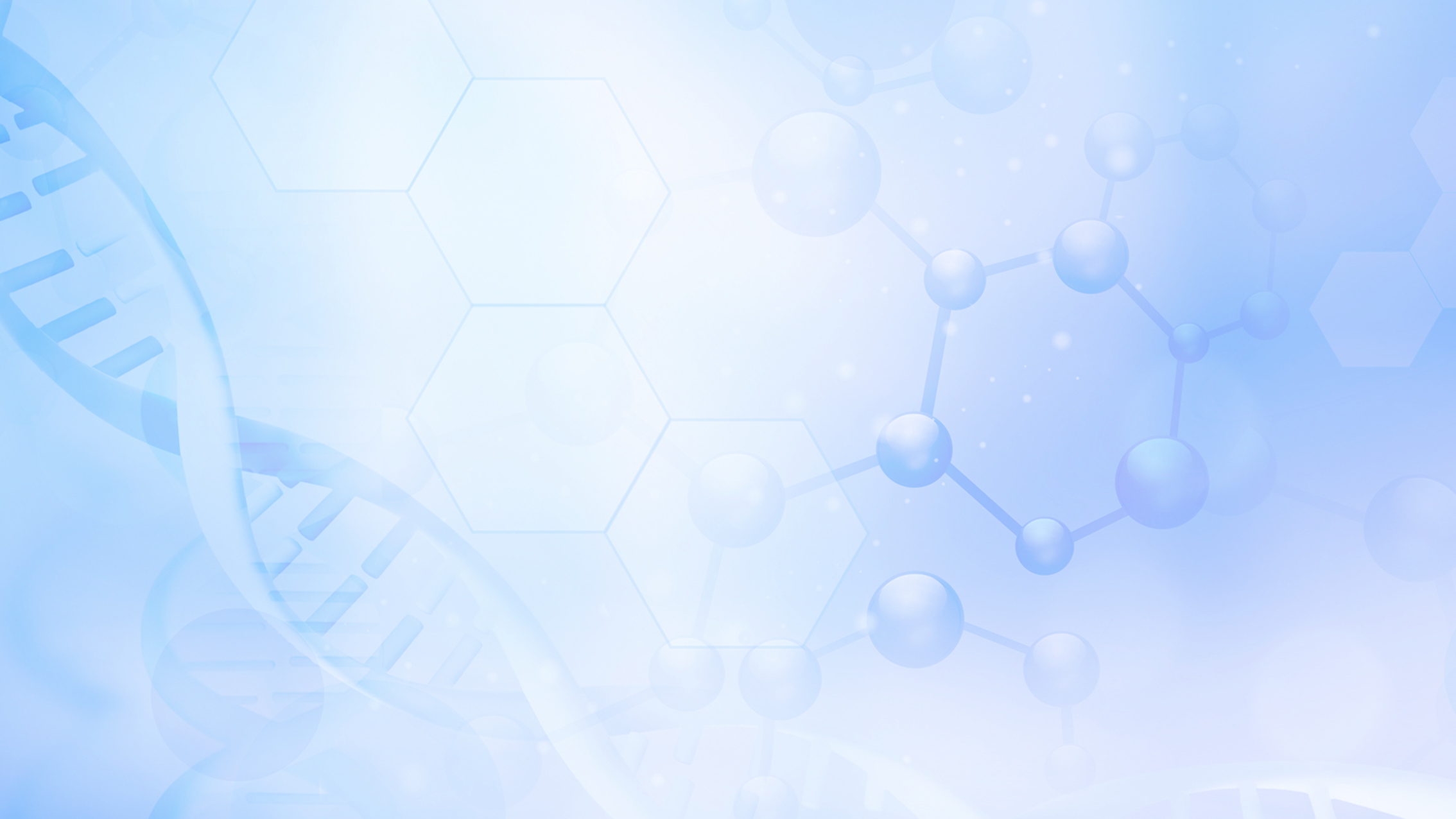 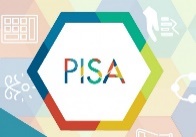 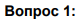 Задания формата PISA
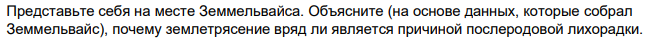 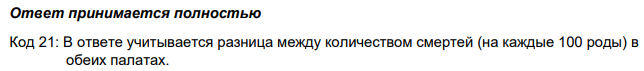 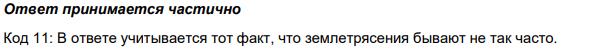 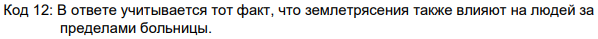 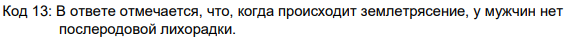 44
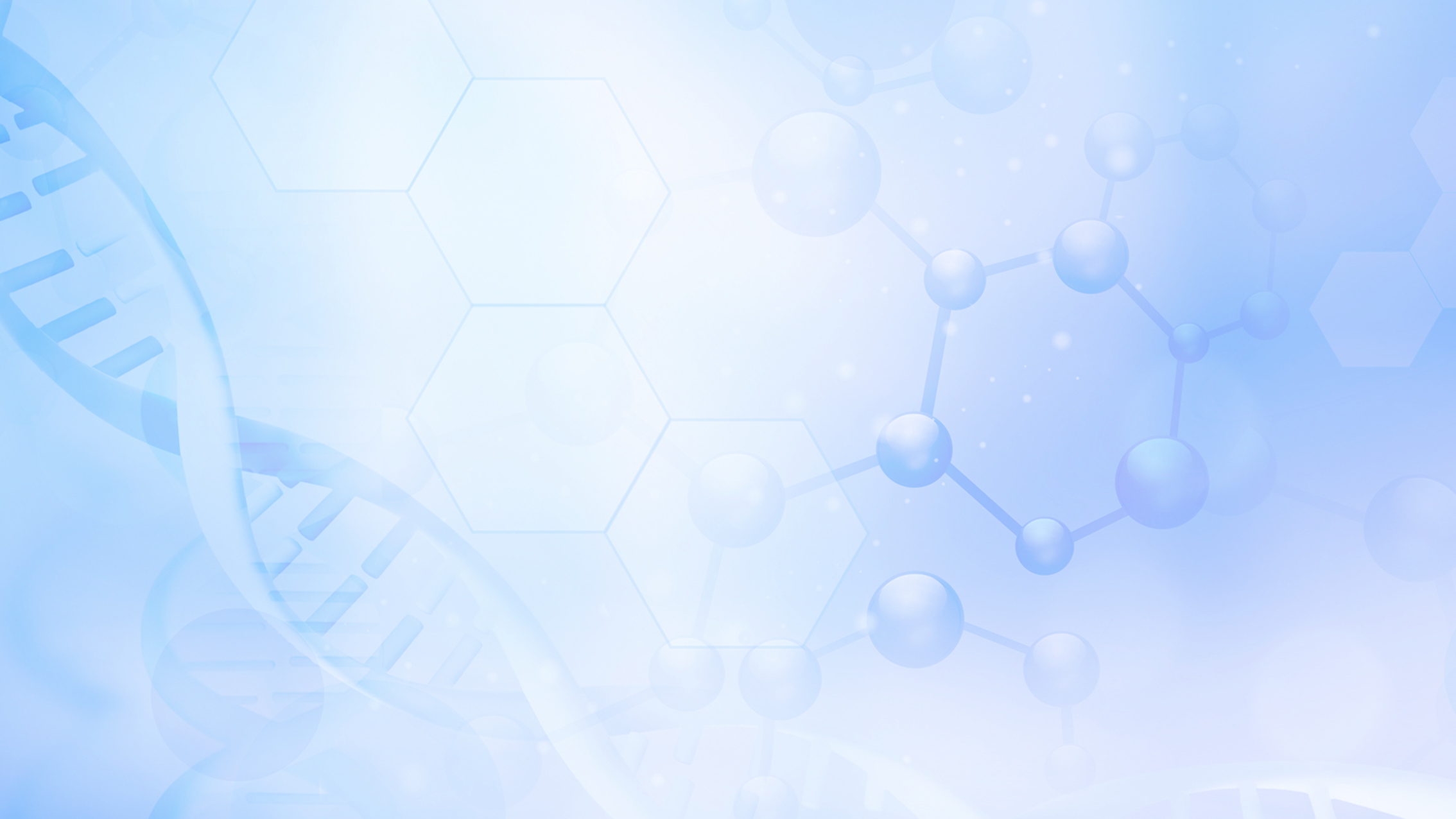 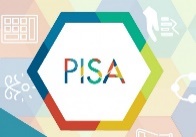 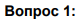 Задания формата PISA
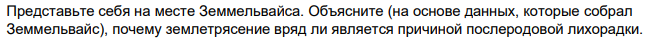 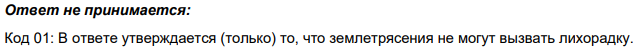 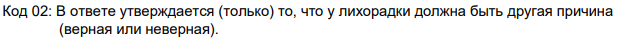 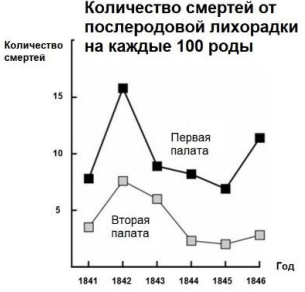 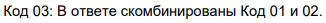 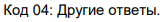 45
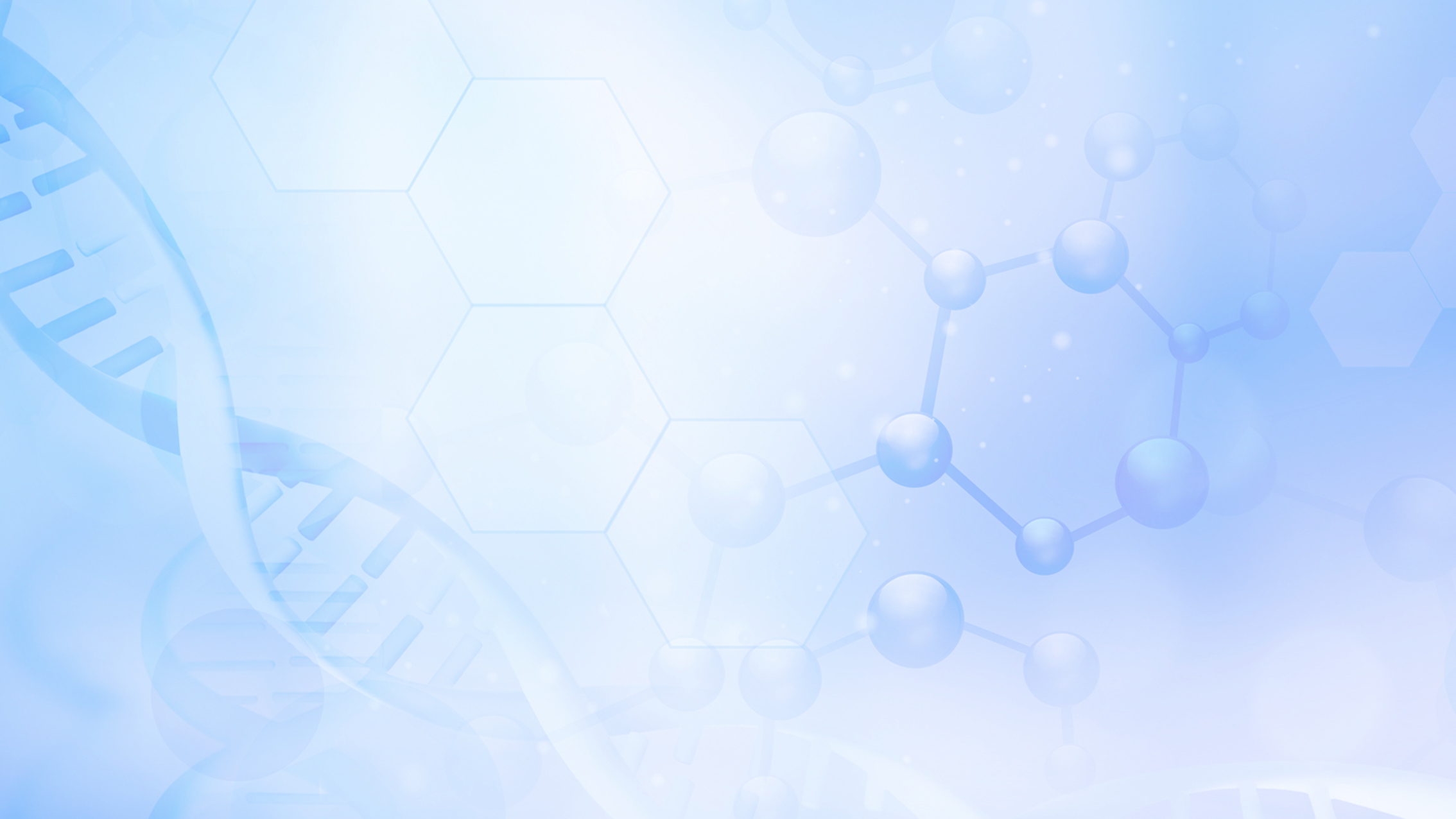 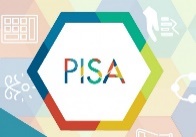 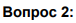 Задания формата PISA
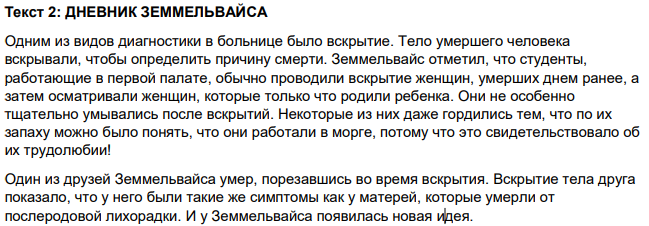 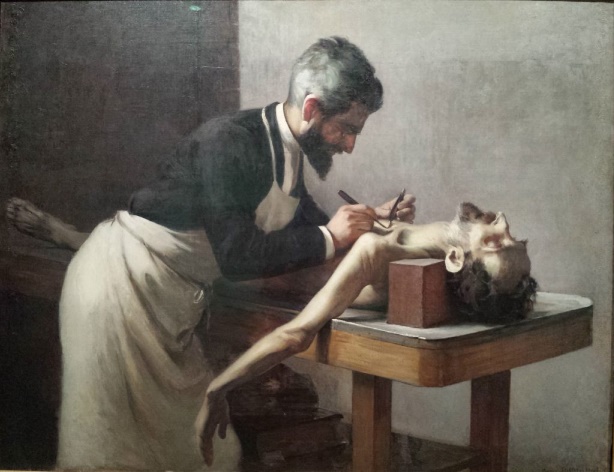 46
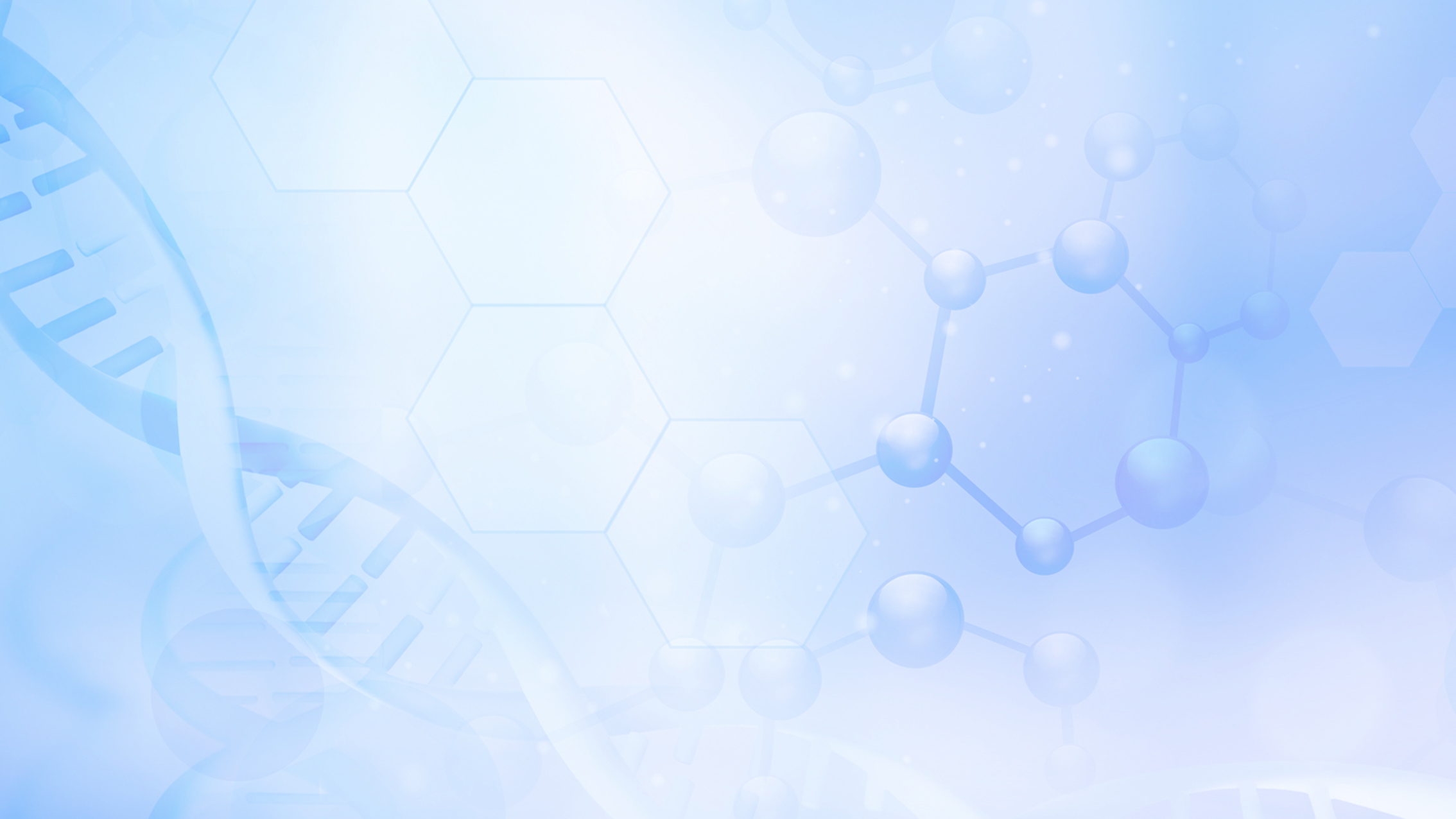 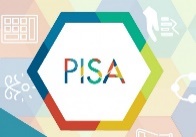 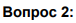 Задания формата PISA
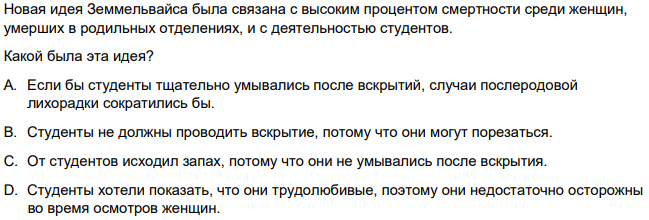 47
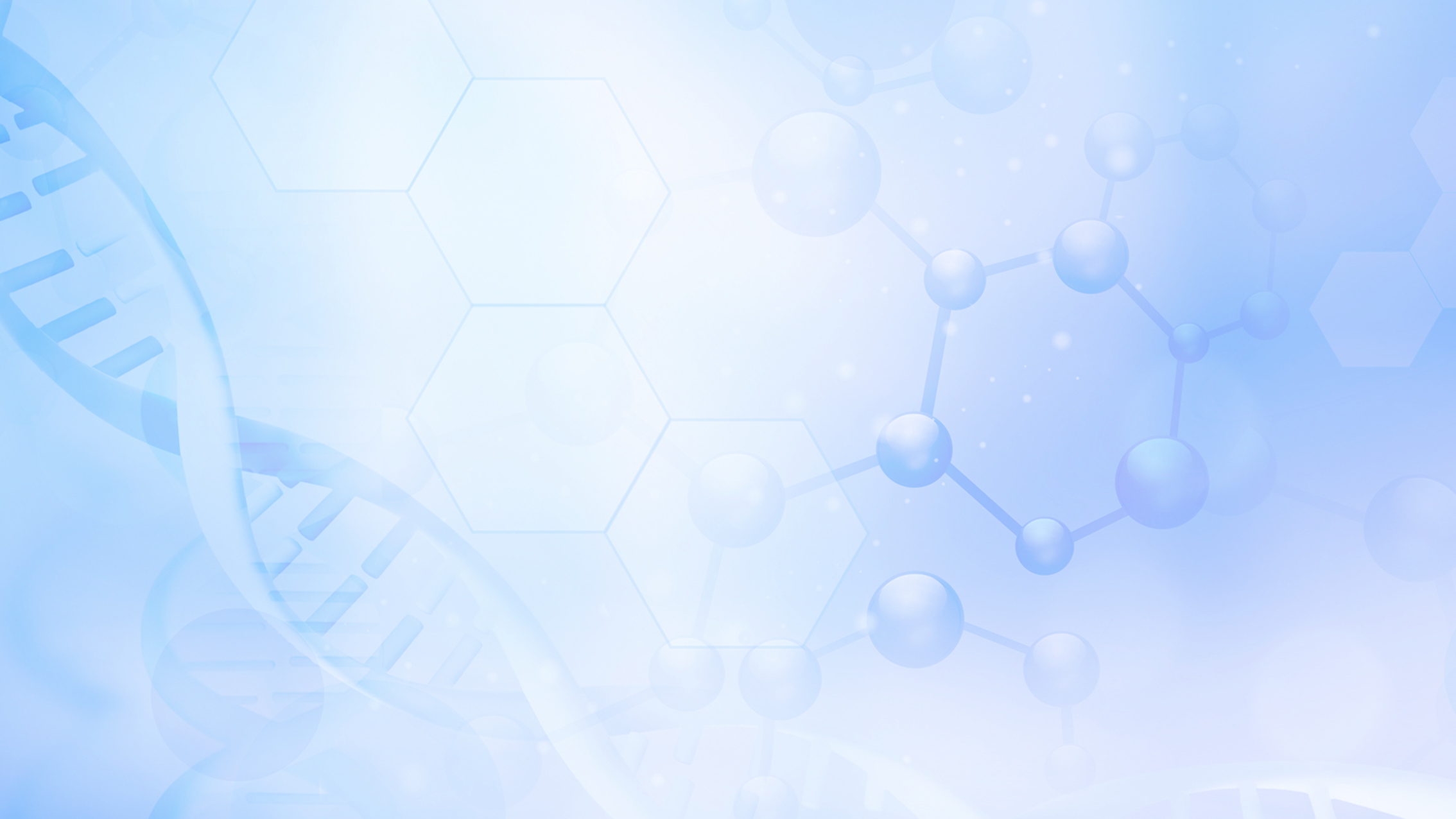 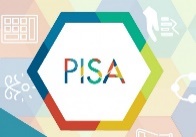 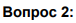 Задания формата PISA
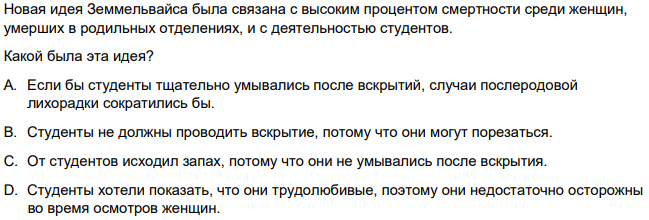 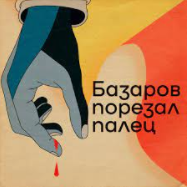 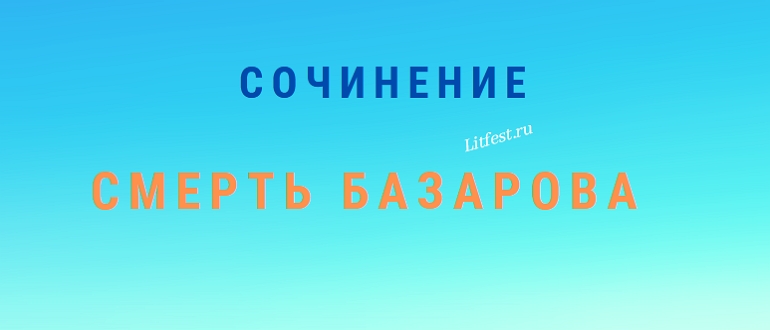 48
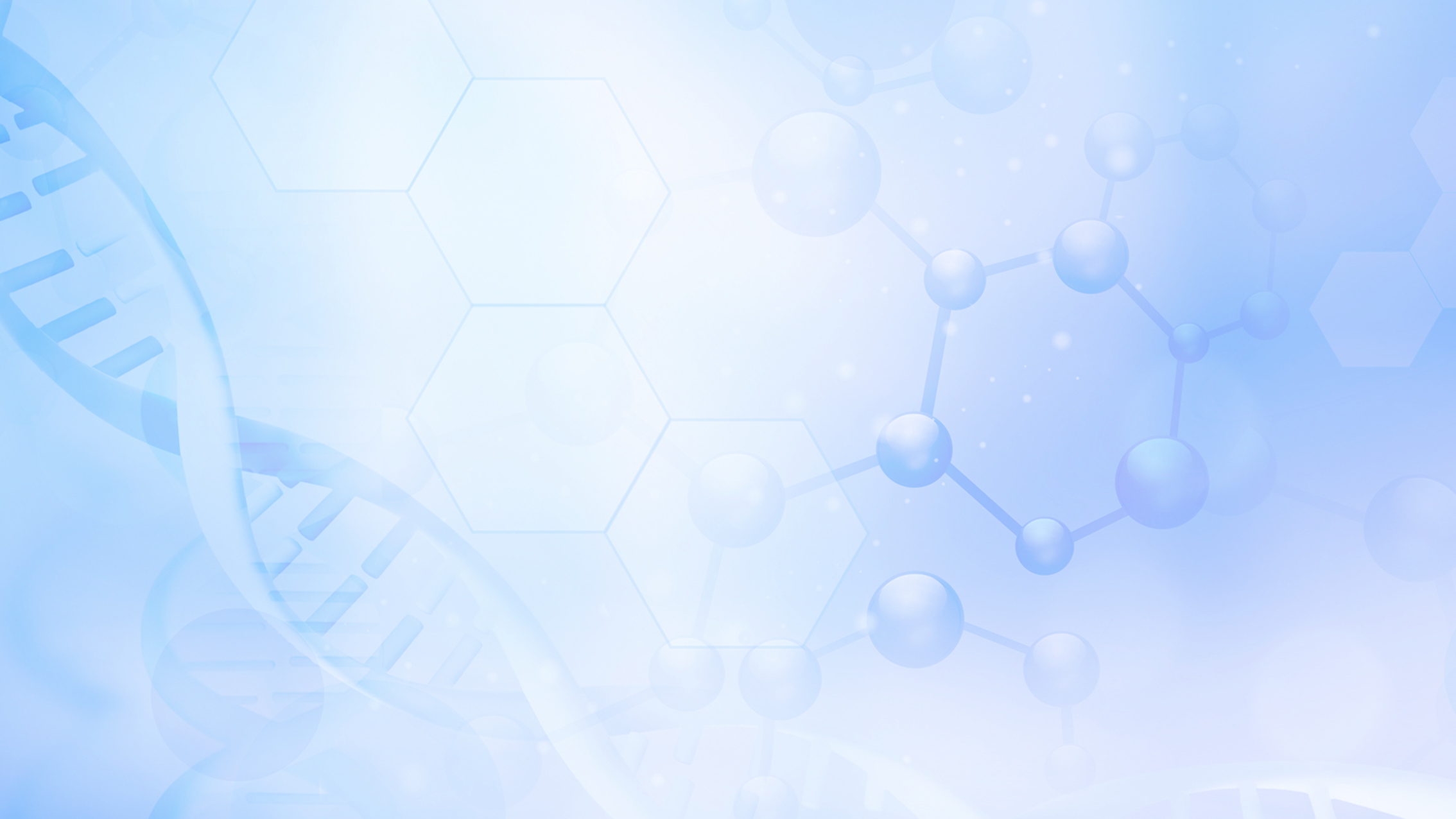 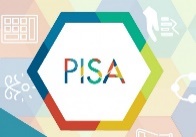 Задания формата PISA
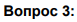 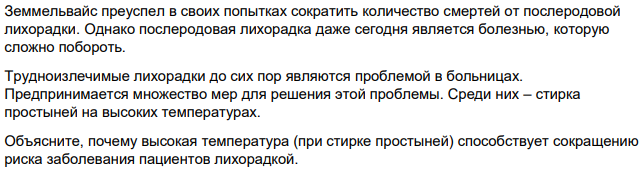 49
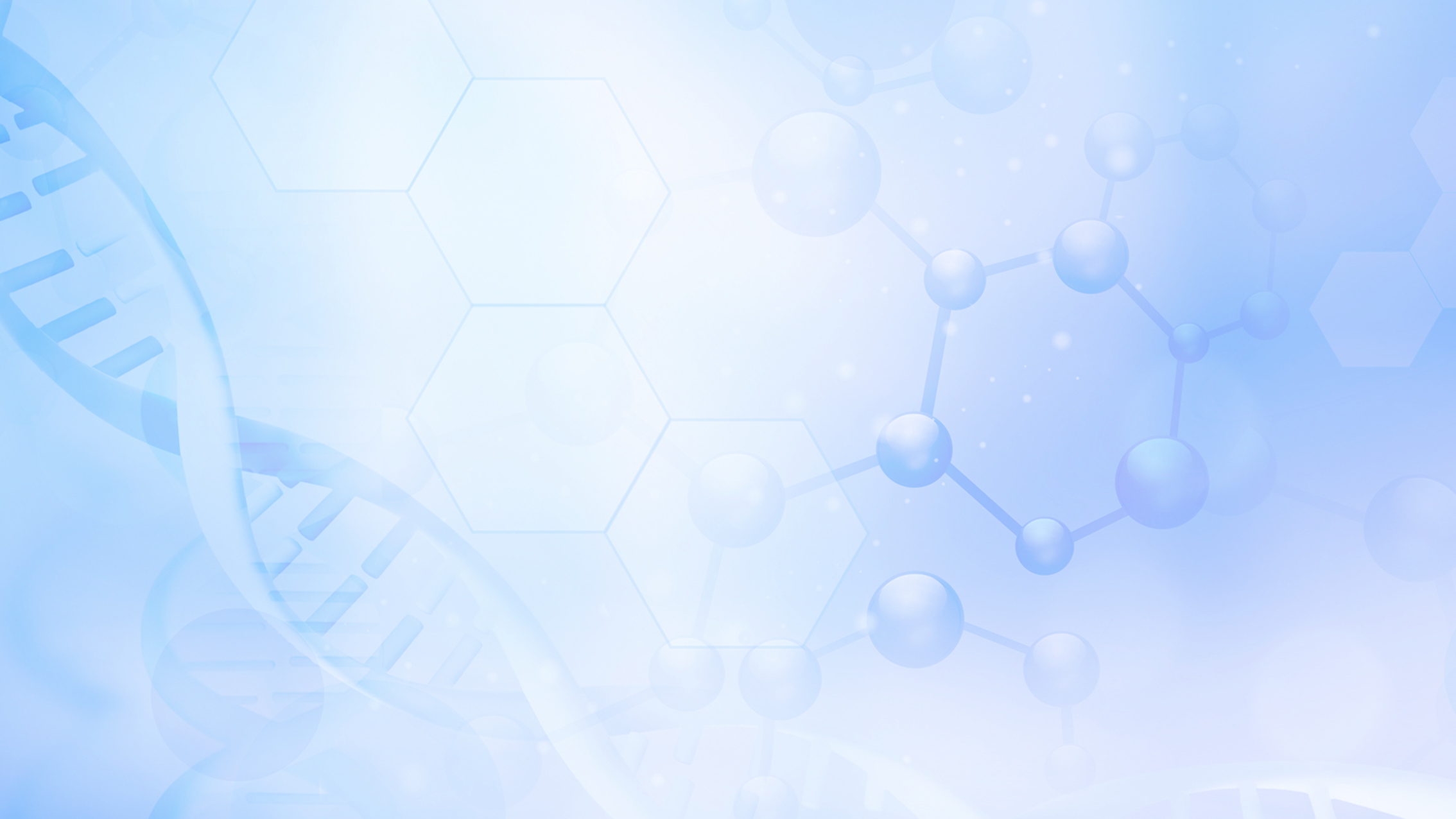 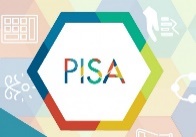 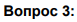 Задания формата PISA
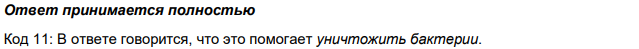 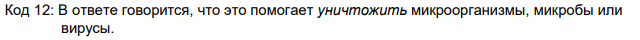 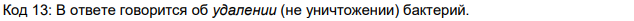 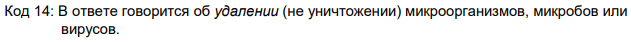 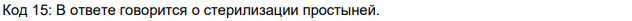 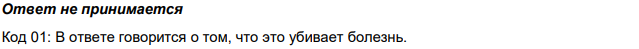 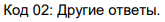 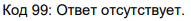 50
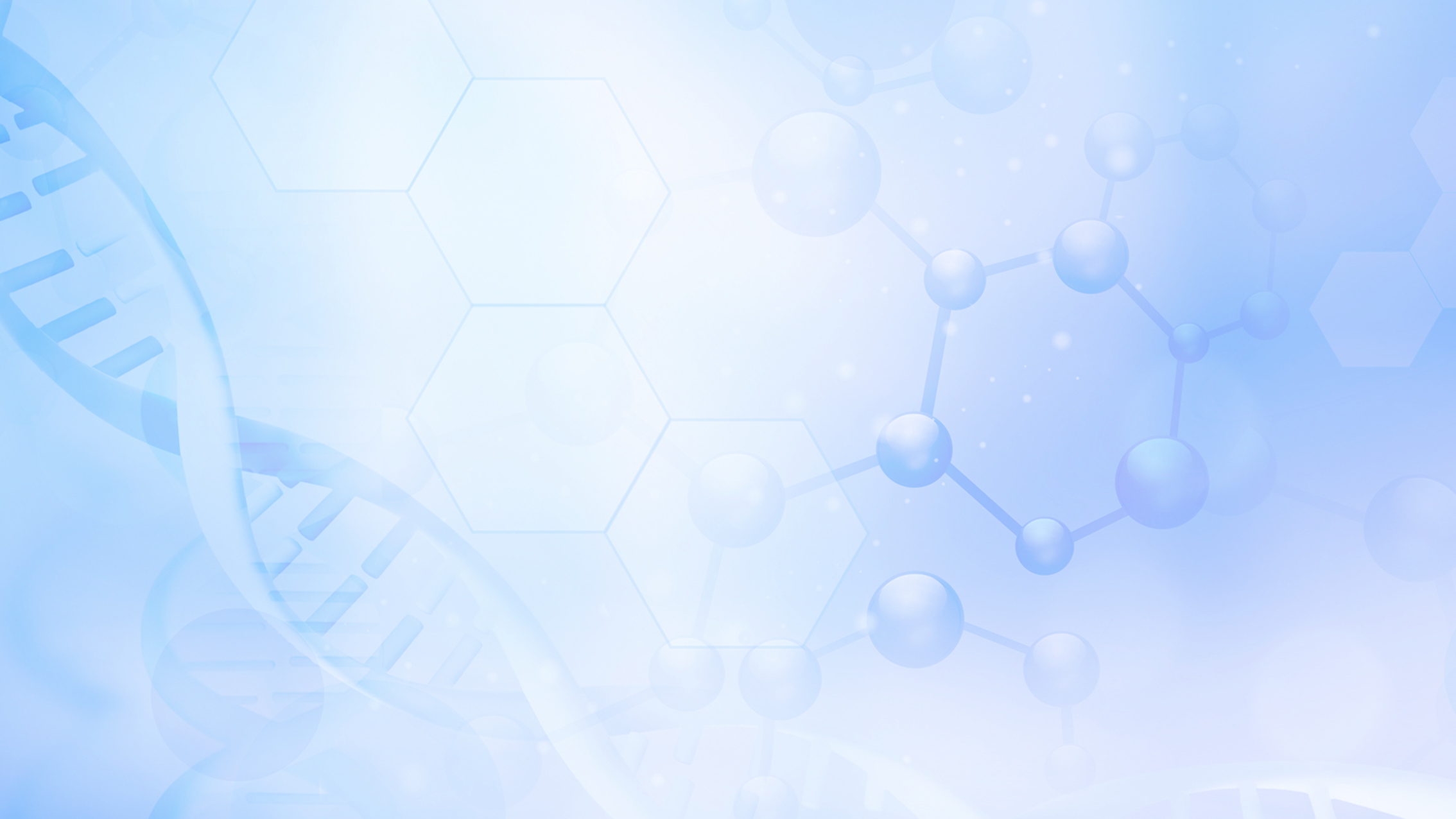 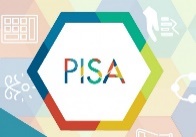 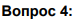 Задания формата PISA
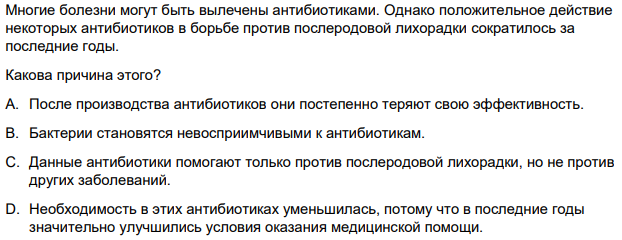 51
естественных наук
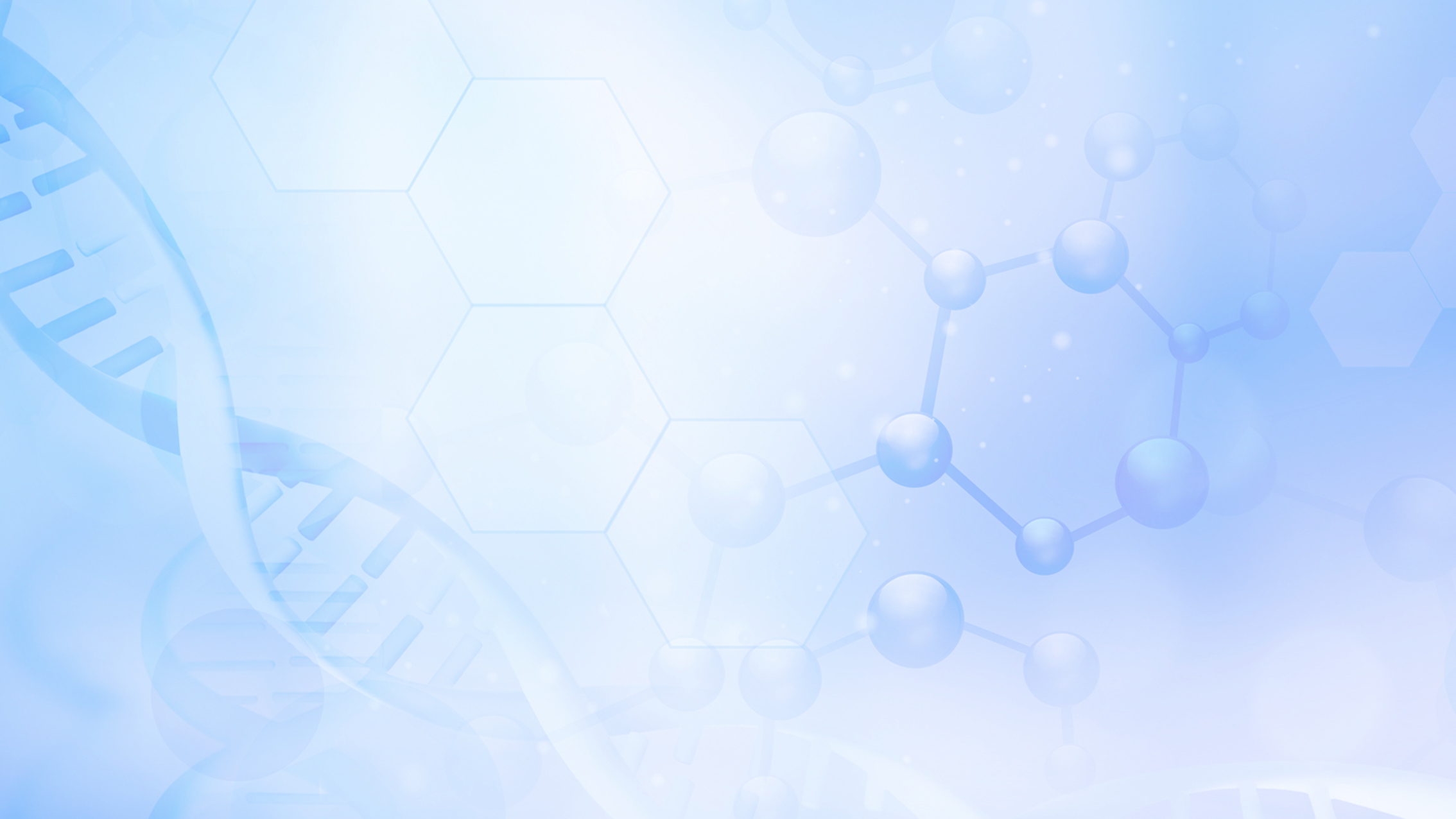 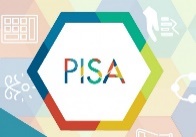 Задания формата PISA
Естественнонаучная грамотность (ЕНГ) - способность применять естественнонаучные знания и умения в реальных жизненных ситуациях, в том числе в случаях обсуждения общественно значимых вопросов, связанных с практическими применениями достижений естественных наук
Как понять, владеешь ли ты естественнонаучной грамотностью?
Для чего мне нужна:
Биология
Химия
Физика
География
Астрономия
Больше!
Анализ информации
Критическое мышление
Логика в жизни
Защита от манипуляции
52
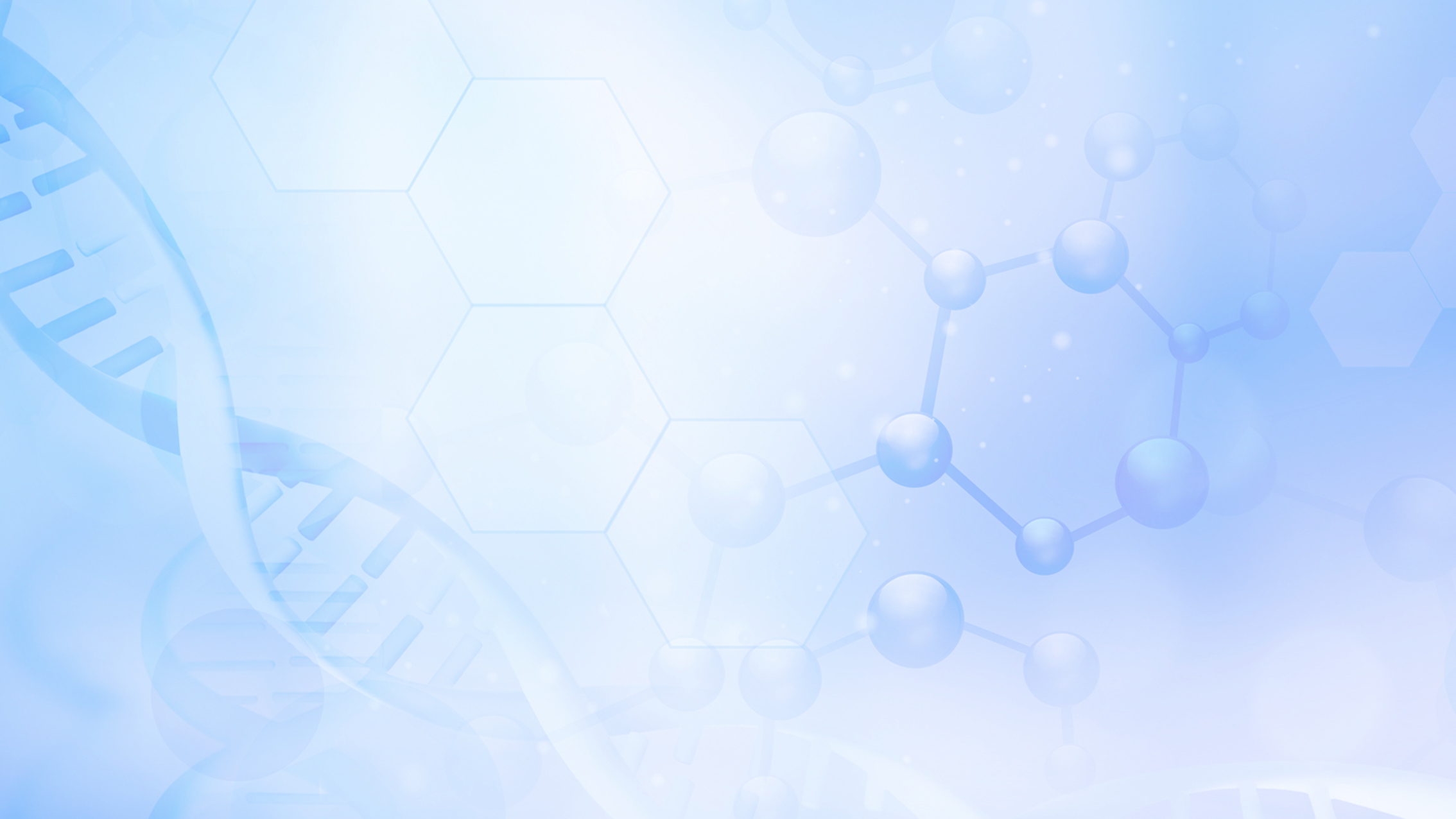 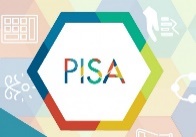 Задания формата PISA
Задания для самостоятельной работы учеников:

Кислотные дожди
Блеск для губ
Прохождение Венеры по диску солнца
Кариес
Клонированные телята
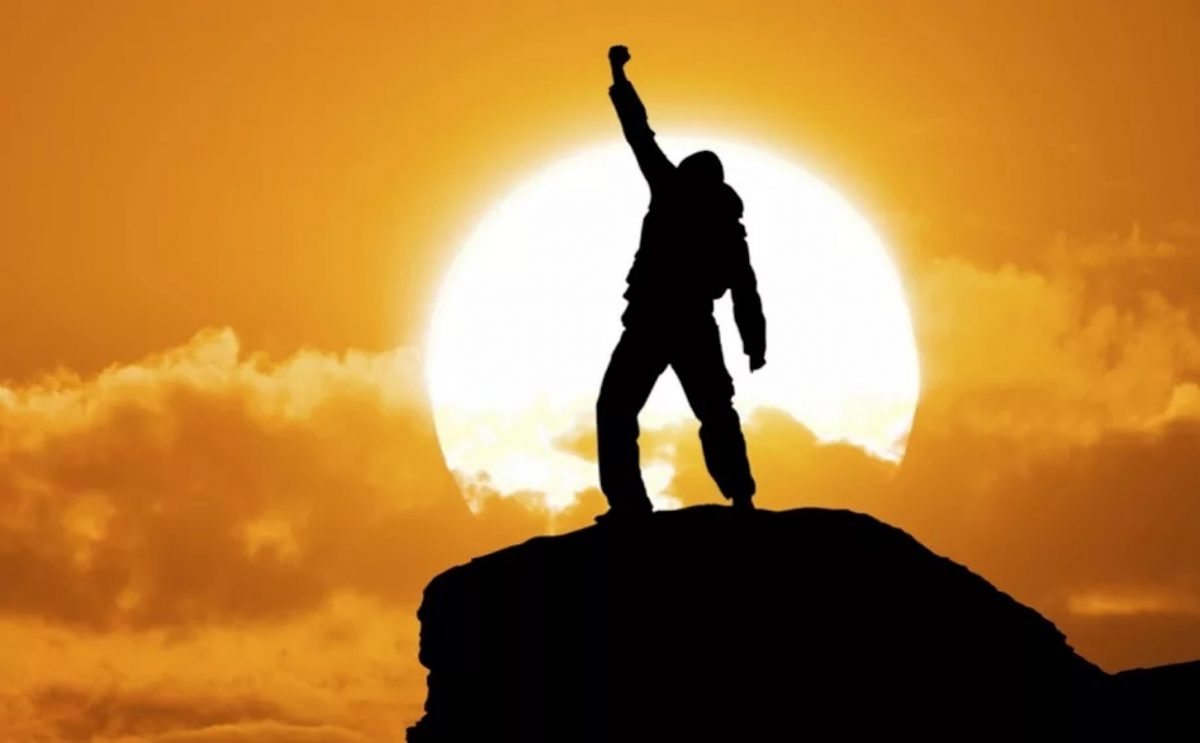 53
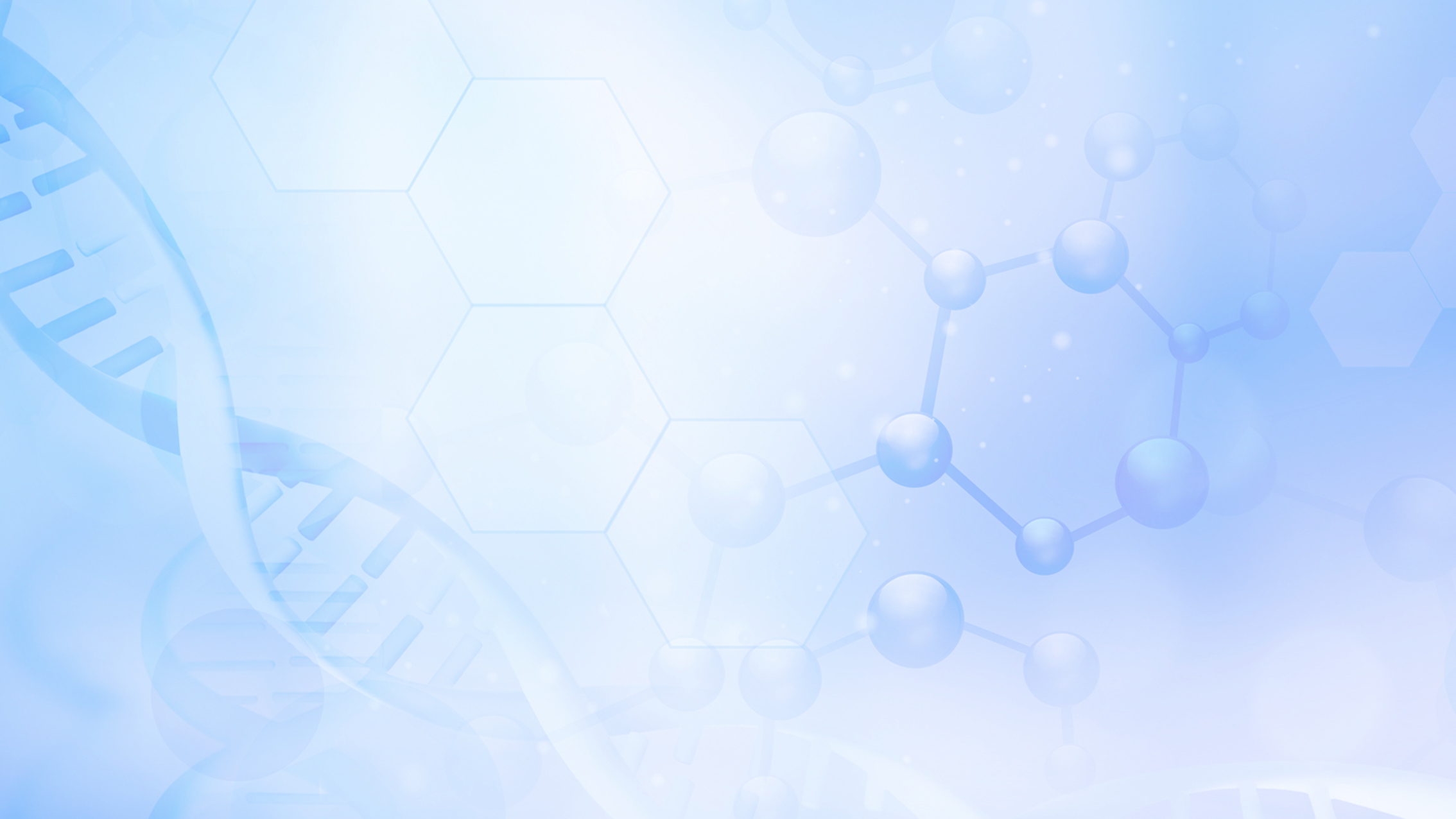 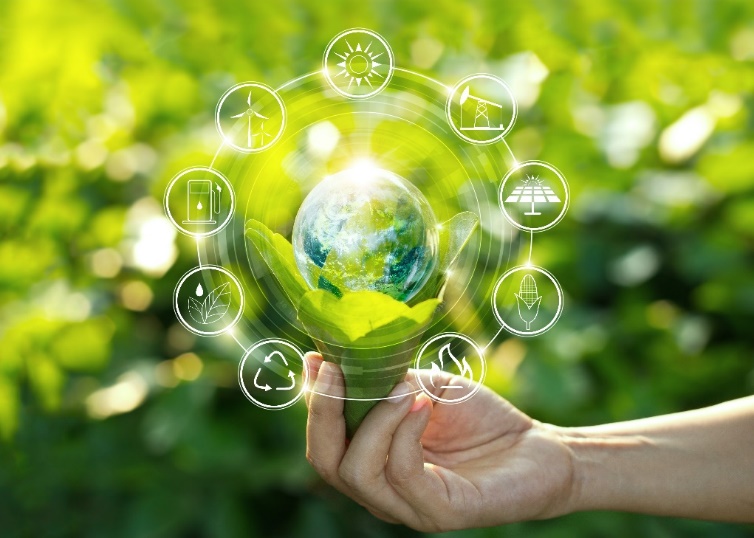 Задания формата PISA
Разбор заданий разных уровней сложности
по естественно-научной грамотности
Мерщиев Александр Валерьевич, 
кандидат биологических наук
руководитель проектов АО «Академия «Просвещение»